VisCoKos – Vision of Cooperation in Kosovo
Dita e parë -Hyrje dhe diskutime
U njoftuan nxënësit me projektin, ecurinë dhe hapat qe do të ndjekim për këtë projekt.
Do të punojmë bashkë 6 ditë.
Nxënësit u ulën në rreth të ndarë në katër fusha (arsimi ,bashëjëtesa, ekonomia ,infrastruktura dhe mjedisi), dhe copëzat e letrës u shpërndanë nëpër fushat të cilave u takojnë.Të gjitha copëzat u vendosën nga nxënësit ne fushën e duhur.
Presentation title
2
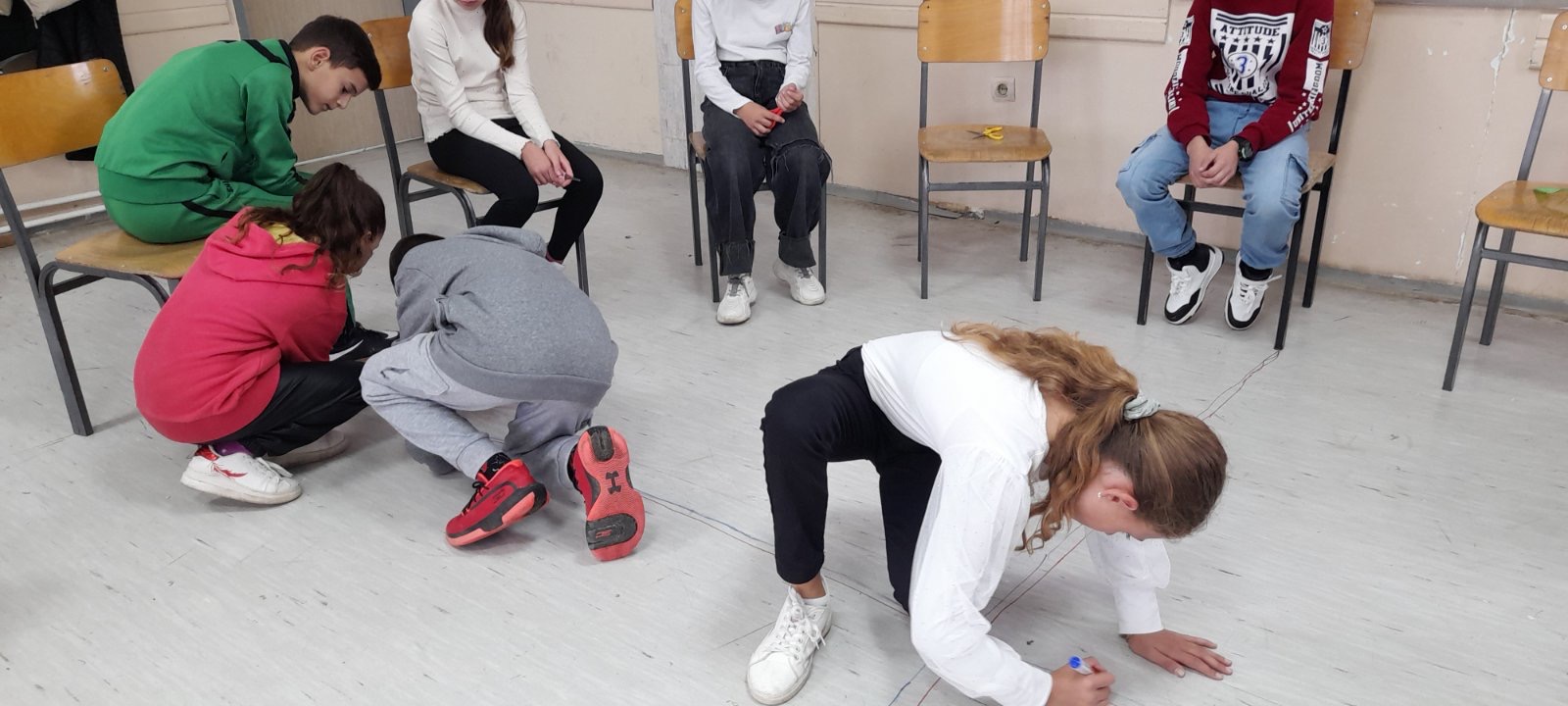 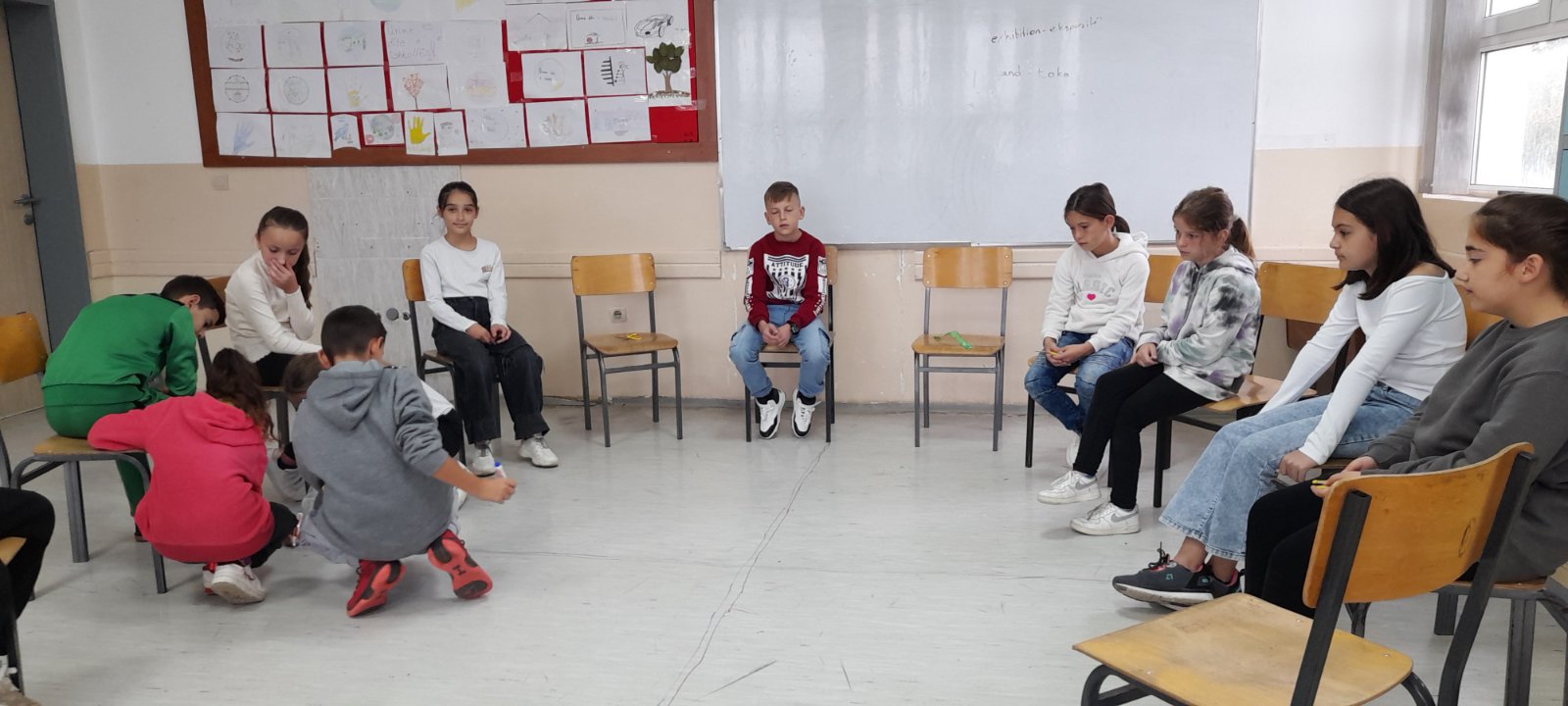 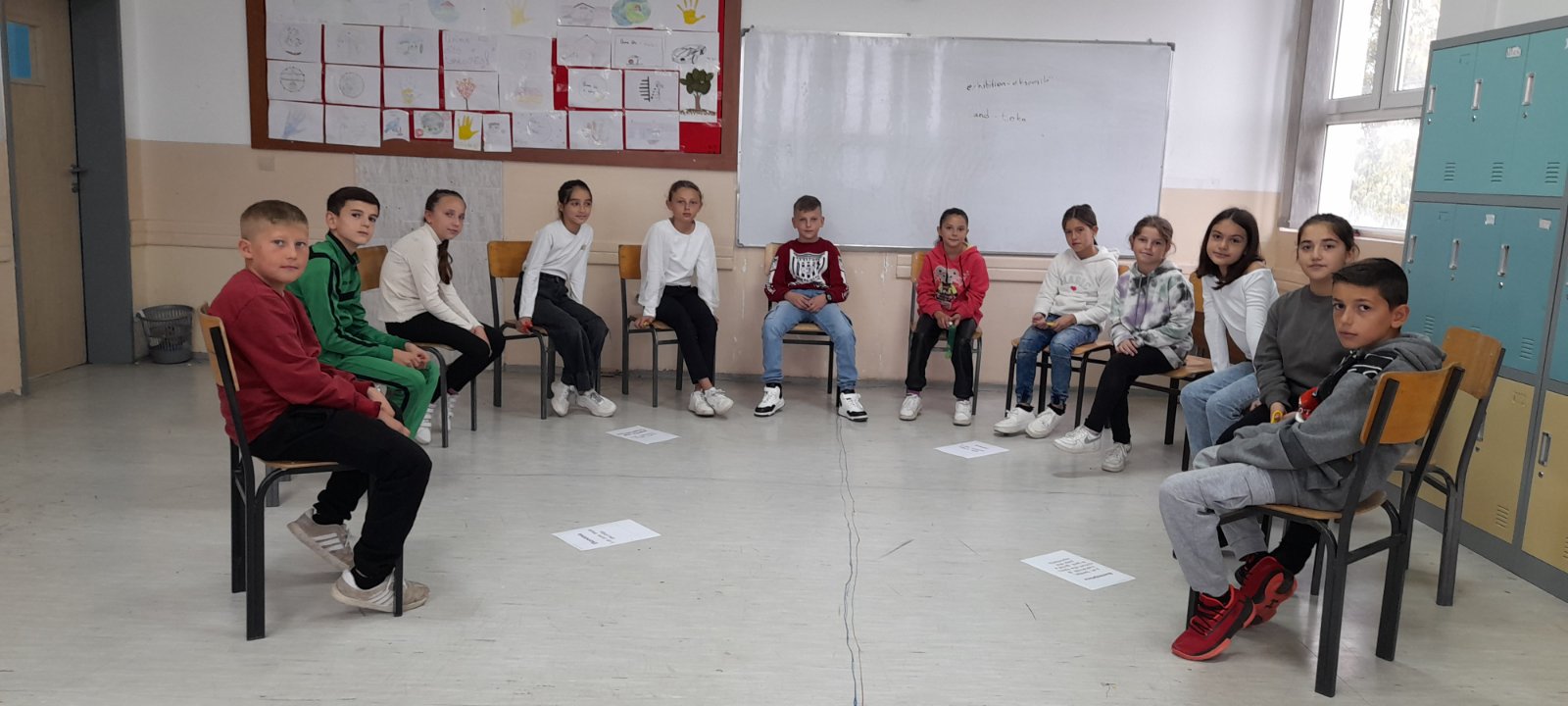 Presentation title
3
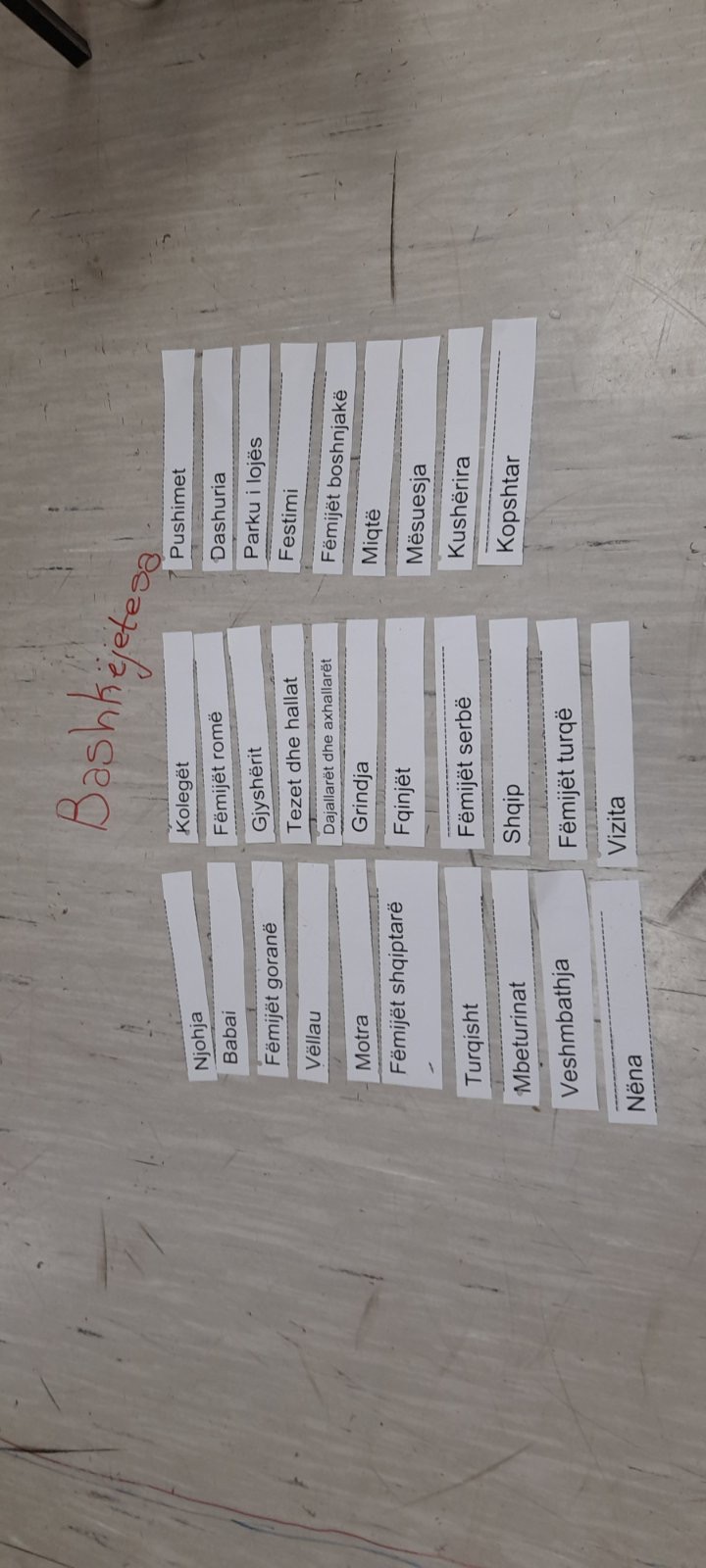 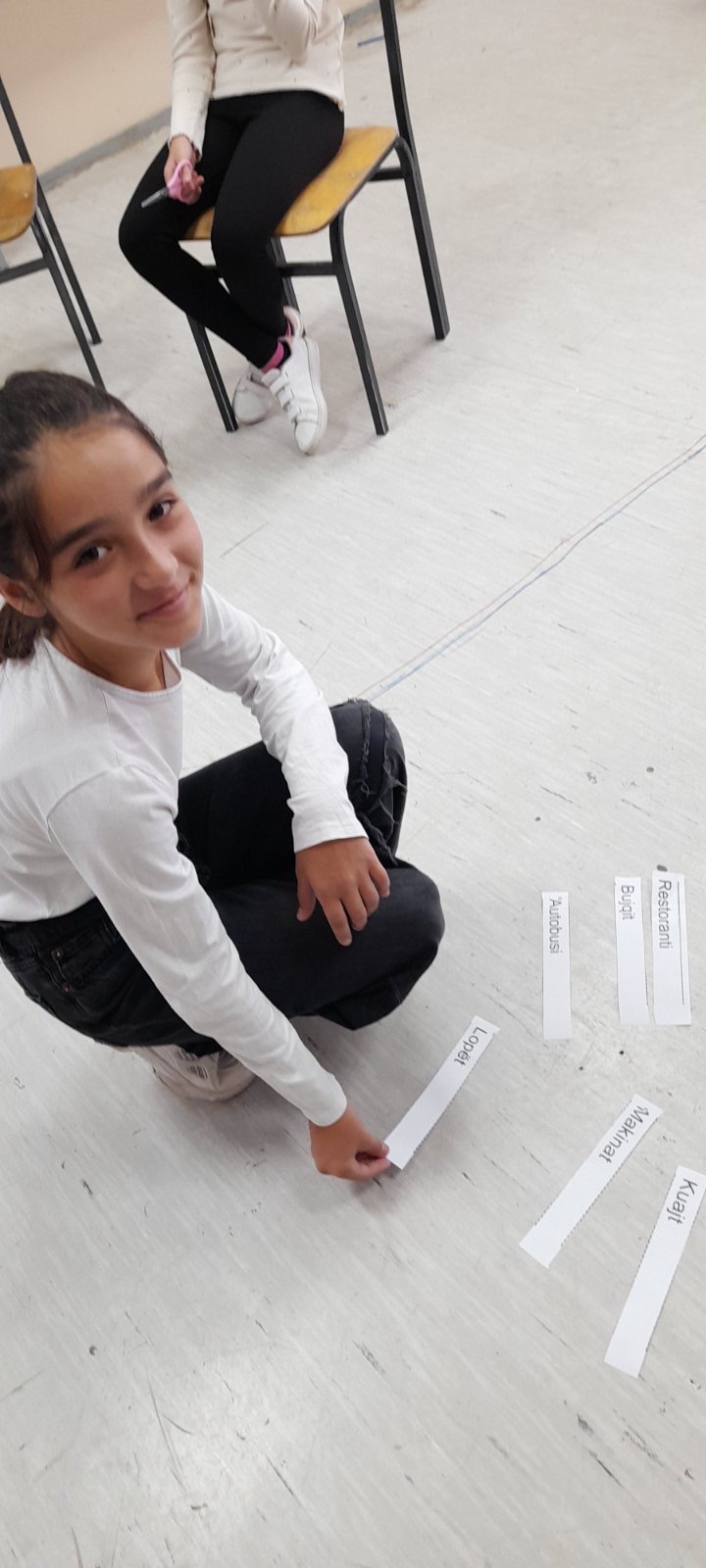 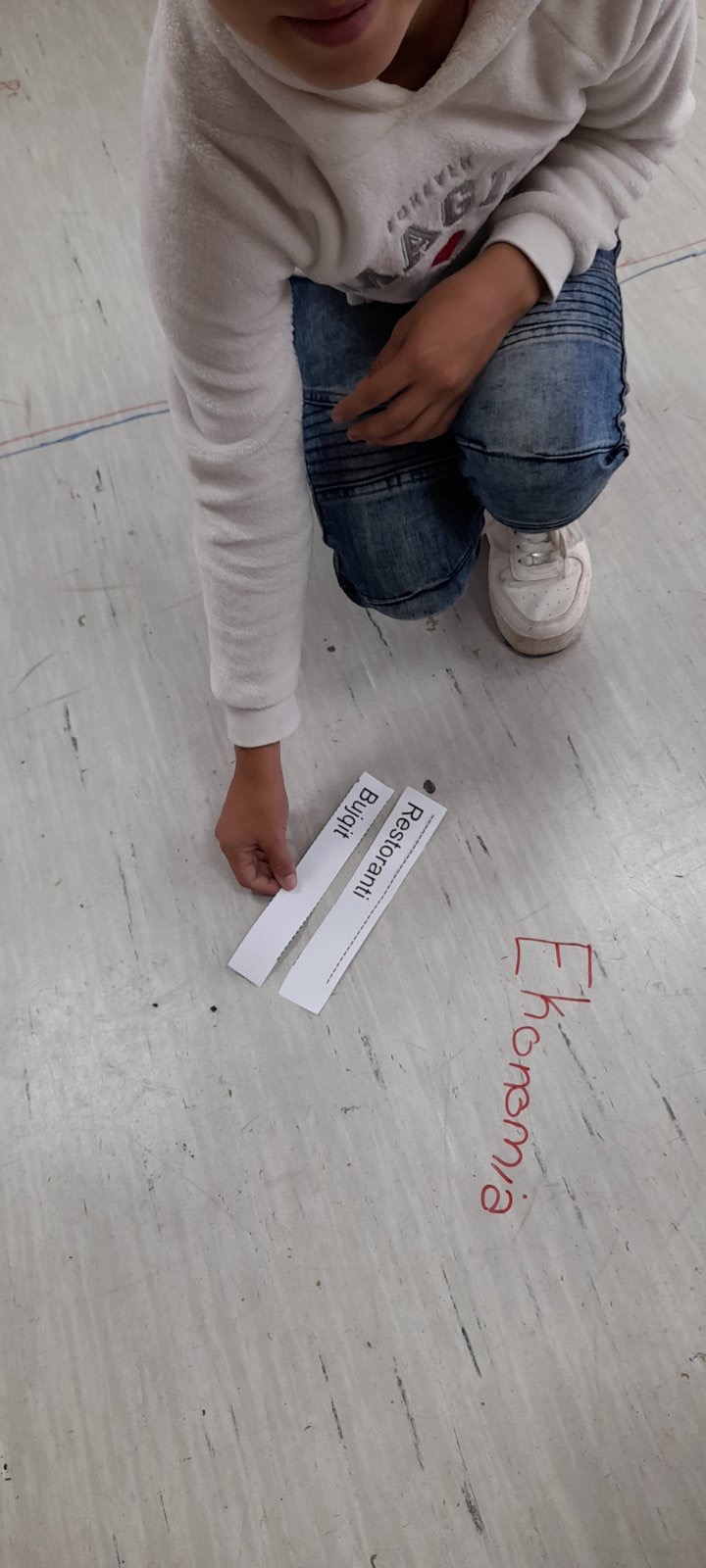 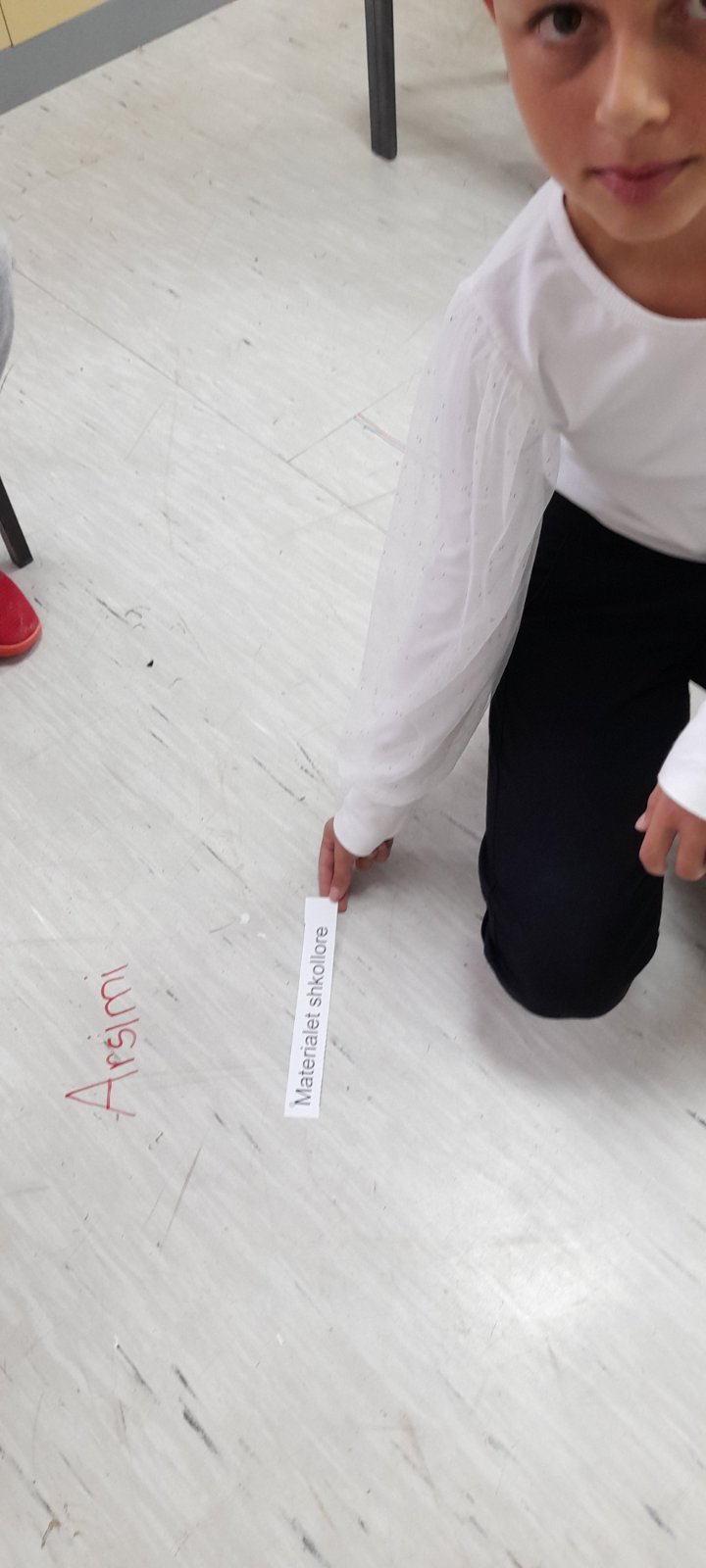 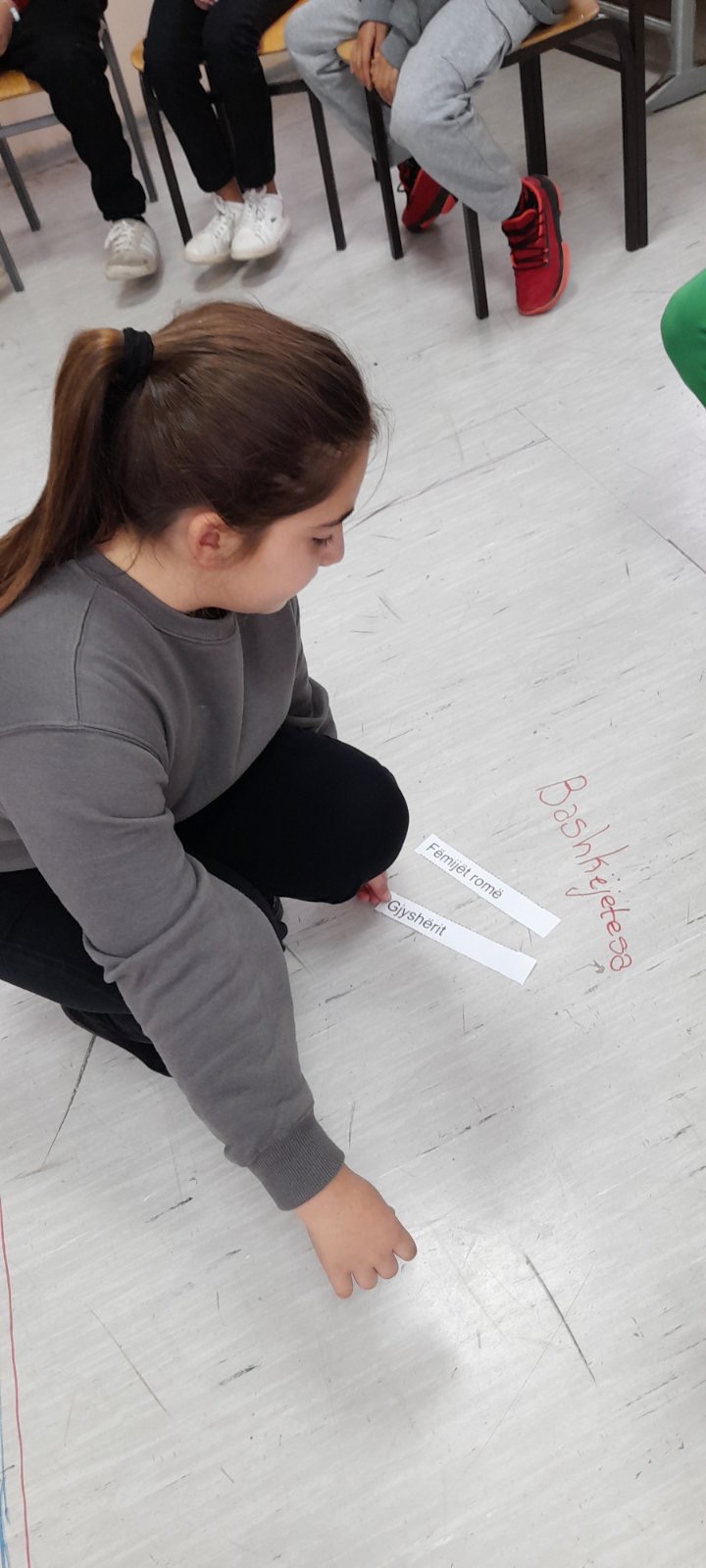 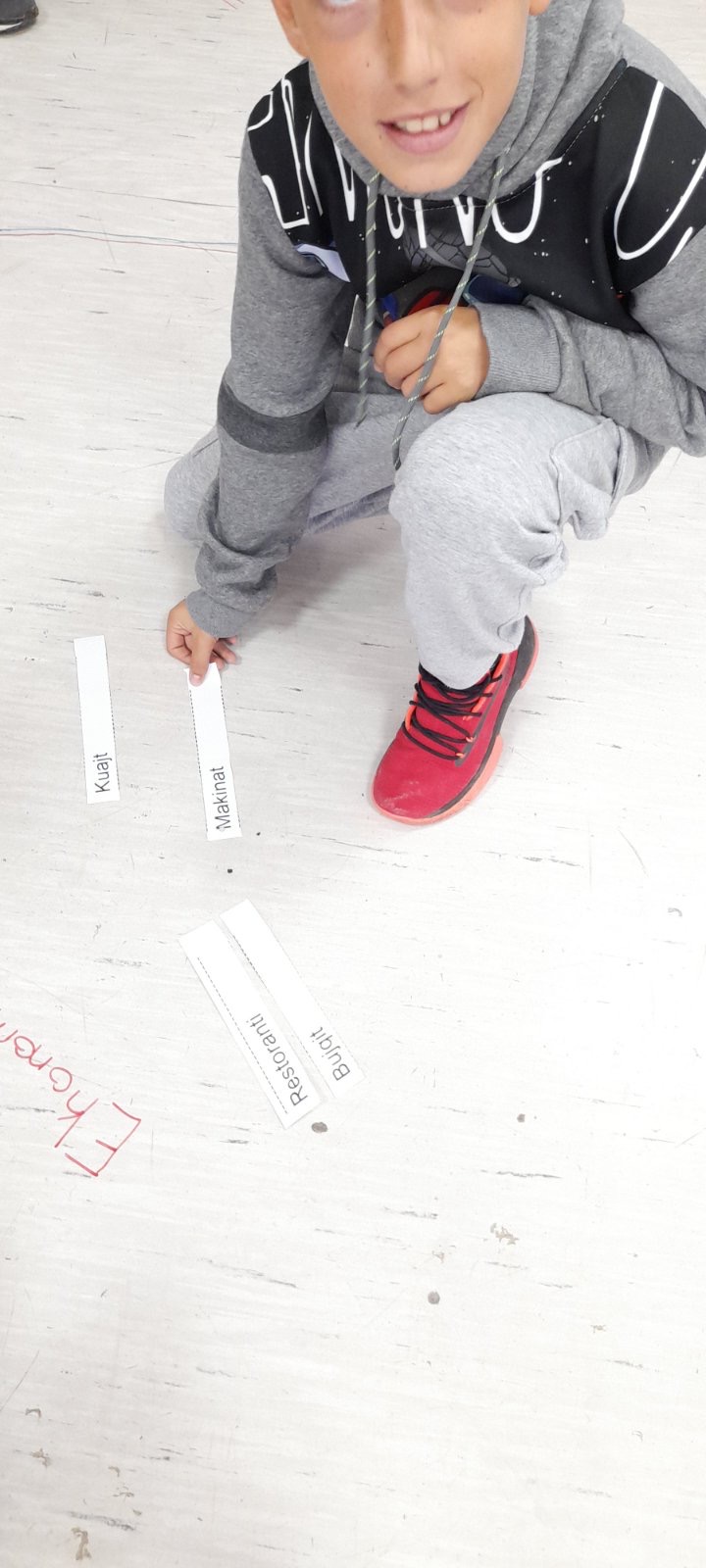 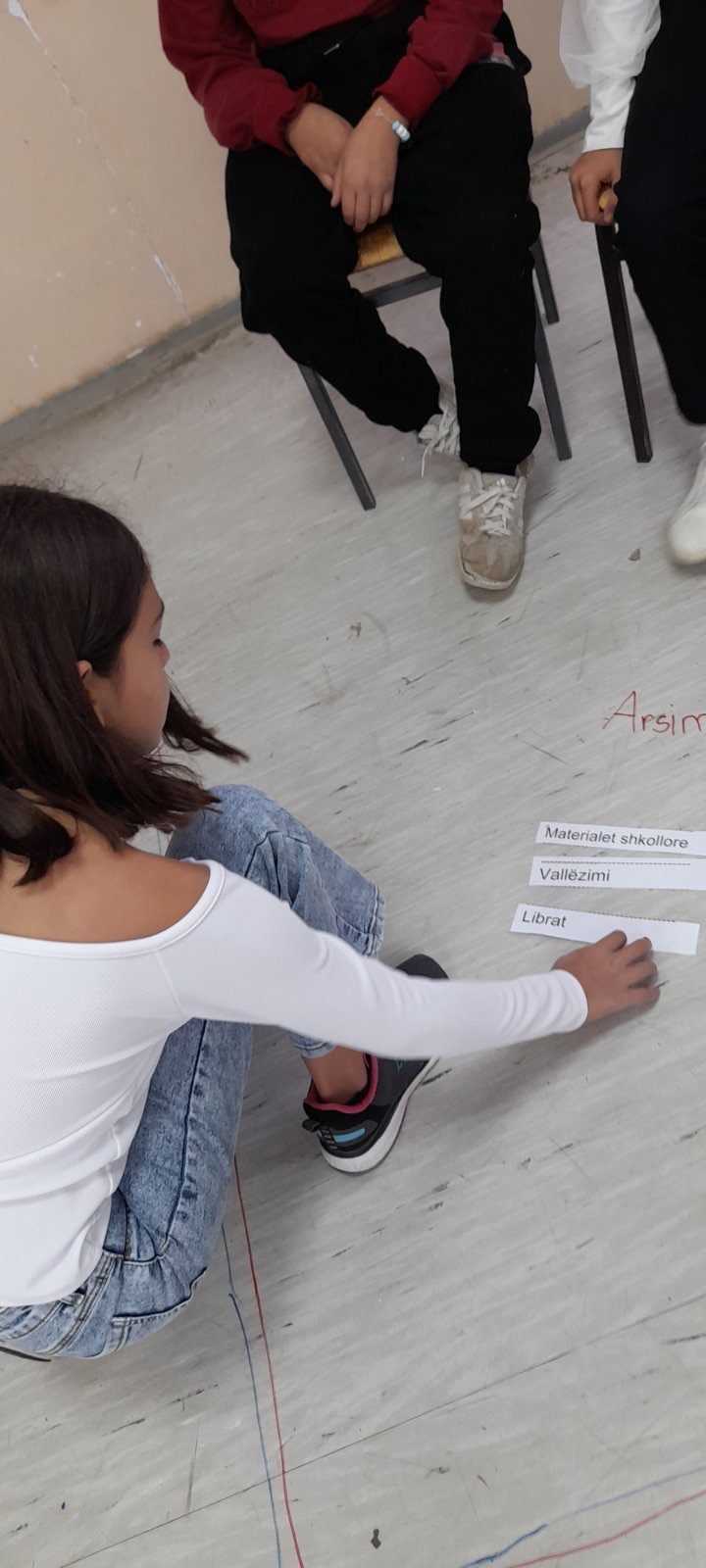 Presentation title
4
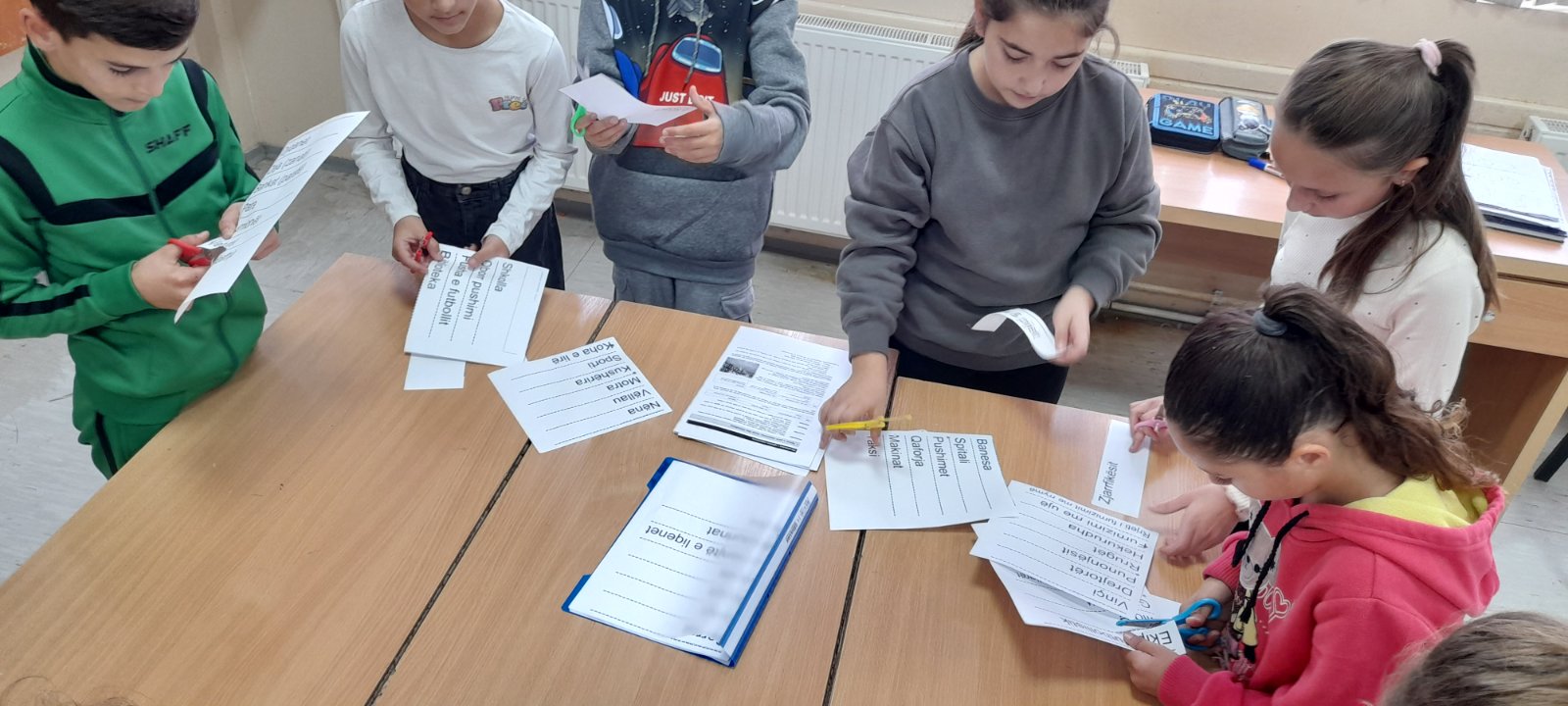 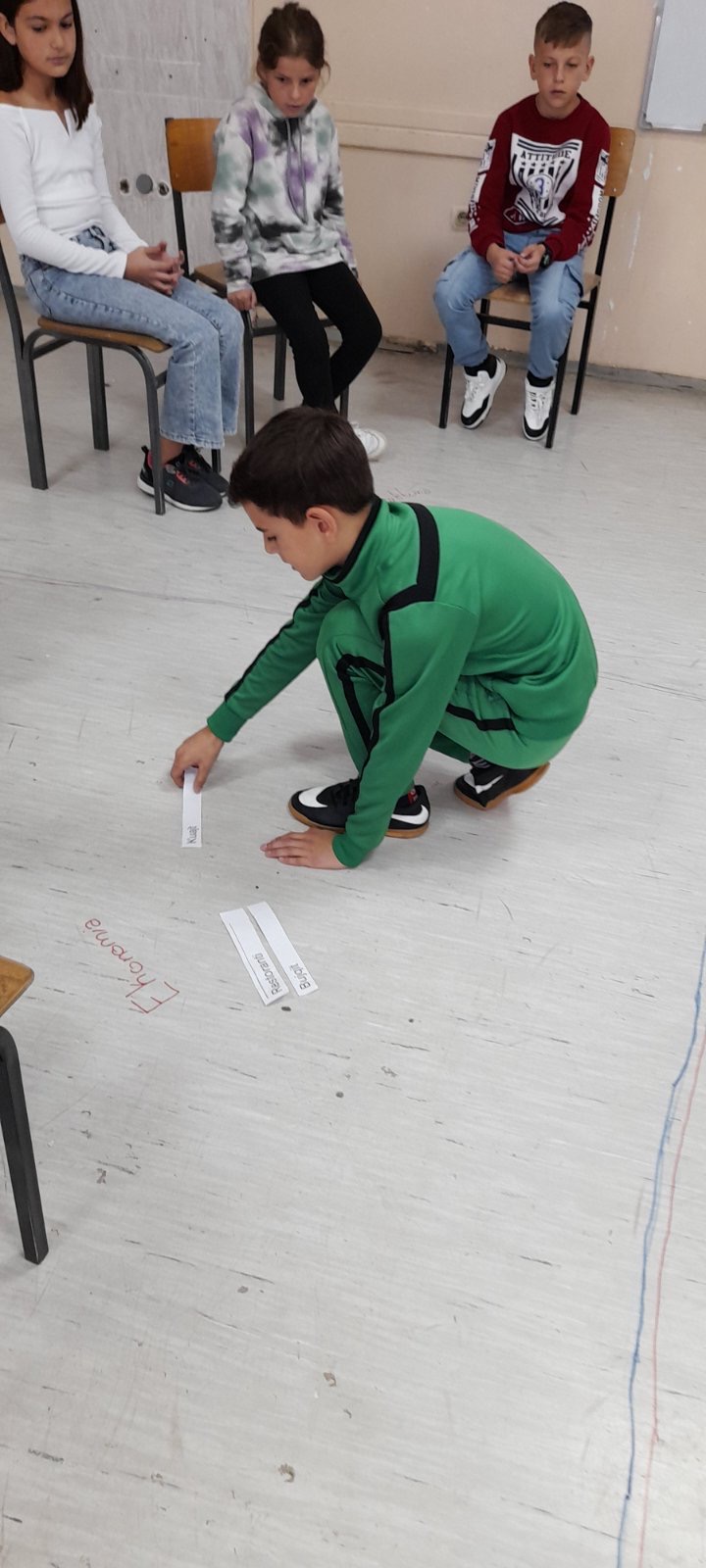 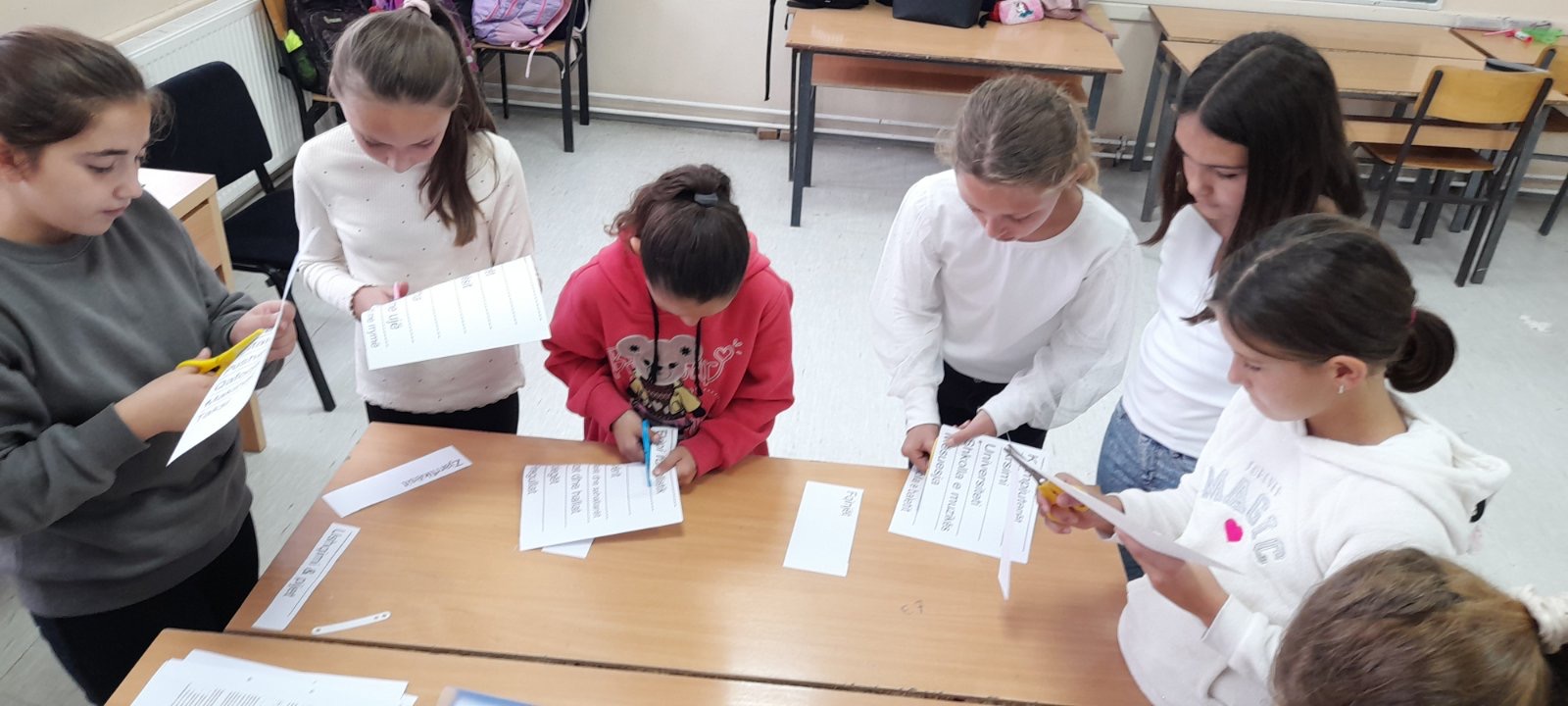 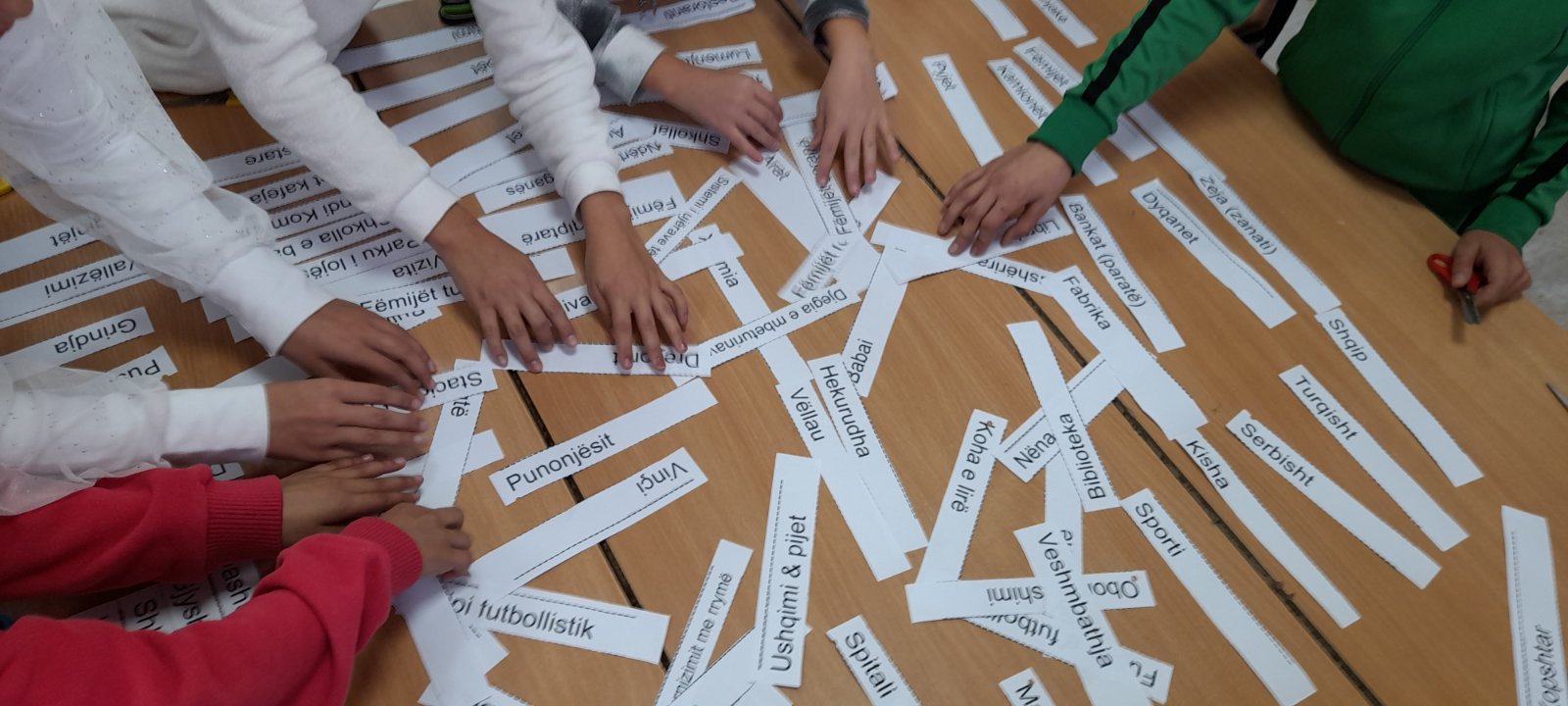 Presentation title
5
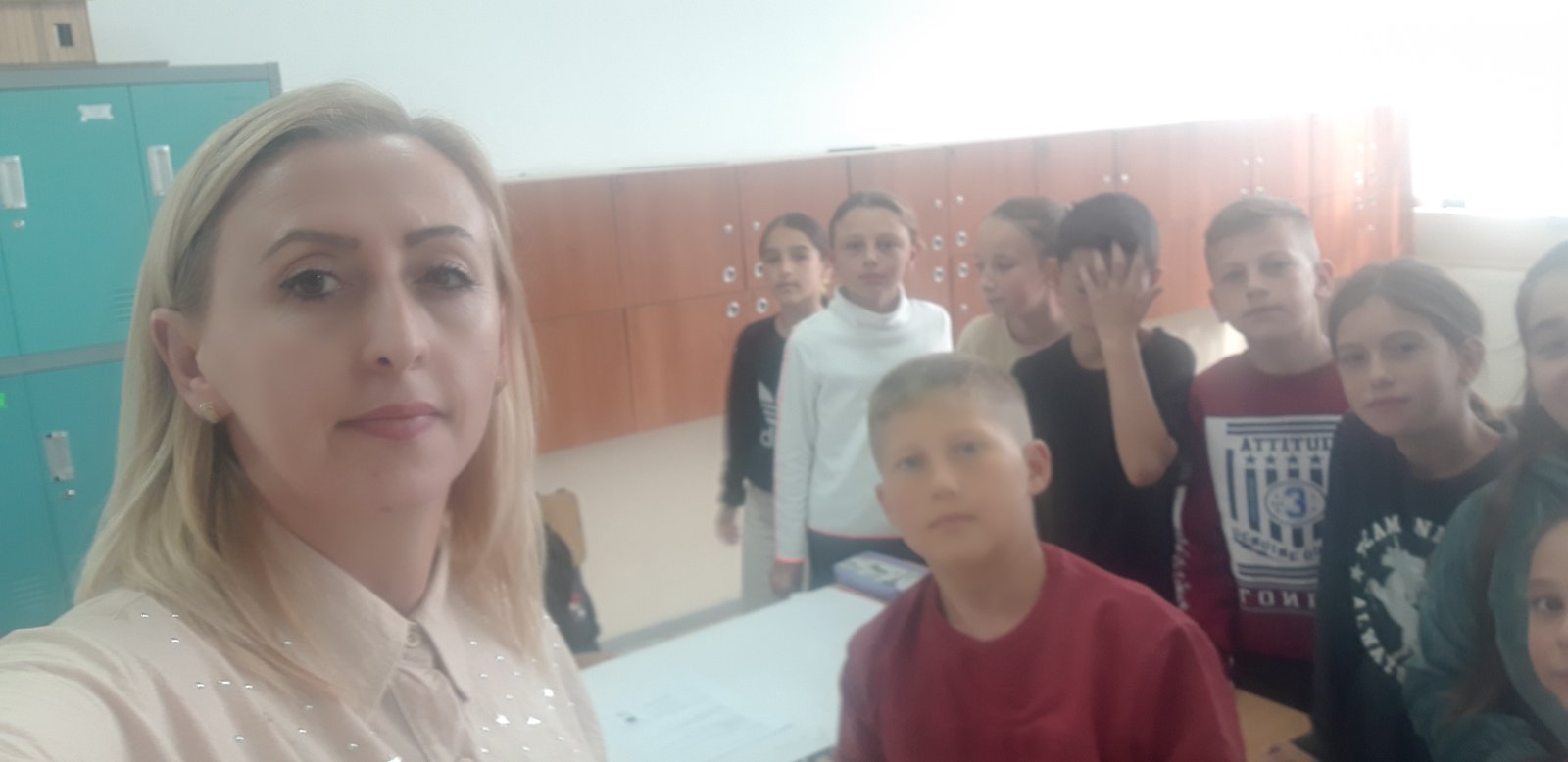 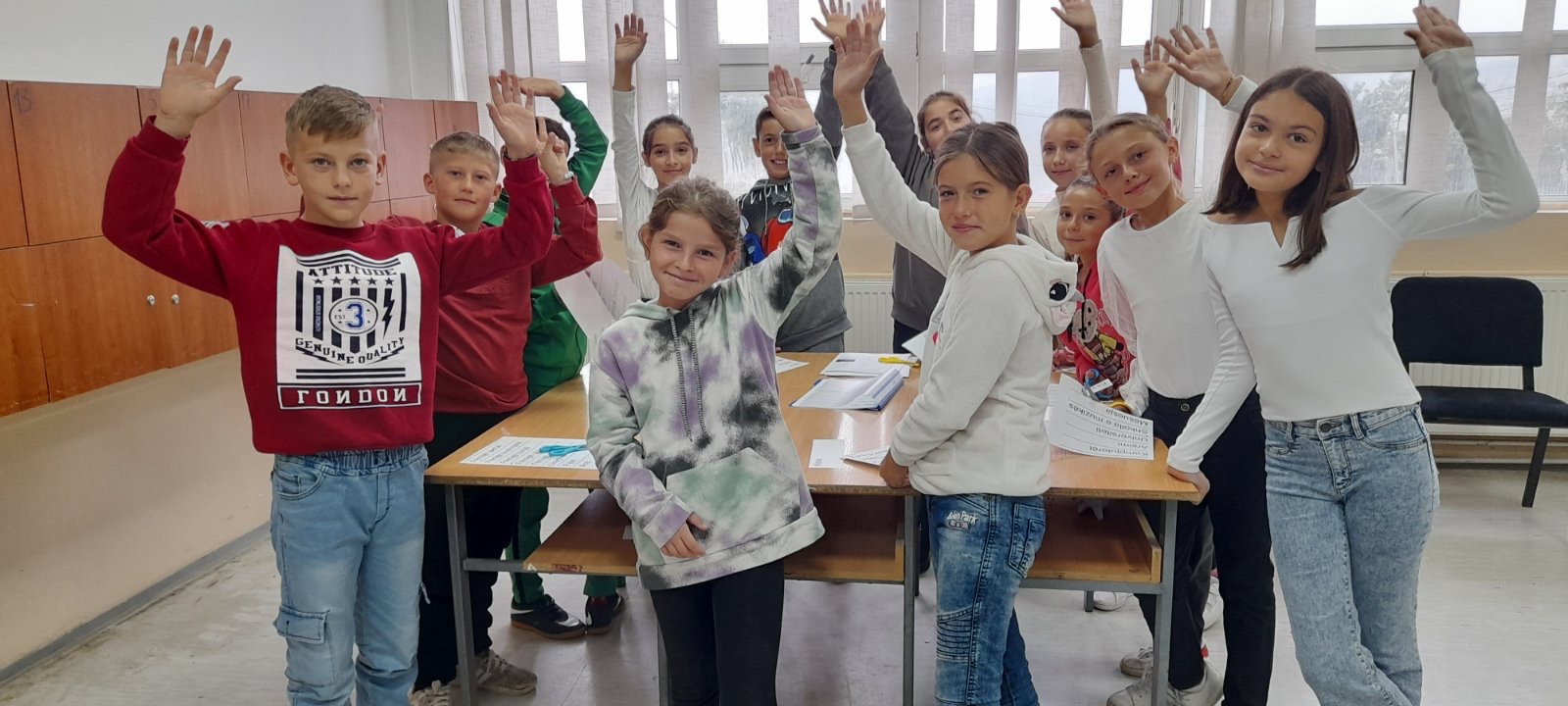 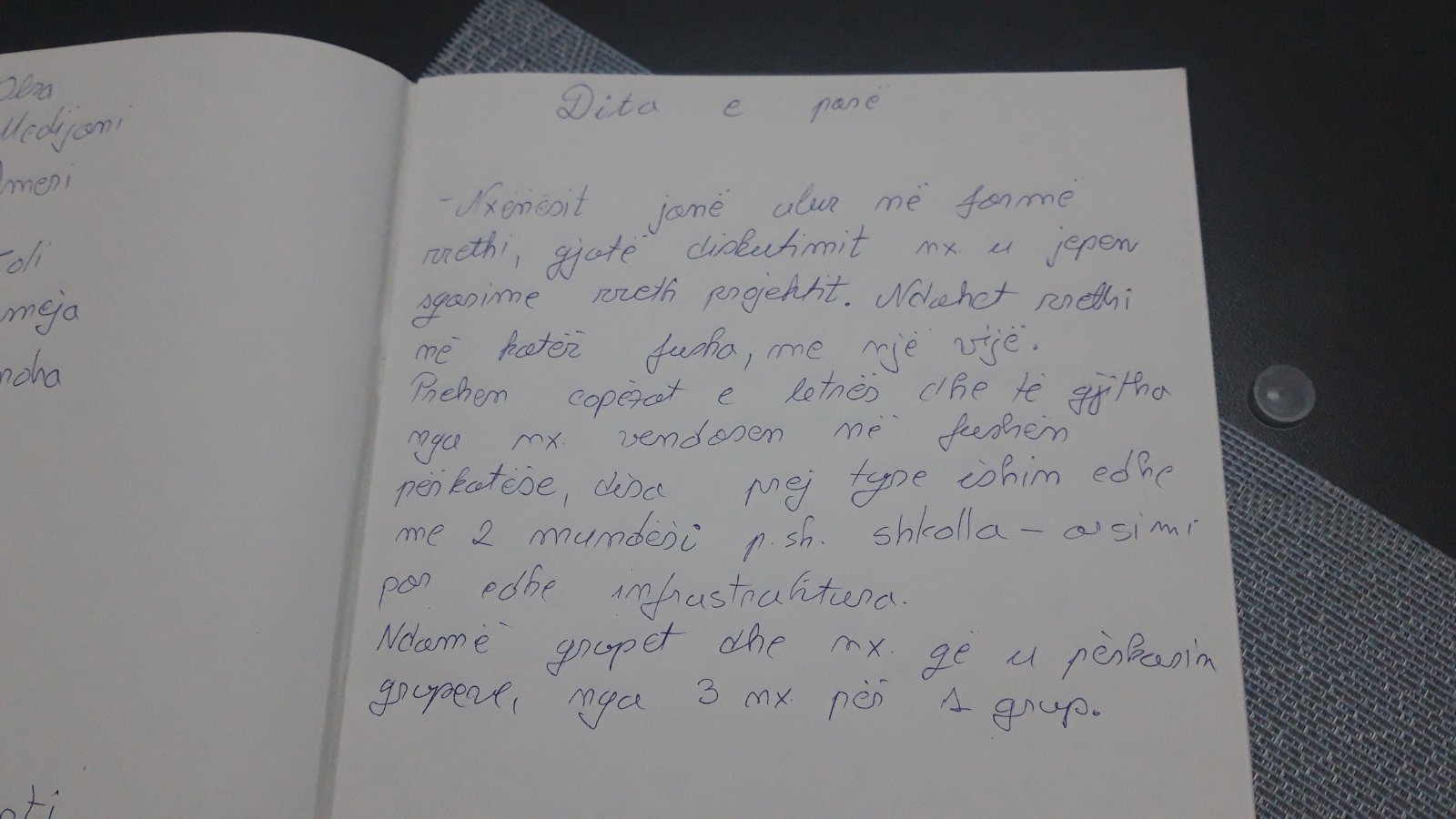 Presentation title
6
Dita e dytë -punë në grupe, shënime dhe prezantime
Klasa ndahet në katër grupe, zgjidhet udhëheqësi i grupit.
Copëzat e letrës vendosen në pllakatin e fushës së caktuar si dhe për secilën copëz shkruhet  së paku një fjali. Diskutohet edhe për disa nga copëzat të cilat mund të shkojnë me dy fusha , si dhe çfarë mungon , cilat fusha janë më pasura me copëza , në duan mund të shtojnë ndonjë që sipas tyre është e nevojshme. Në fund të orës u prezantua puna e tyre, parashtrohen pyetje dhe duartrokiten për punën e bërë.
Presentation title
7
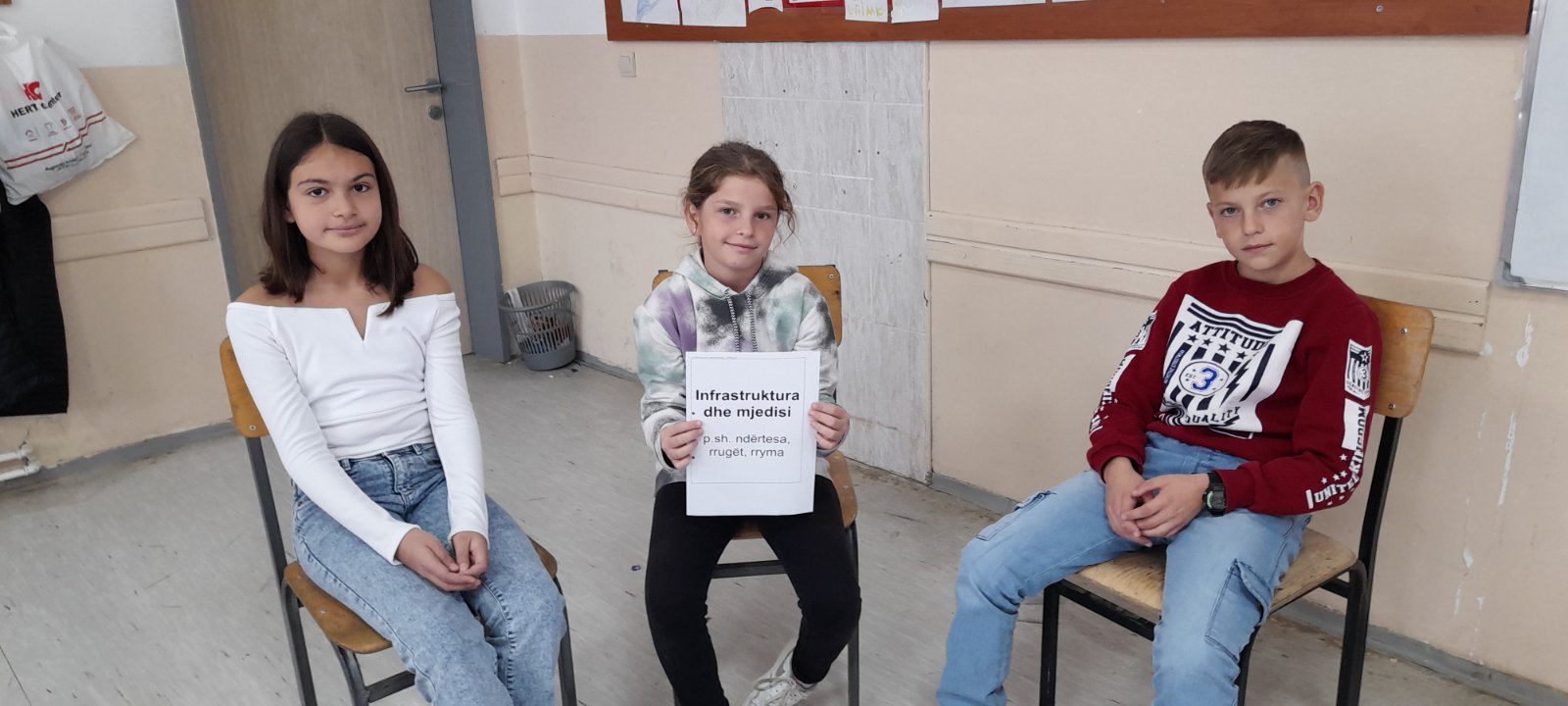 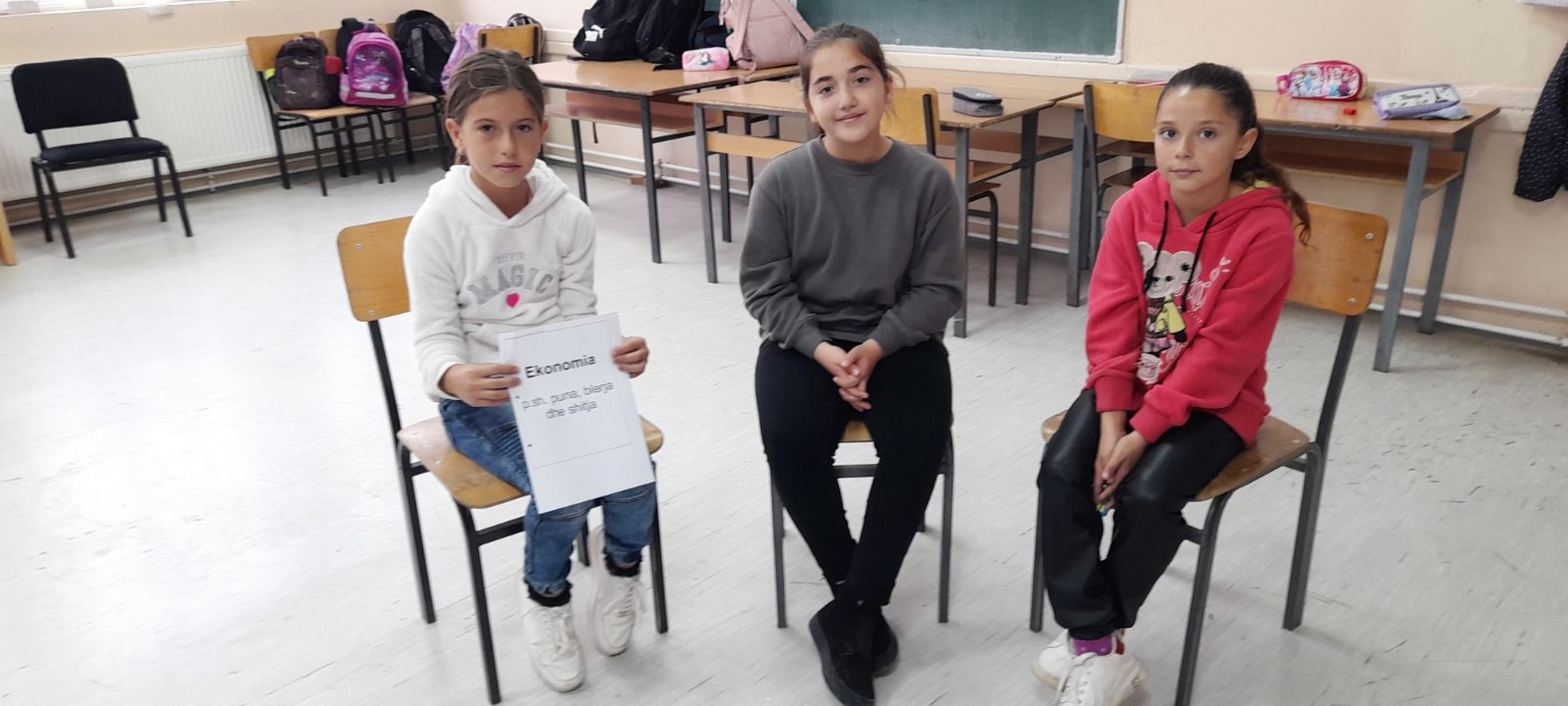 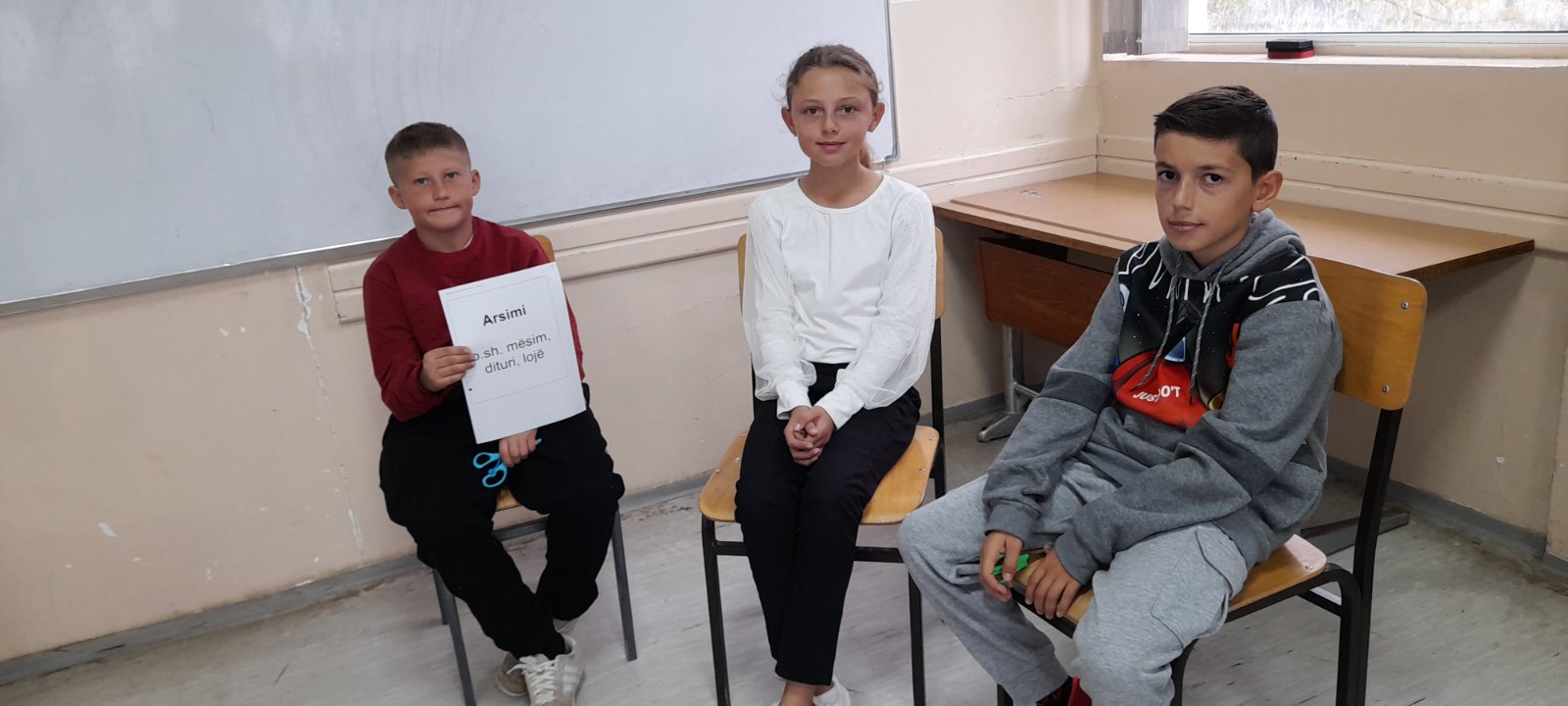 Presentation title
8
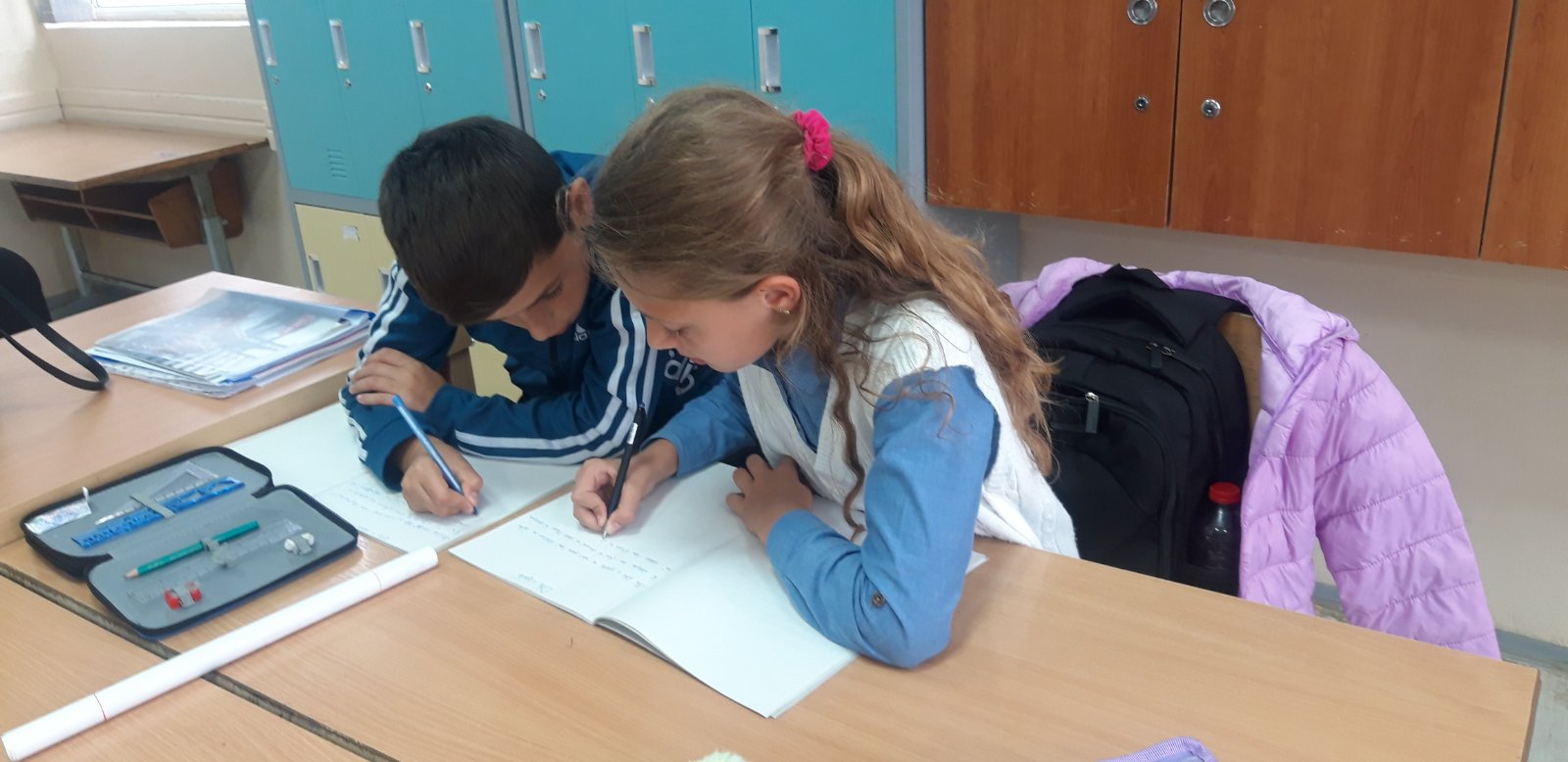 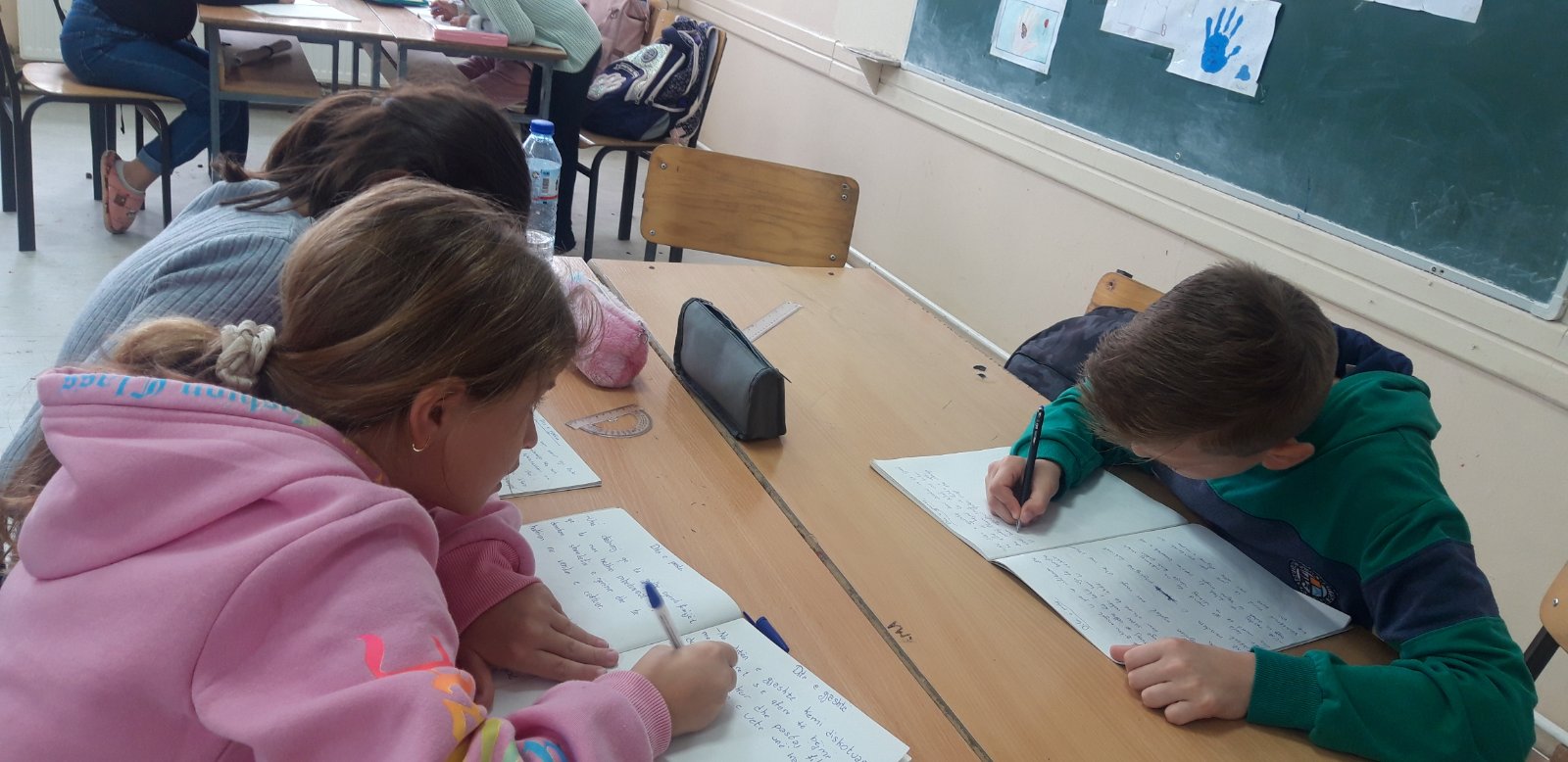 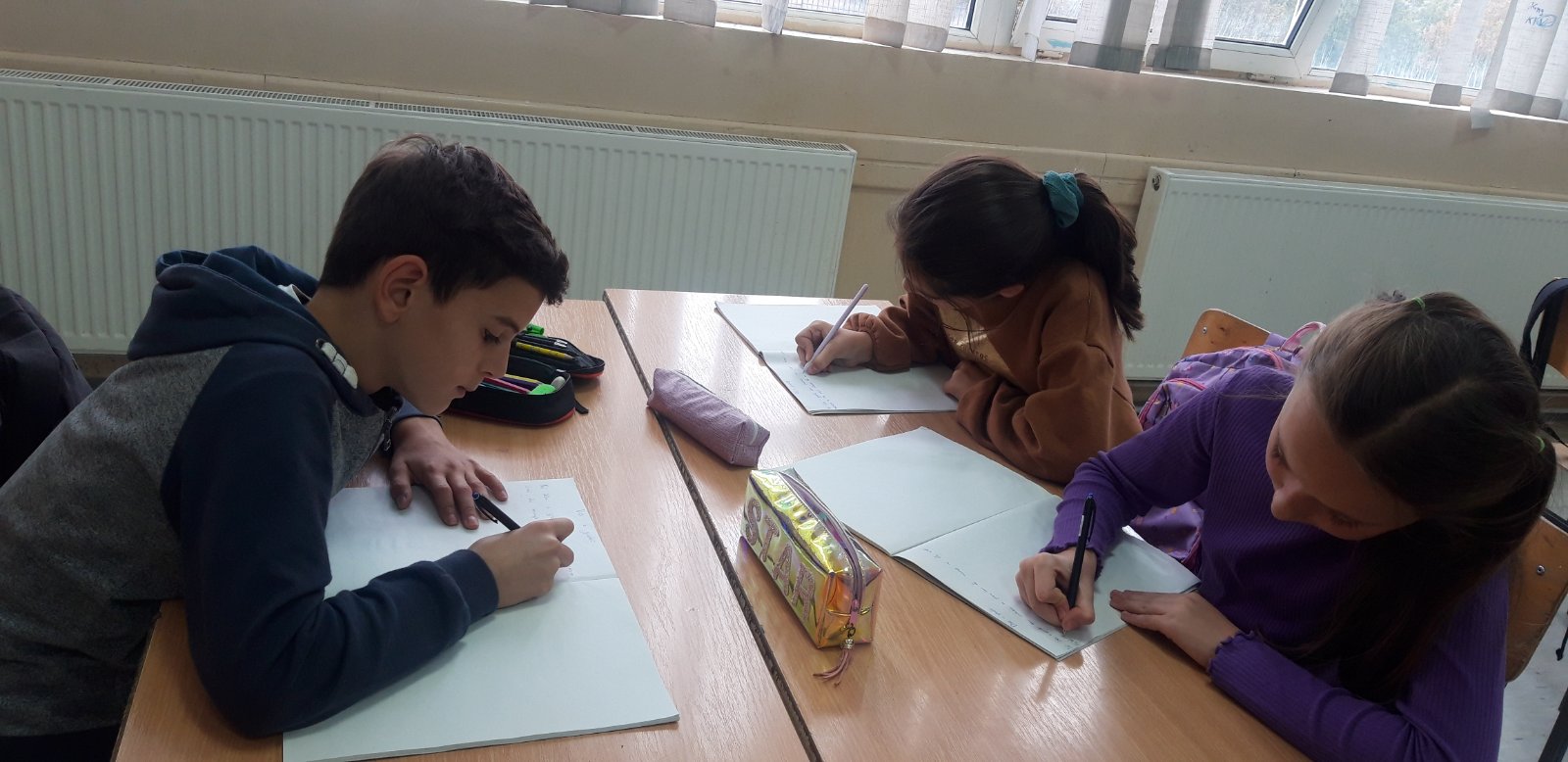 Presentation title
9
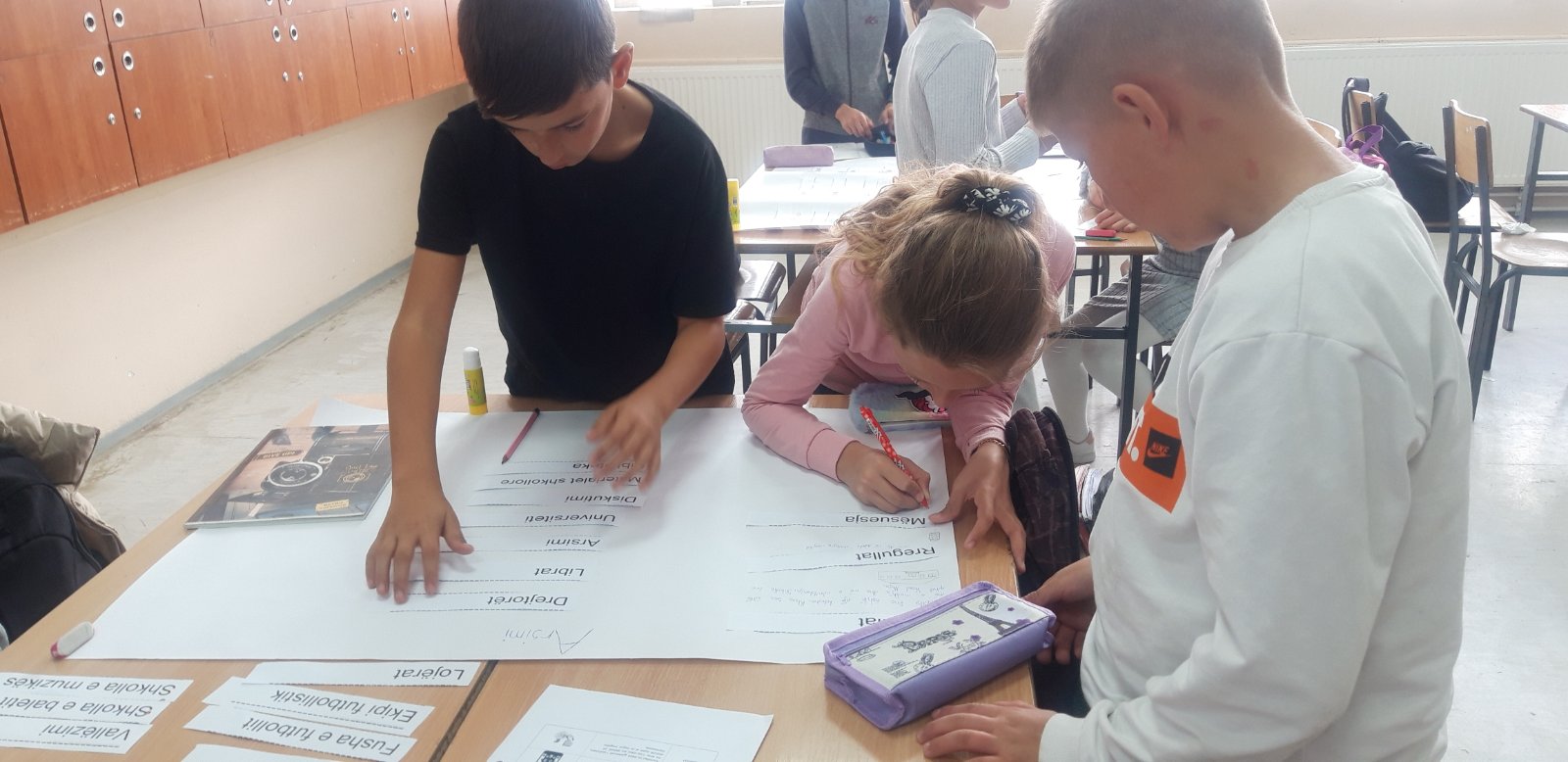 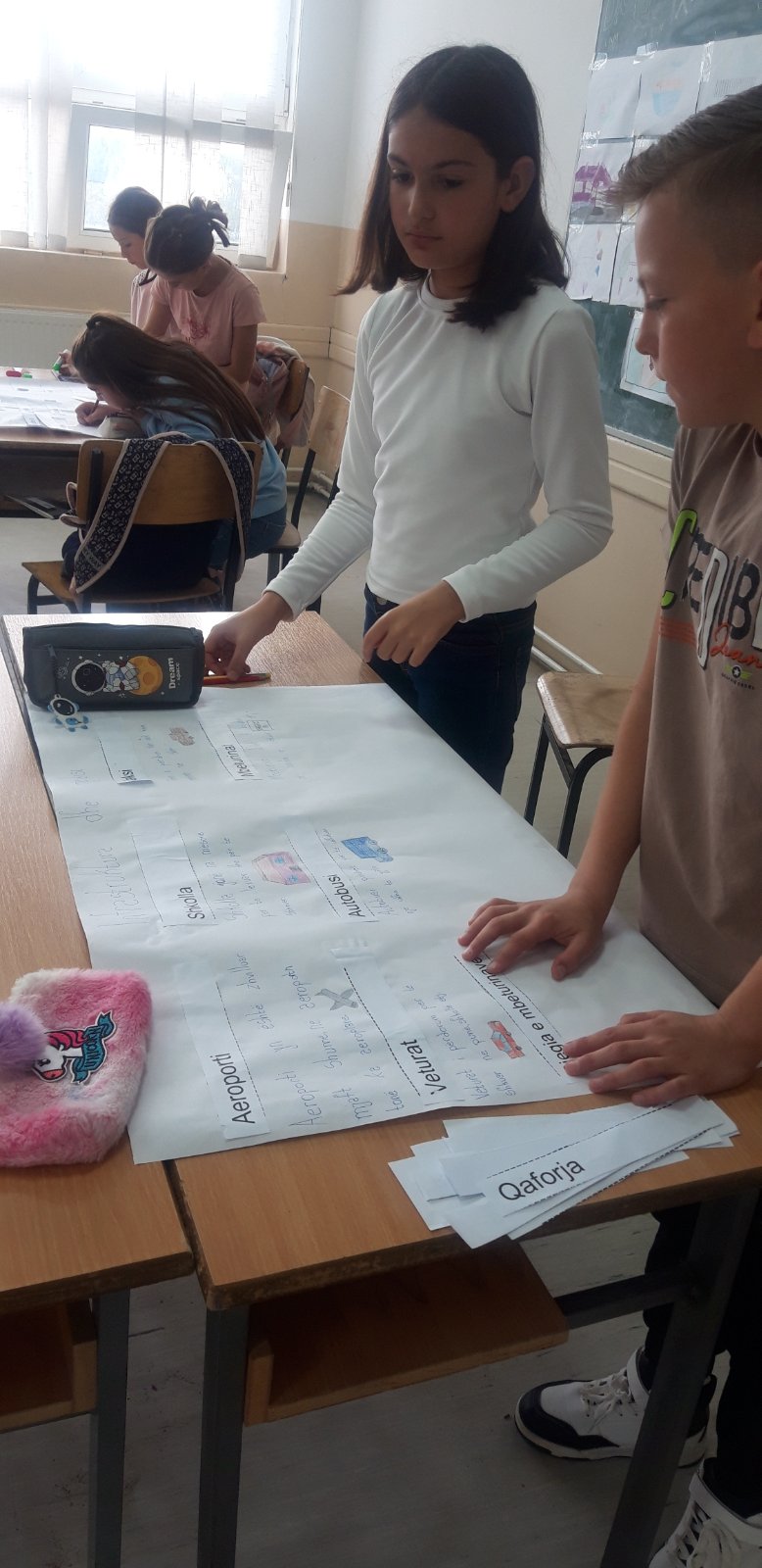 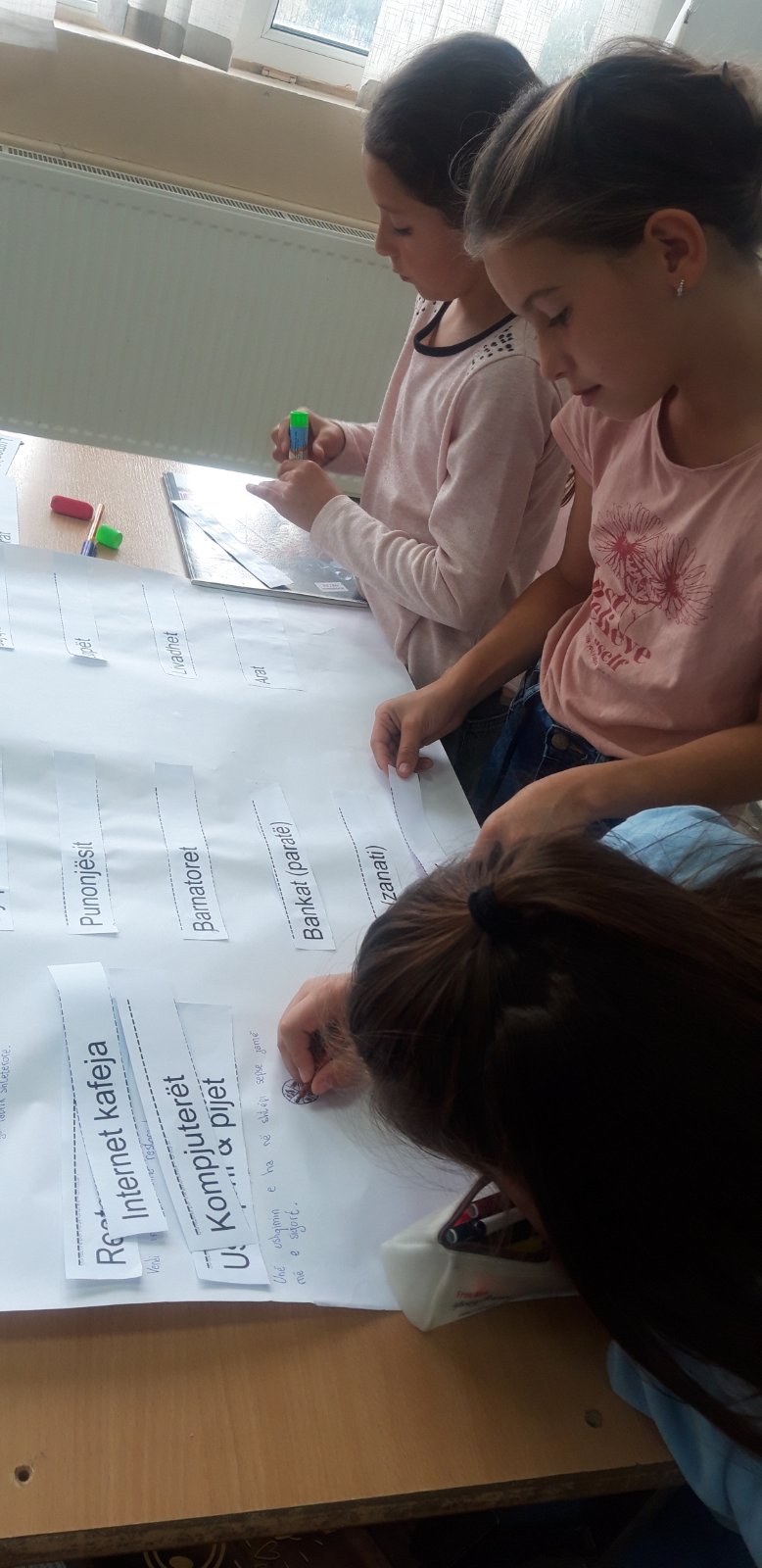 Presentation title
10
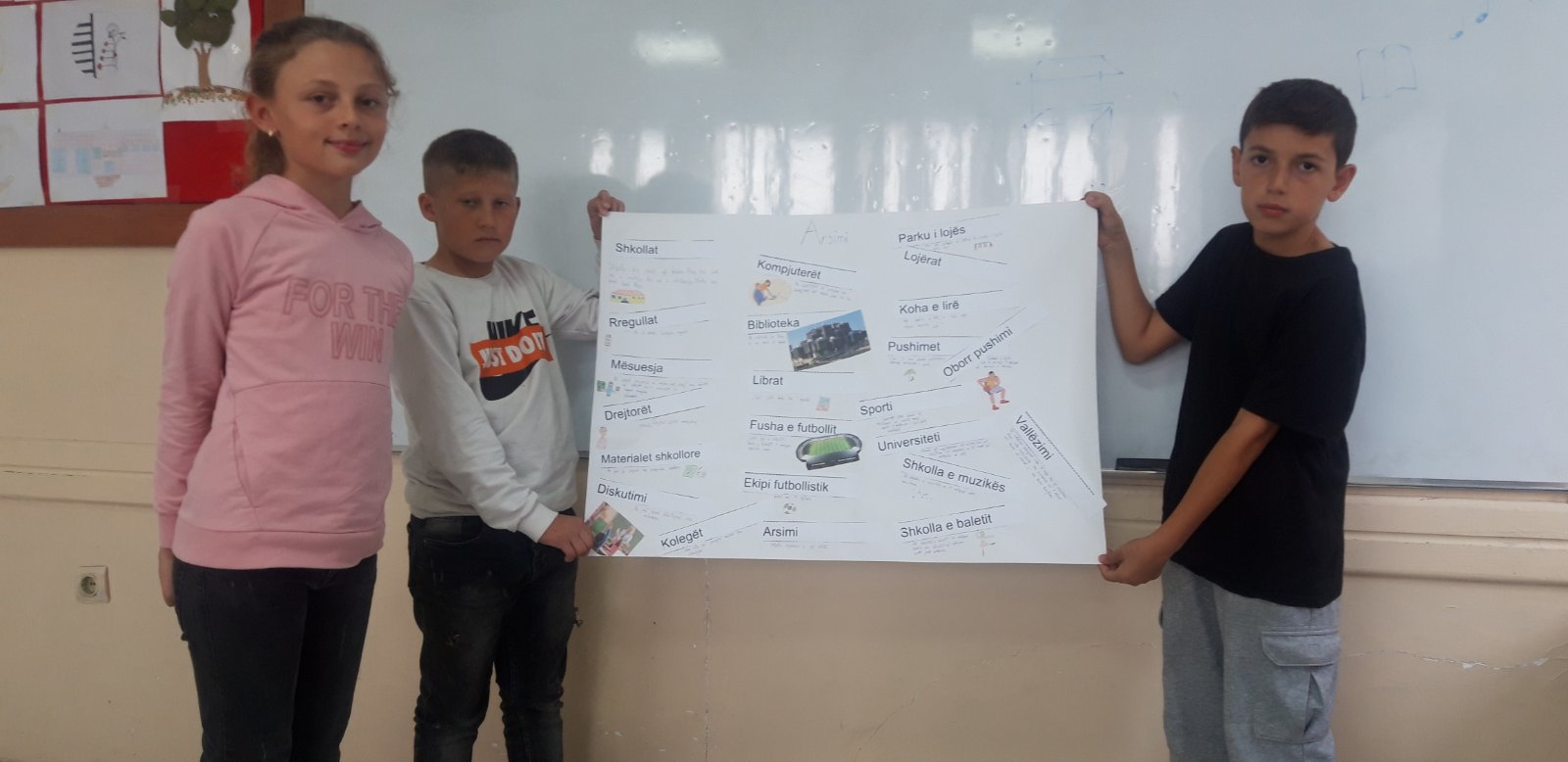 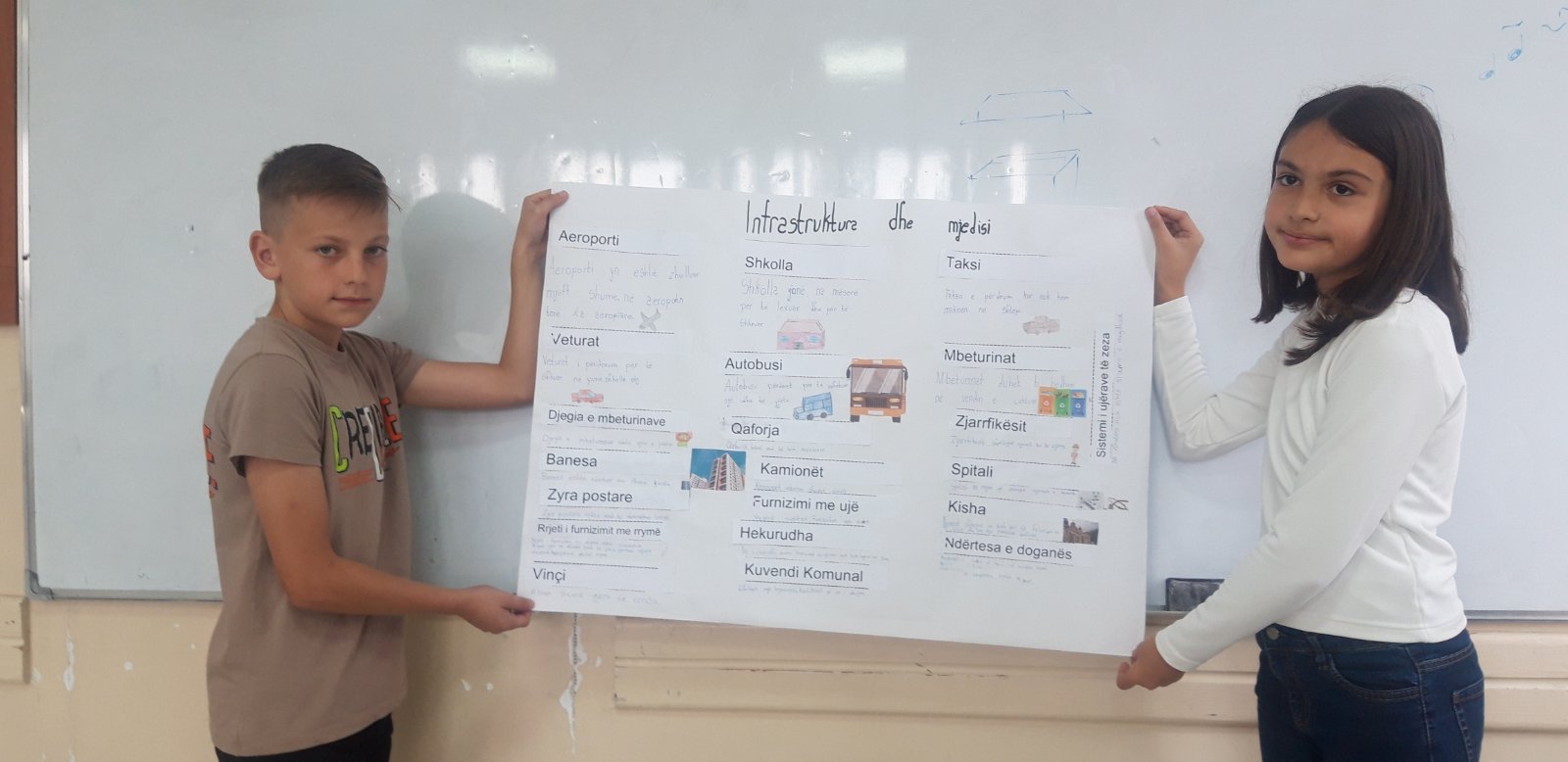 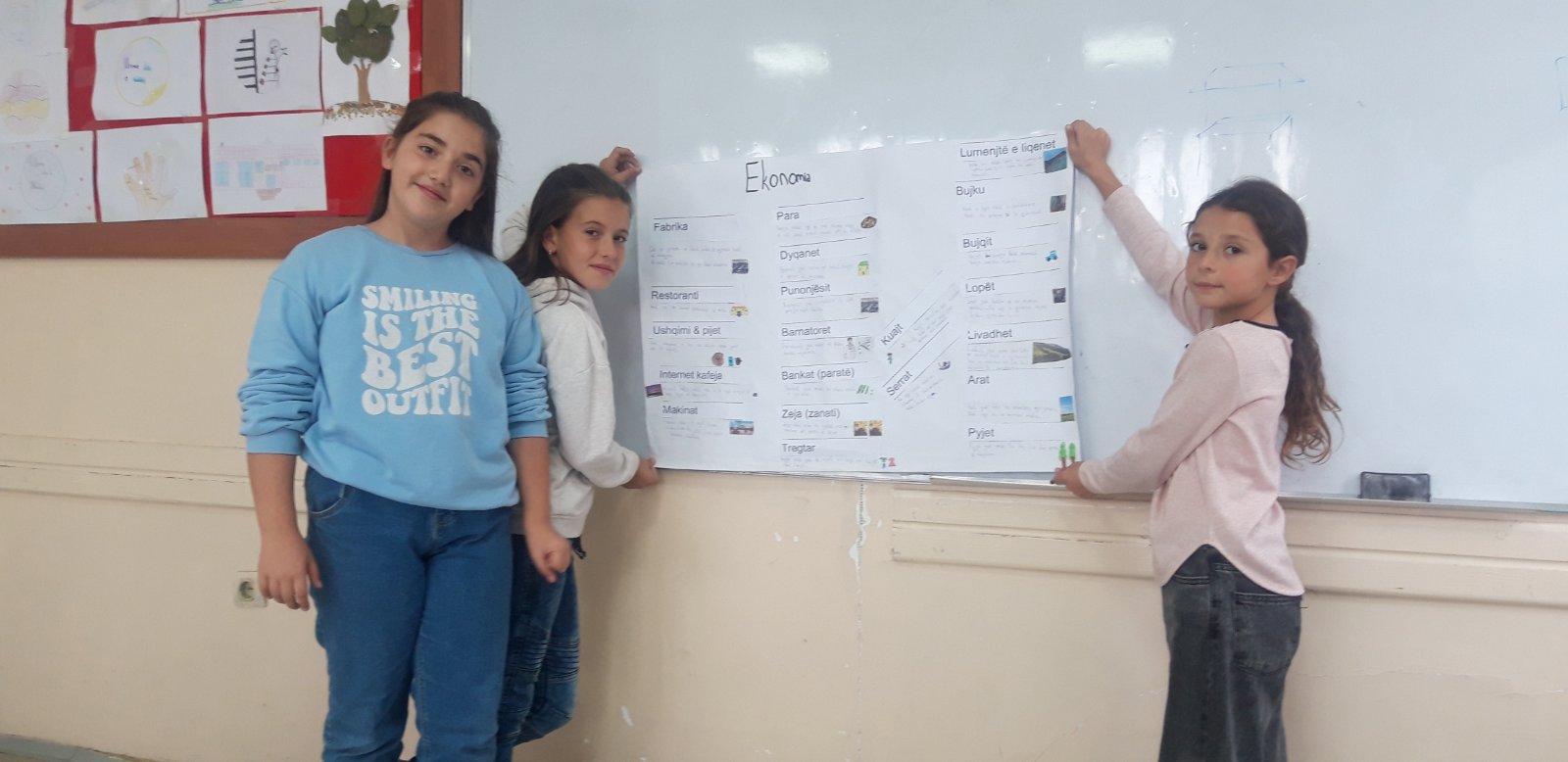 Presentation title
11
Dita e tretë -zhvillimi i vizioneve
Grupet gjatë bashkëbisedimit  vendosin se cilat sipas tyre janë prioritetete,i paraqesin në fletore, të shkruara dhe të vizatuara. 
Vizionet e tyre të paraqitura në fletoret e tyre  kontrollohen dhe lexohen , përmirësohen nga anëtarët e grupit.Po ashtu mund edhe të kërkohet ndihmë nga grupet tjera apo libra të ndryshëm që  ato ide apo vizione të jenë më të qarta, për lexim .
Presentation title
12
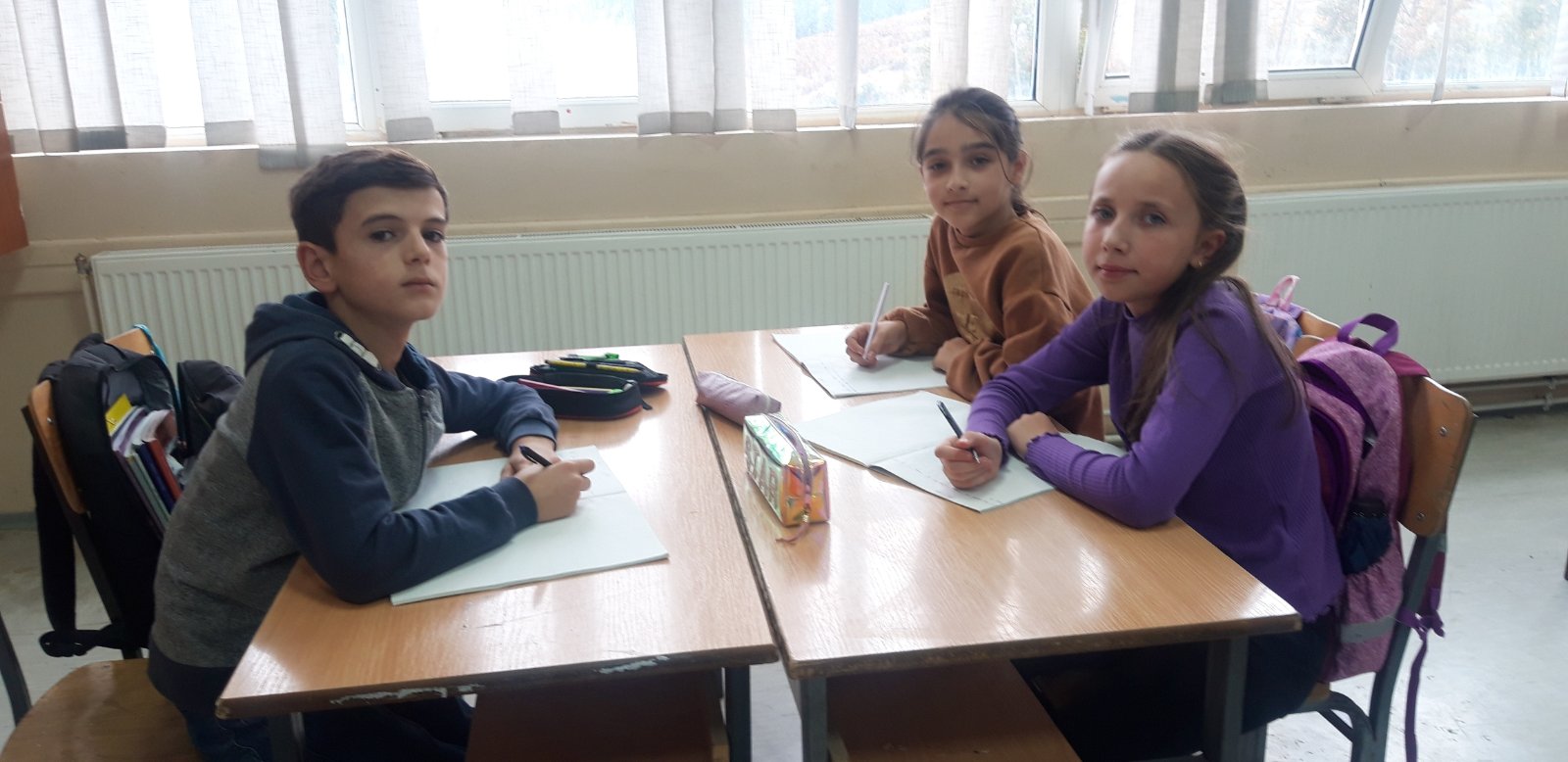 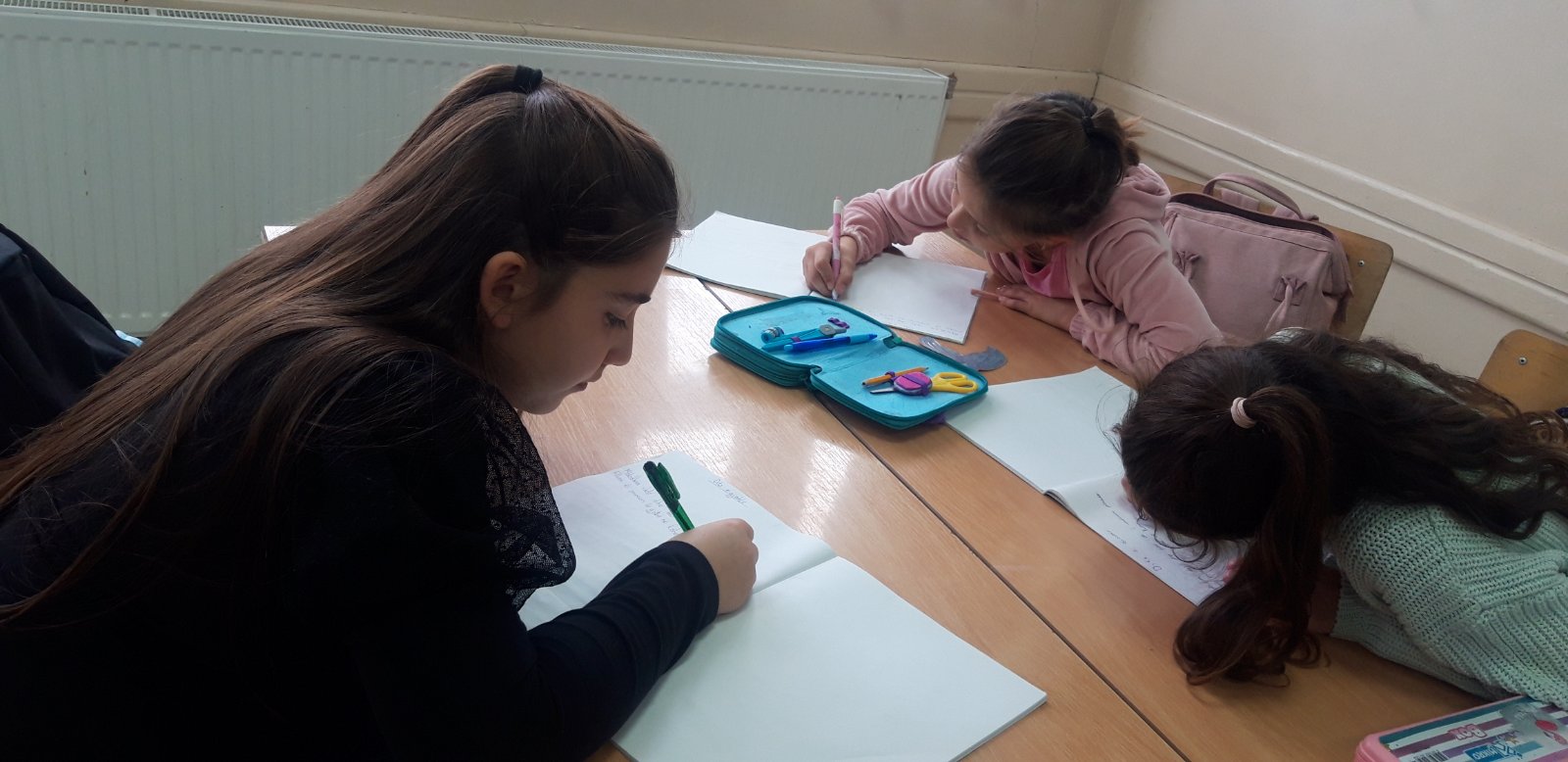 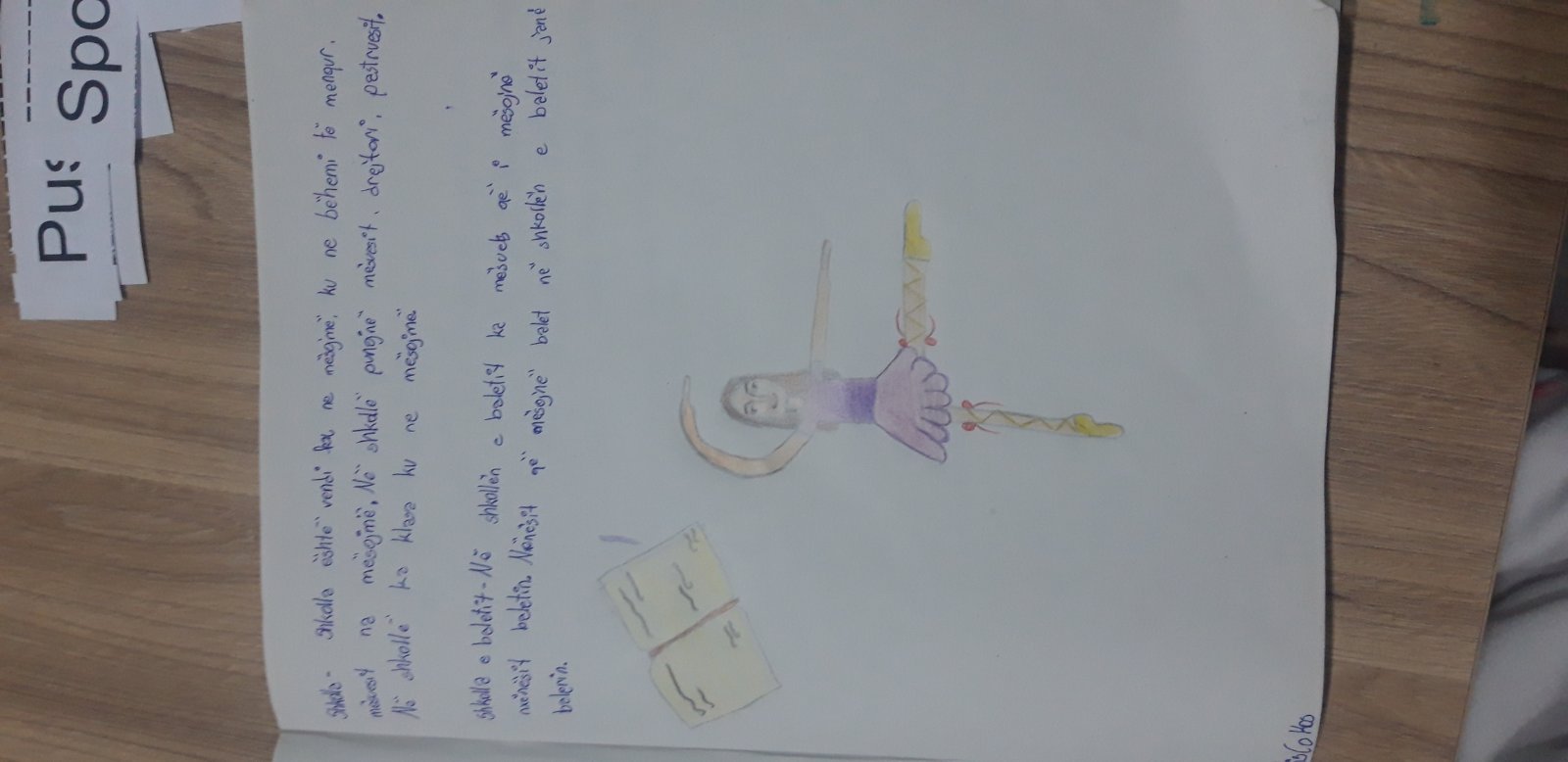 13
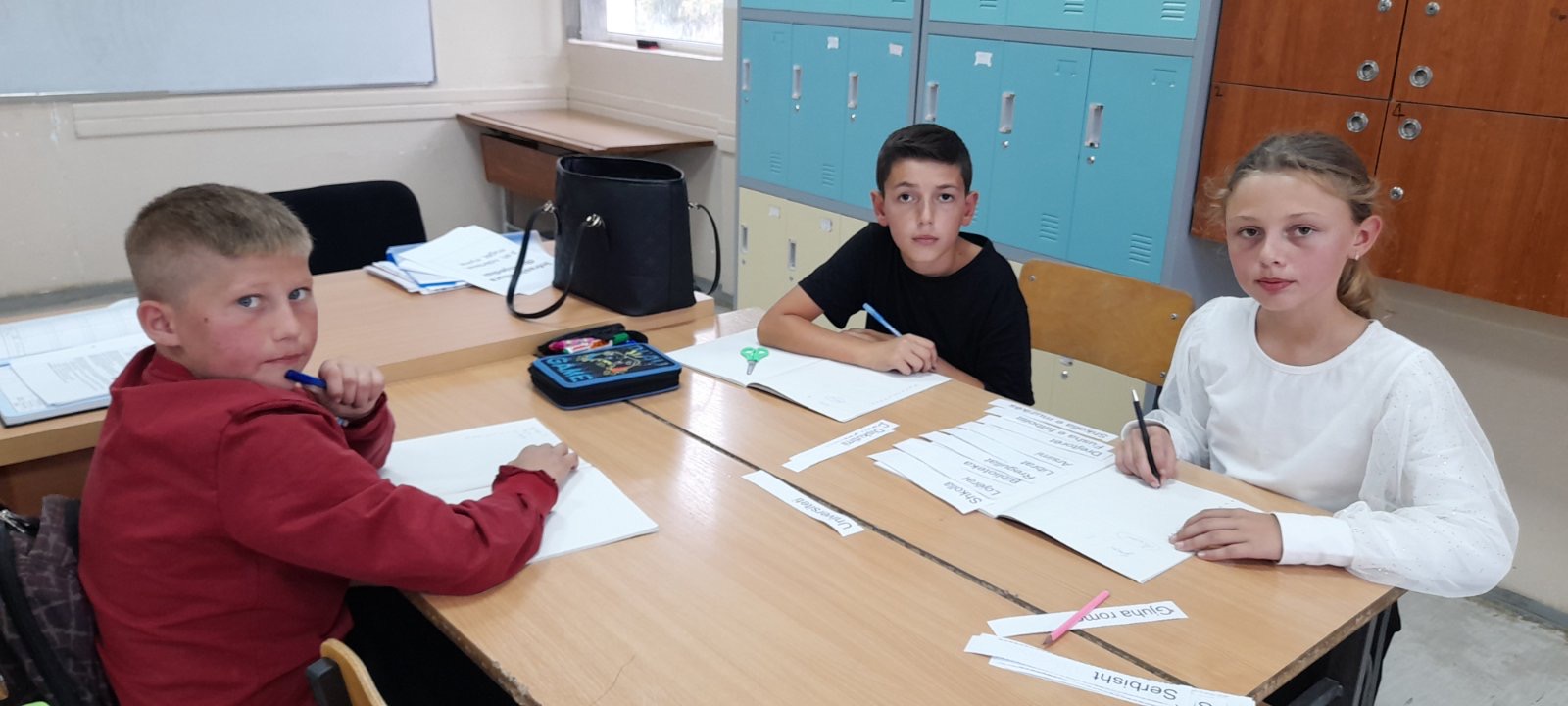 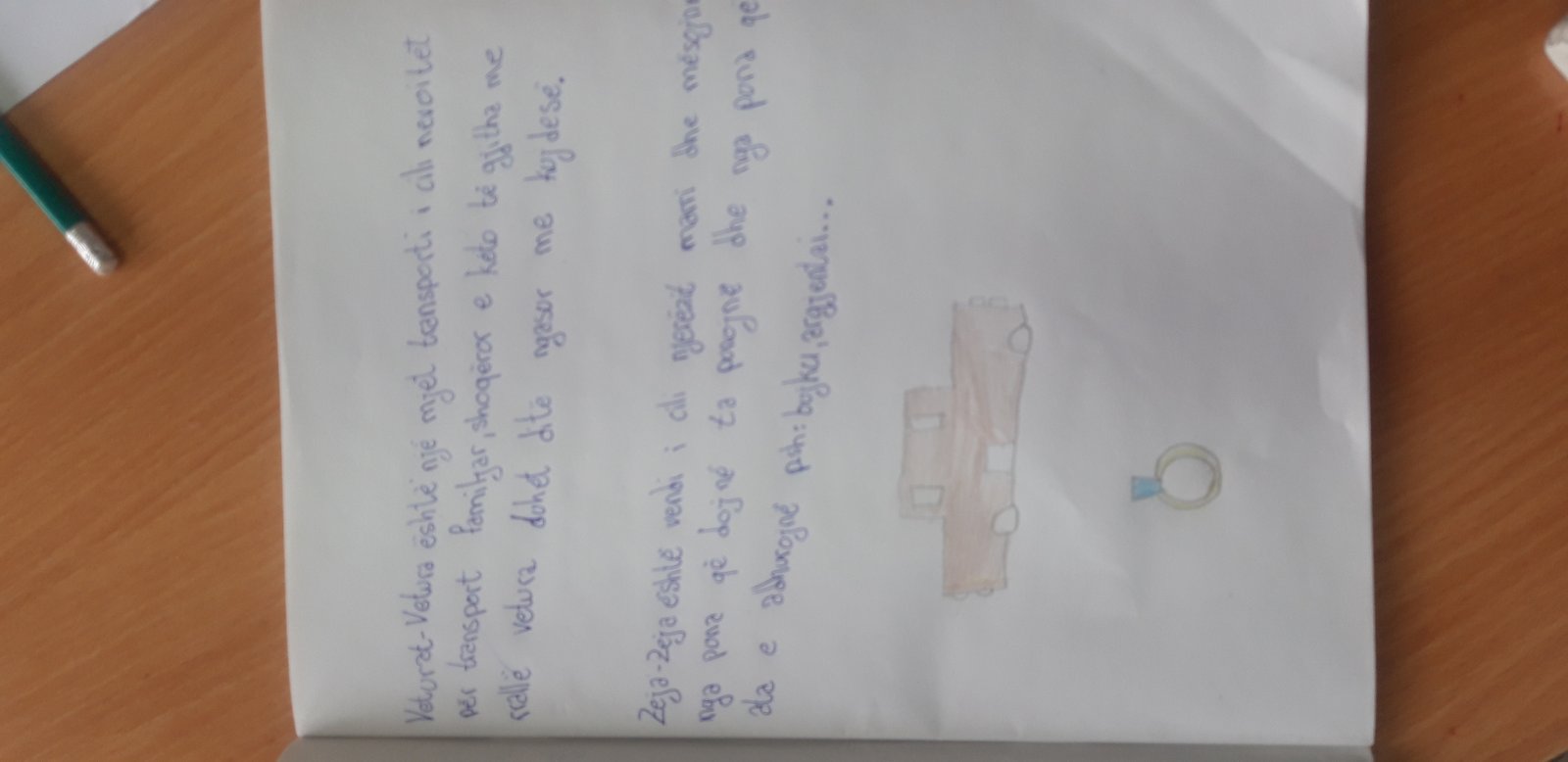 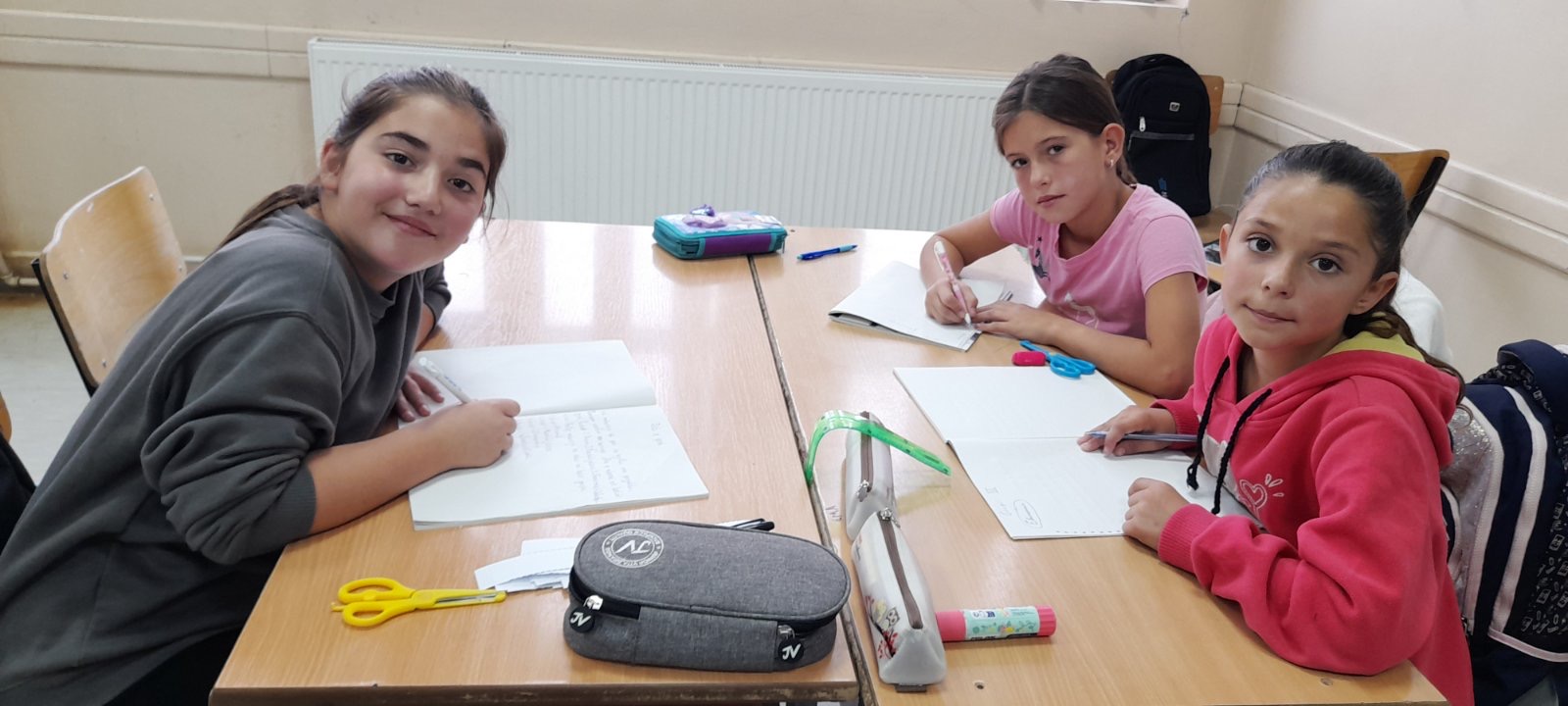 Presentation title
14
Dita e katërt -grumbullimi i dëshirave dhe ideve
Pas formulimit të ideve, dëshirave për të ardhmen nxënësit bashkë grumbullojnë ato të cilat do t’i paraqesin në pllakatin përfundimtar.
Grupet bashkë vendosin se çfarë do të paraqesin dhe si ata duan të duket puna e tyre përfundimtare , pra si do të duket pllakati për dorëzim .
Presentation title
15
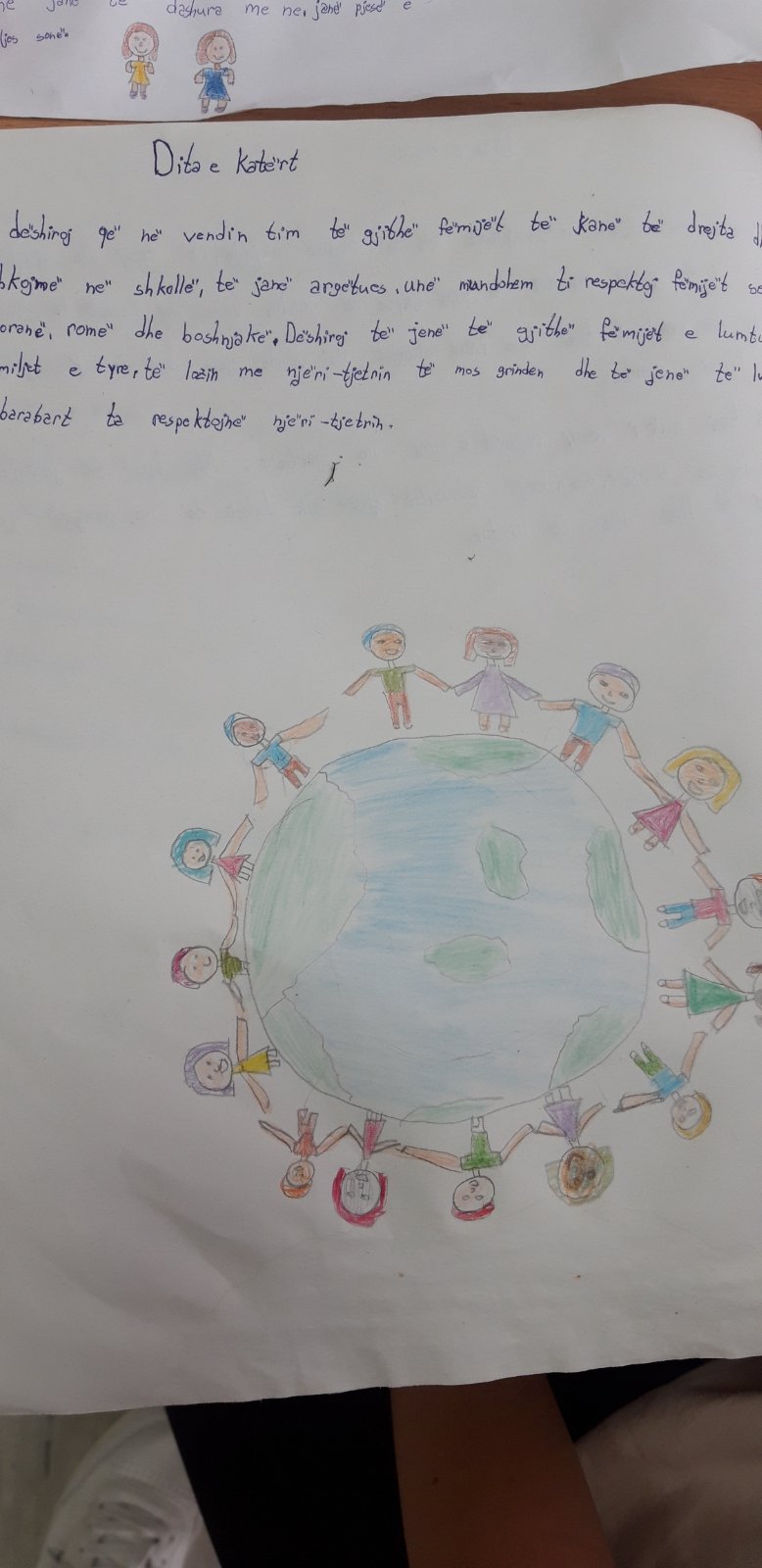 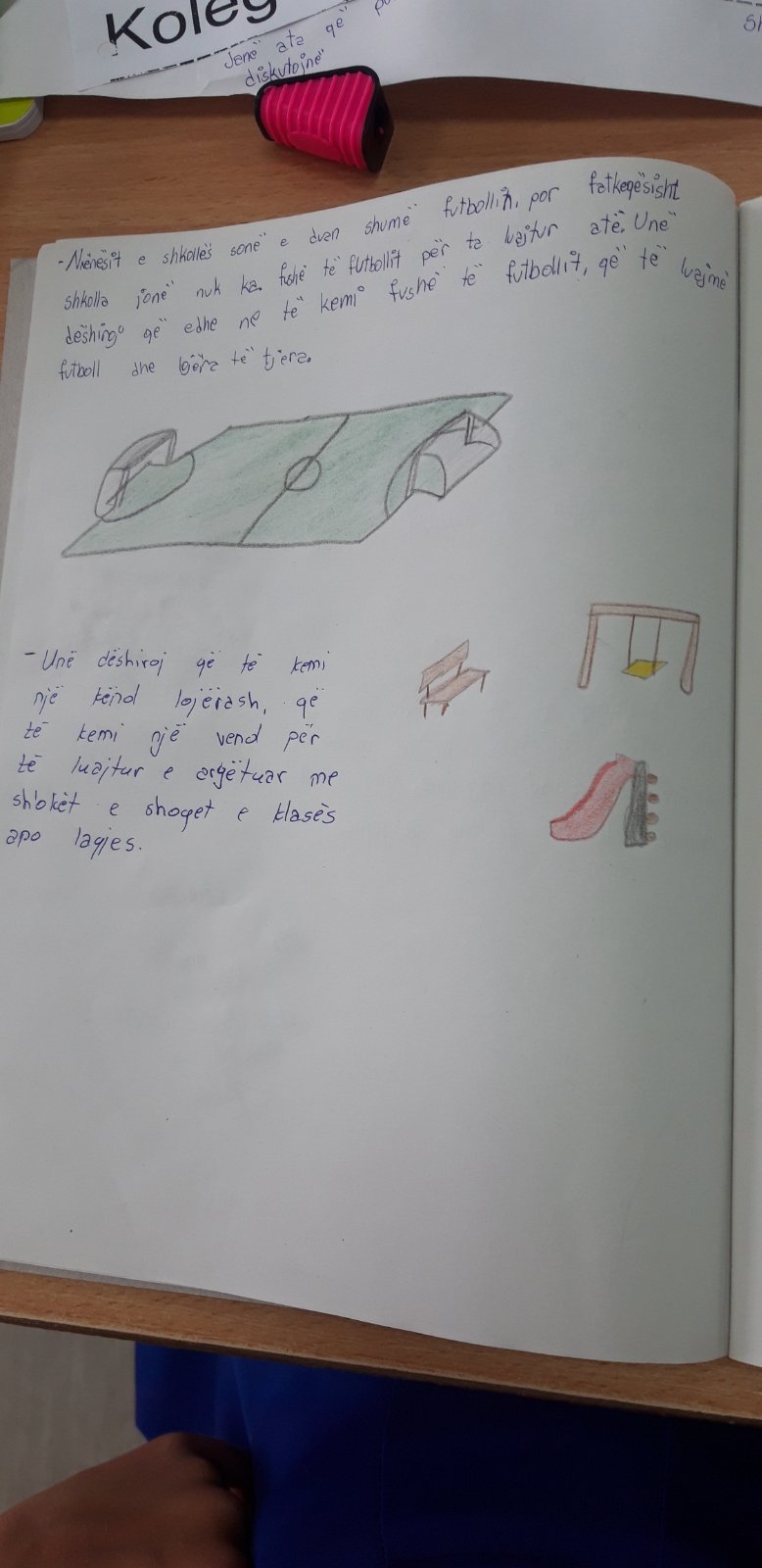 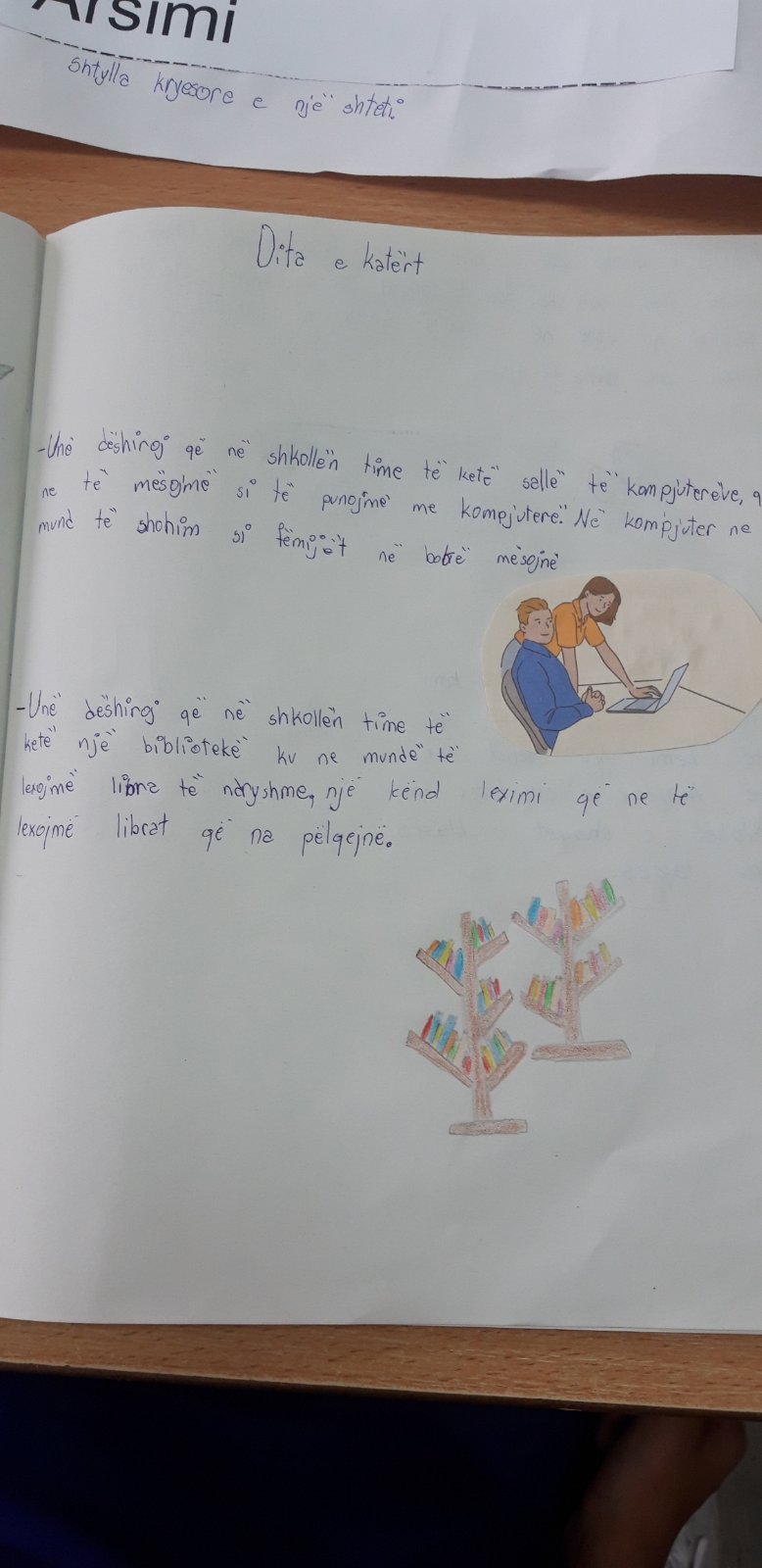 Presentation title
16
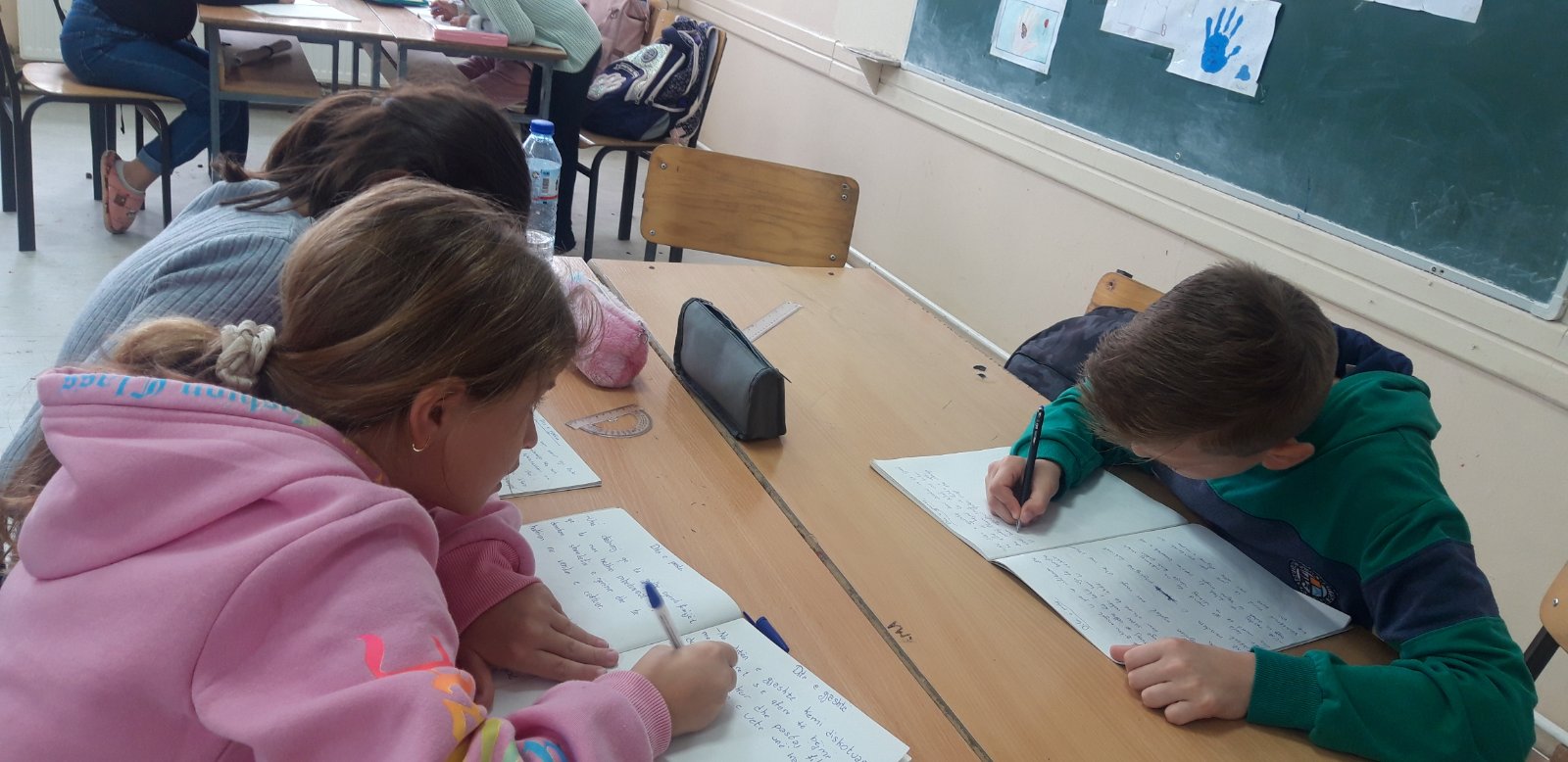 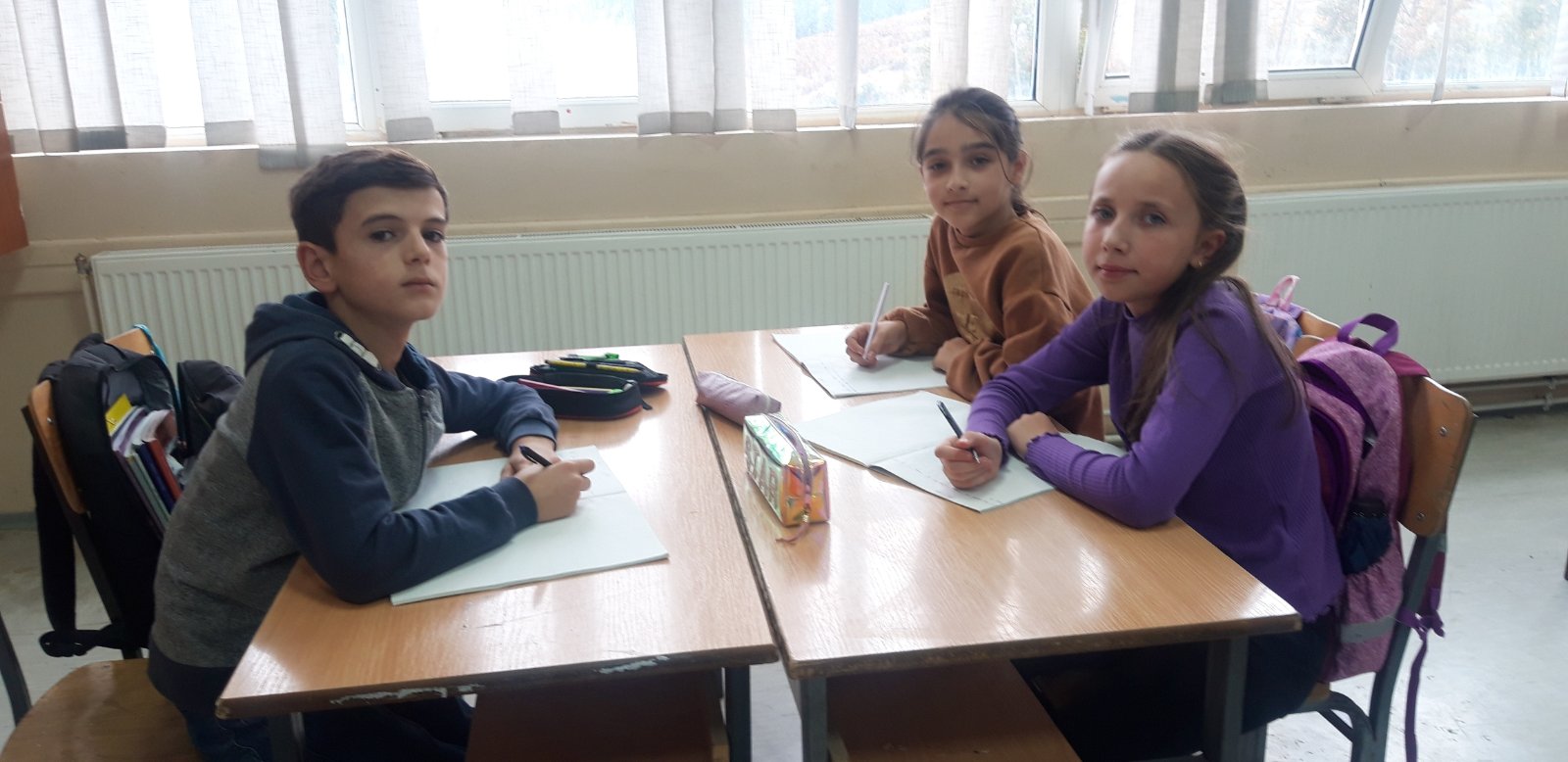 Presentation title
17
Dita e pestë -zhvillimi i projektideve
Kërkohet nga nxënësit që t’i paraqesin idetë e tyre  , t’i sqarojnë përgjigjet e tyre  mbi idetë dhe projektet që duan t’i paraqesin në pllakat.
Grupet flasin dhe diskutojnë për të ardhmen e vendit të tyre.
Mendimet e tyre të shprehura me shkrim dhe vizatim duan t’i paraqesin i arsyetojnë dhe argumentojnë , por gjithënjë në bashkëpunim me grupin .   .
Presentation title
18
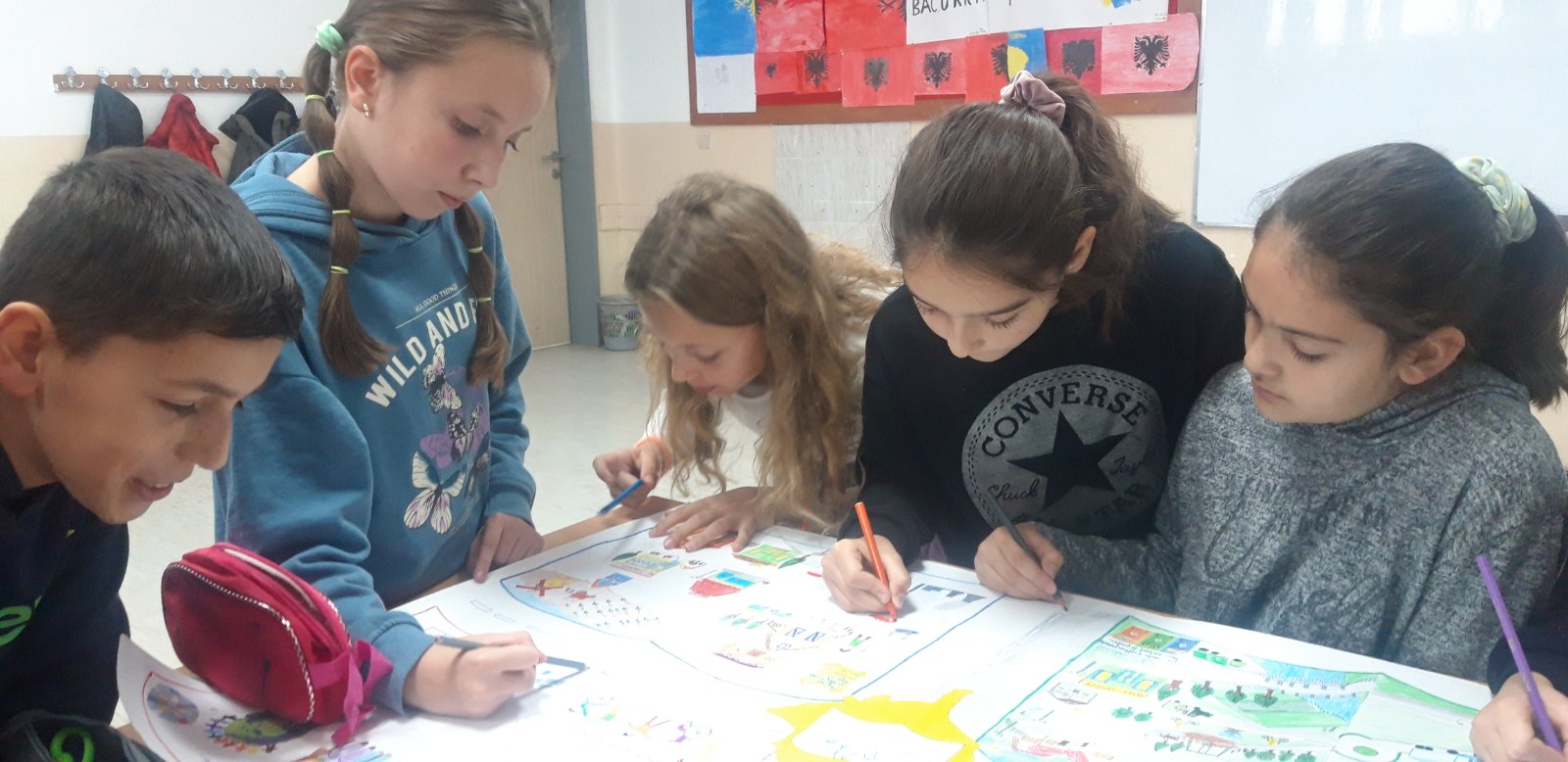 Presentation title
19
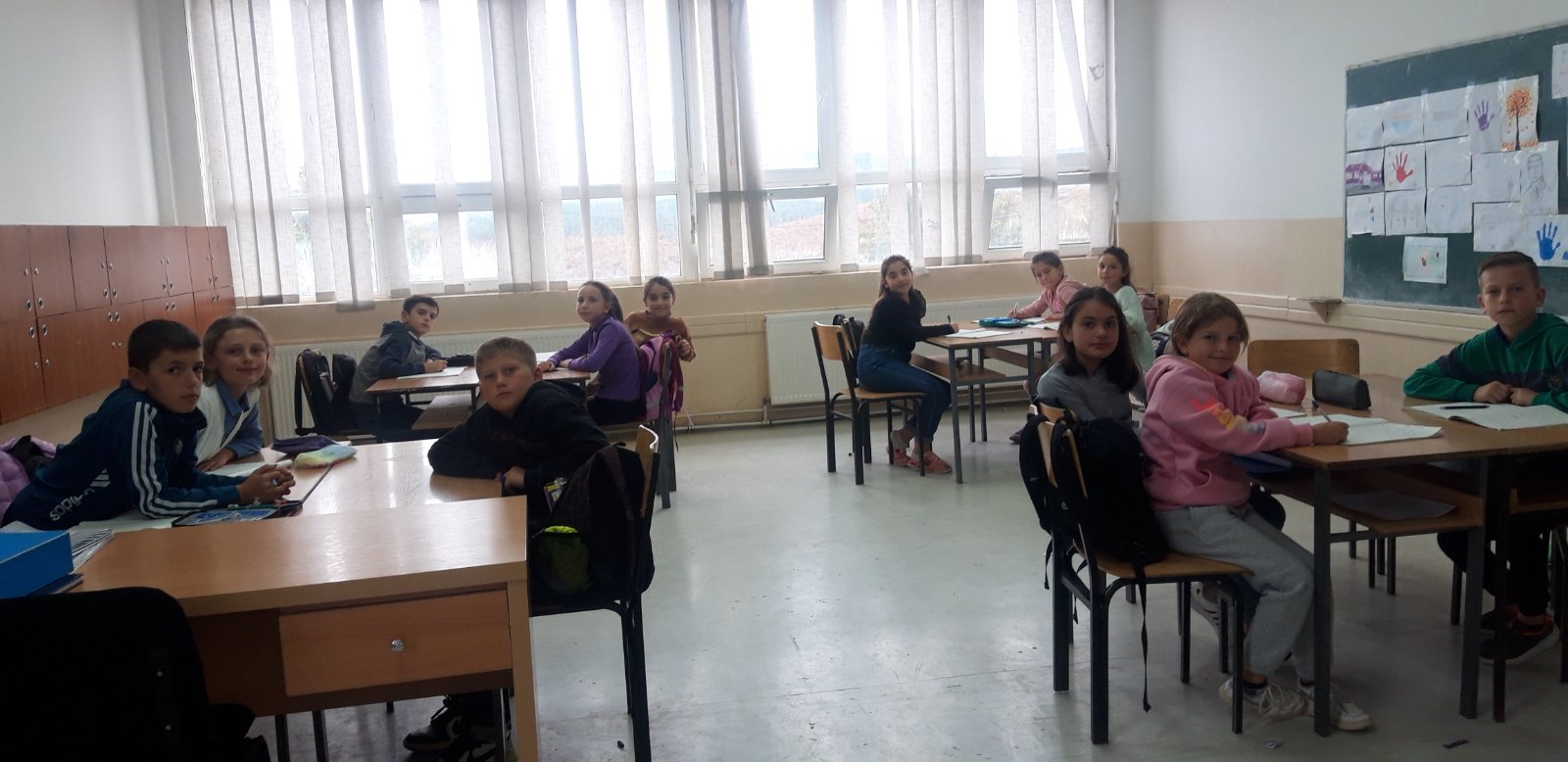 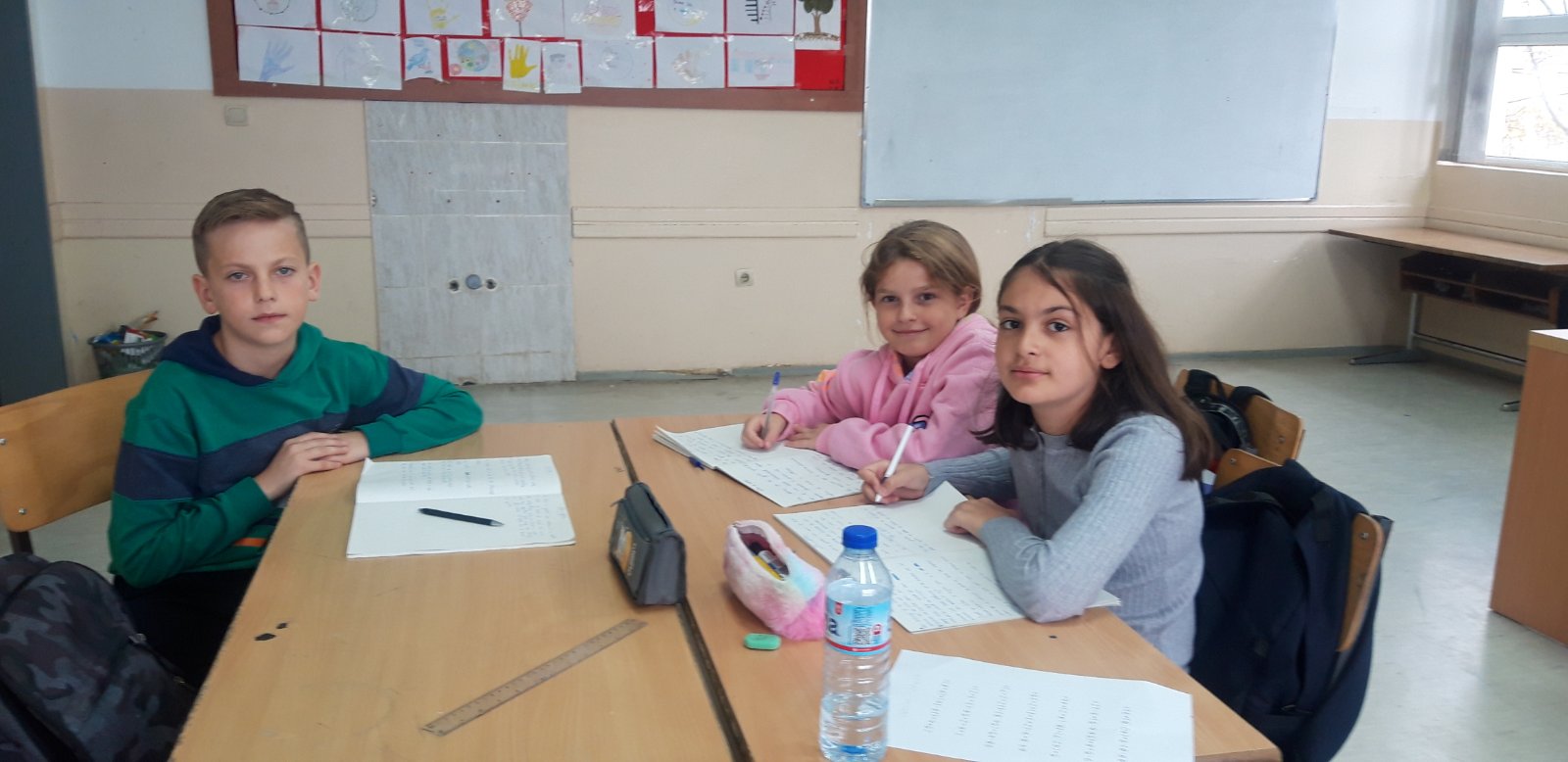 Presentation title
20
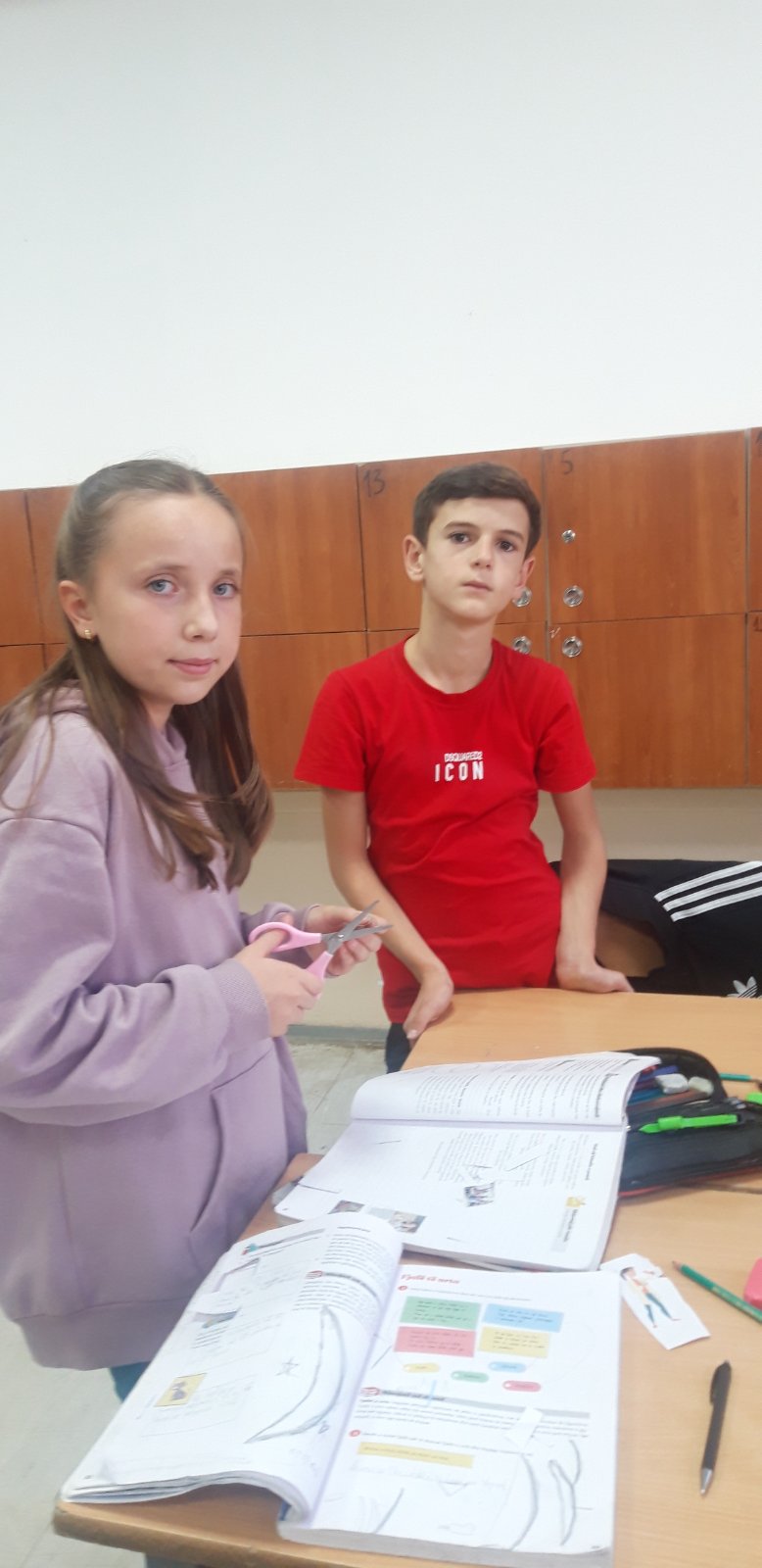 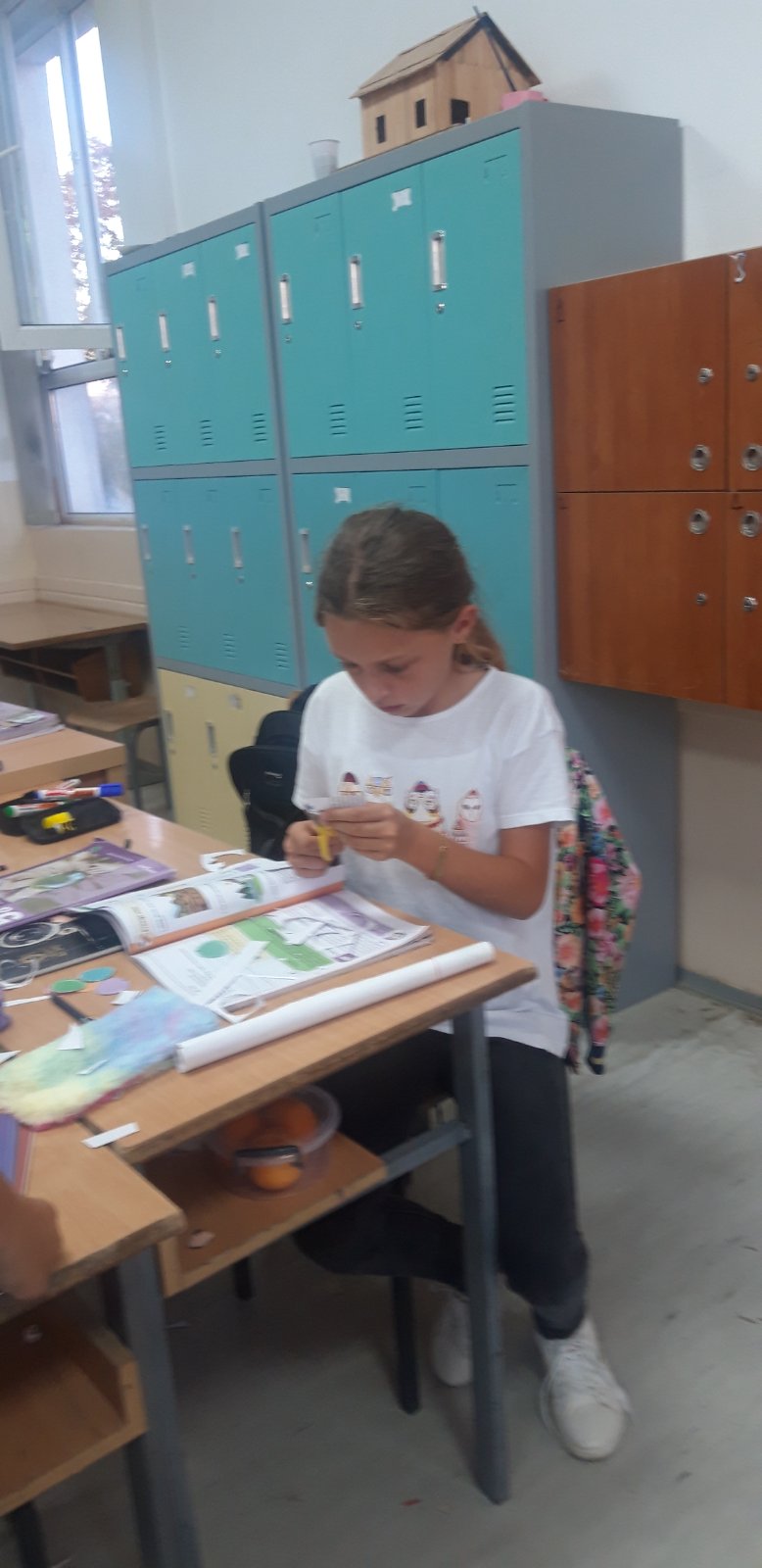 Presentation title
21
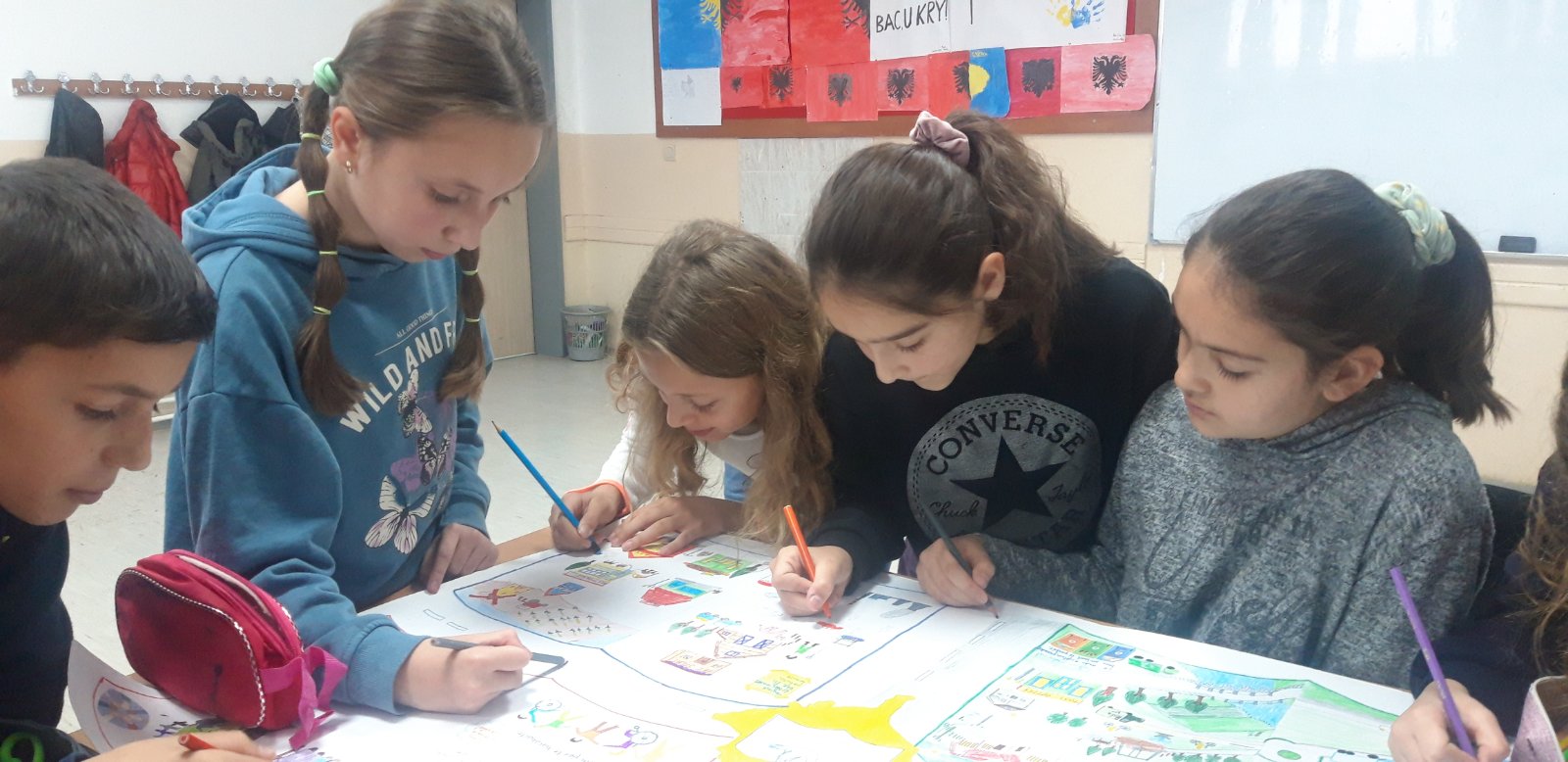 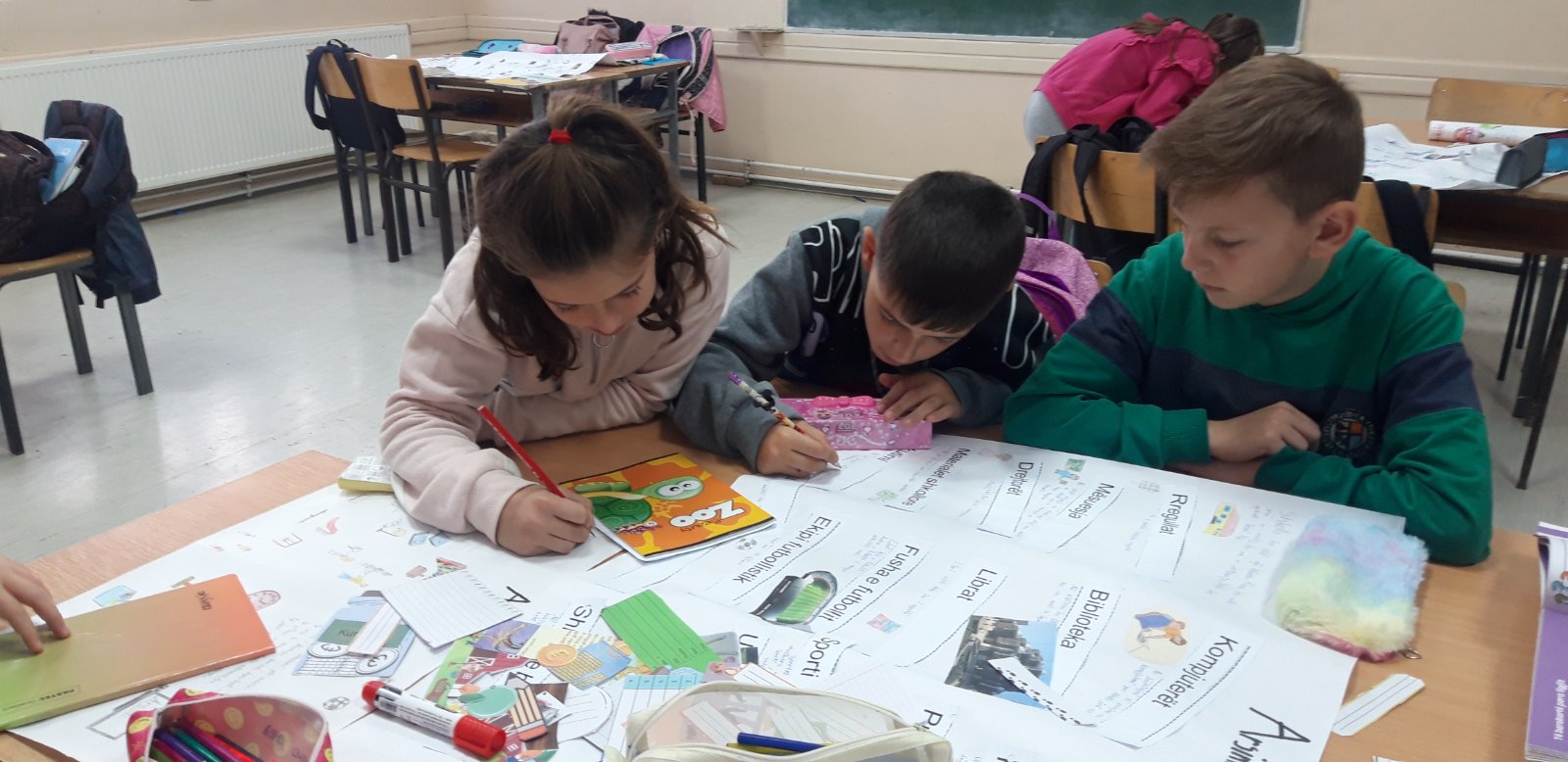 Presentation title
22
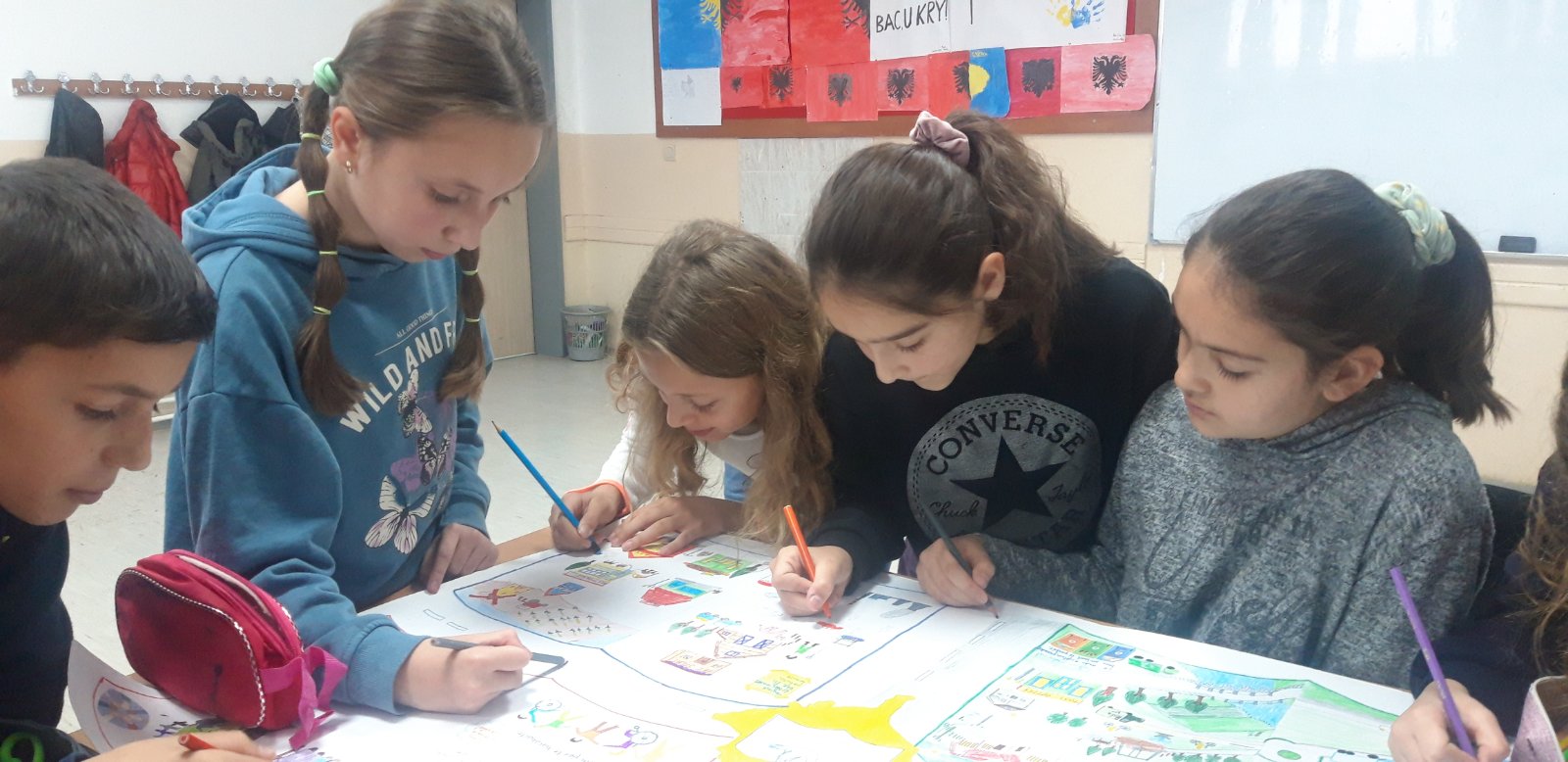 Presentation title
23
Dita e gjashtë -përzgjedhja dhe zhvillimi i planit të projektit
Pas vlerësimit dhe përcaktimit të planit  se cilat  prej ideve dhe vizioneve për të ardhmen e vendit të tyre ,do t’i paraqesim në pllakatin përfundimtar. 
Diskutimet për pllakatin janë bërë edhe me prindërit , stafin e shkollës sonë dhe kemi arritur në përfundim  të projektit, shpresoj që do të duket mirë, që puna e palodhshme e nxënësve të duket mirë .Bashkë do të vendoset edhe një titull  që do të paraqes projektin dhe punën tonë të përbashkët.
Presentation title
24
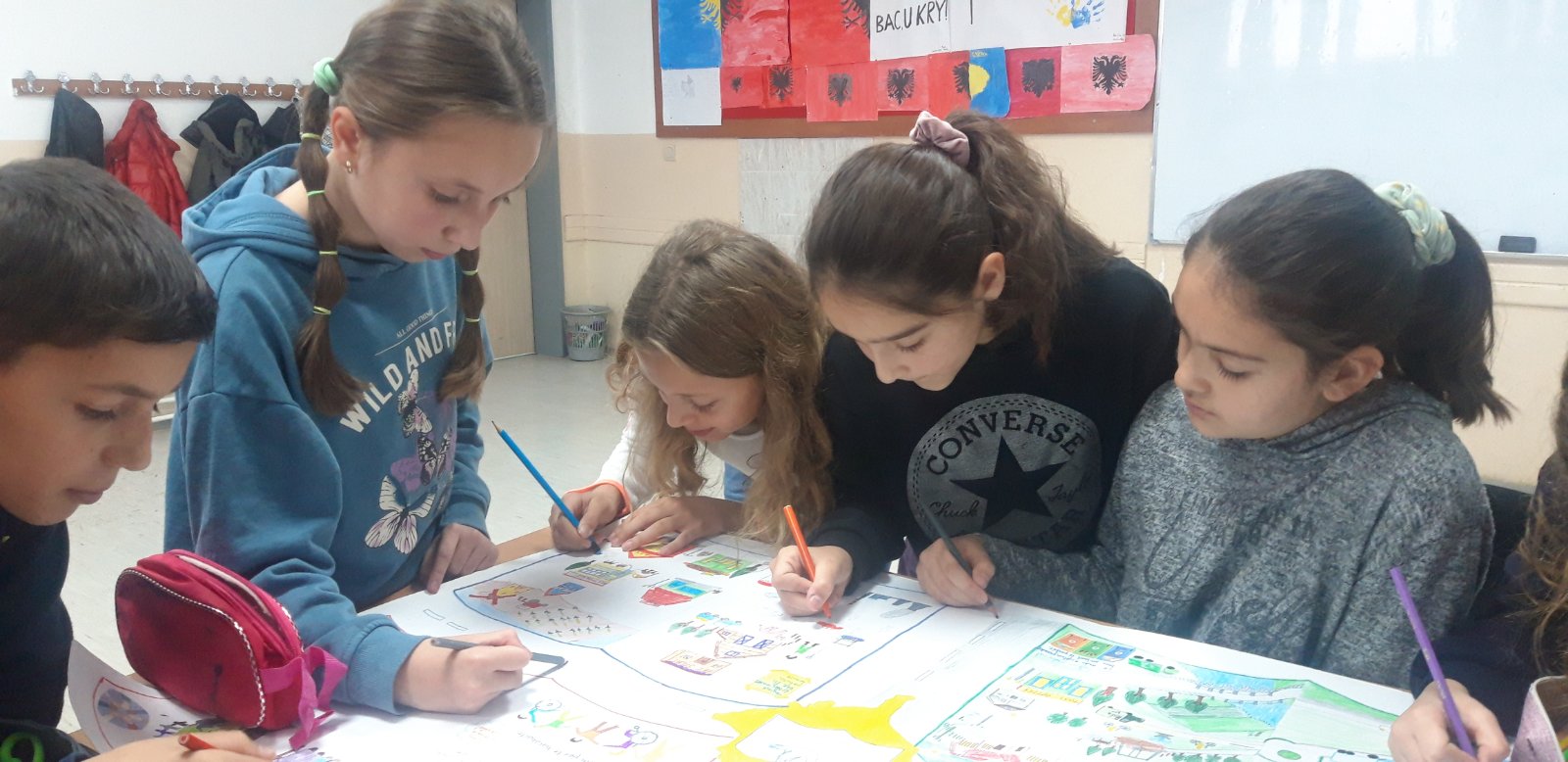 Presentation title
25
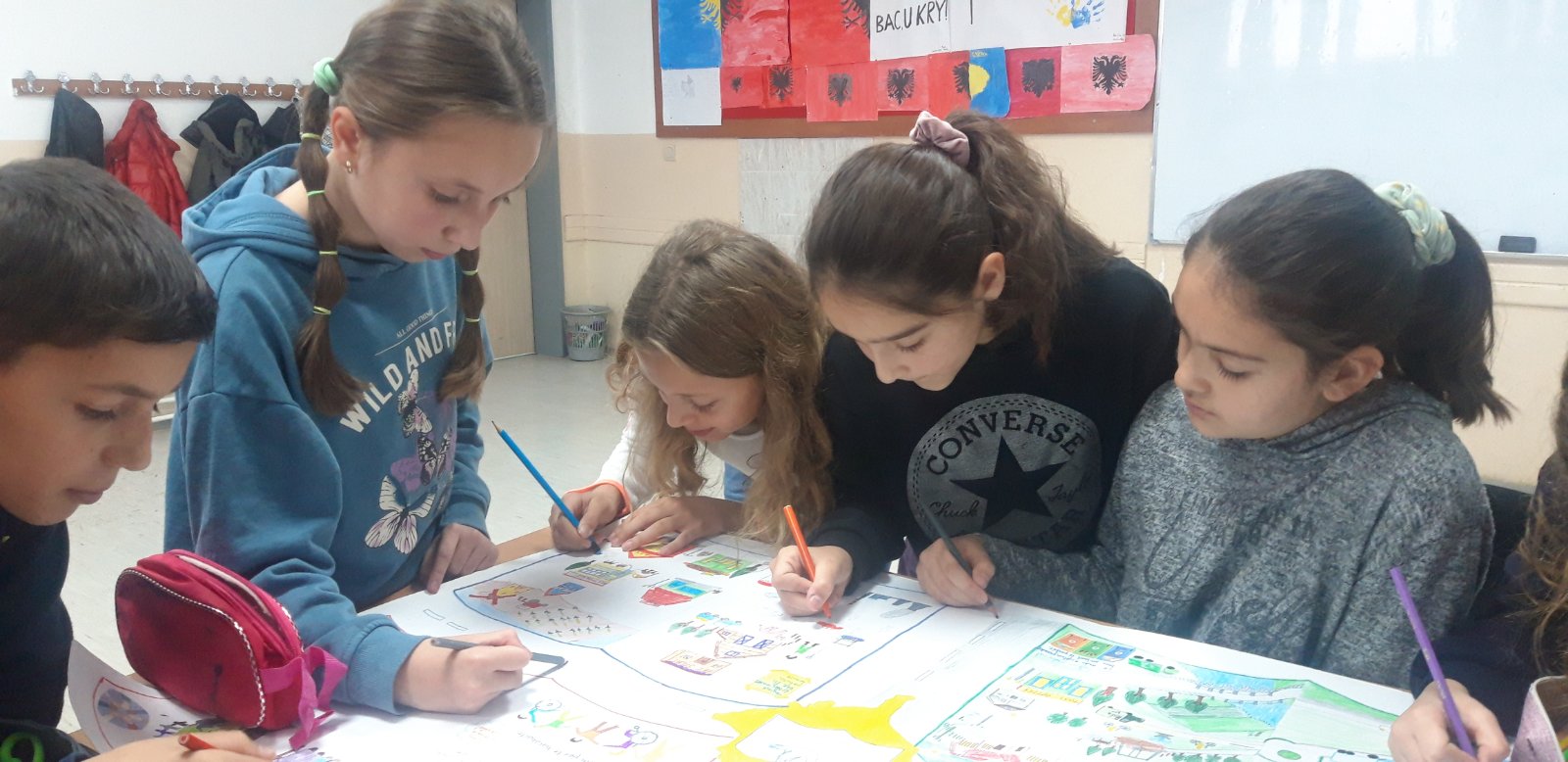 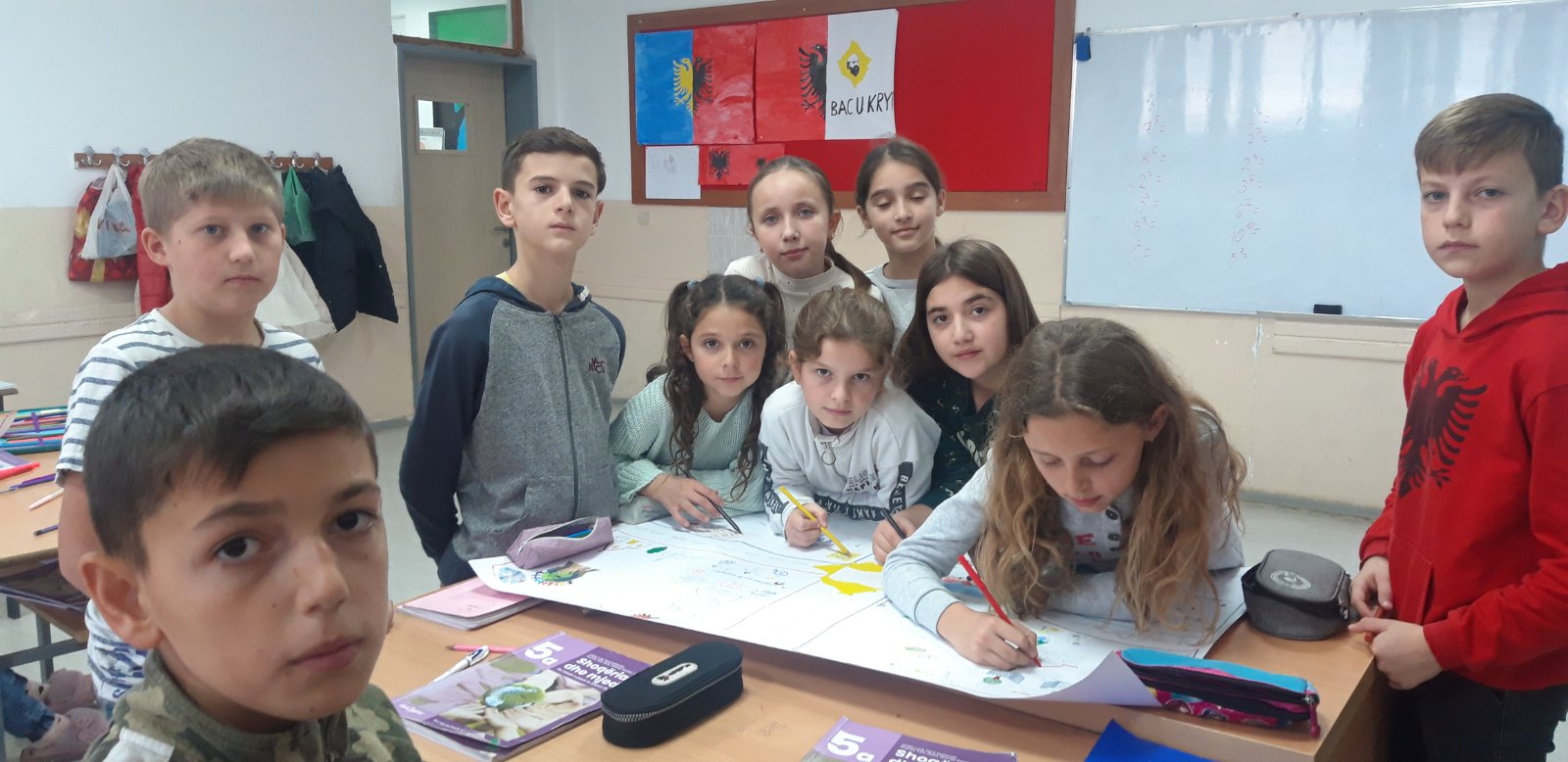 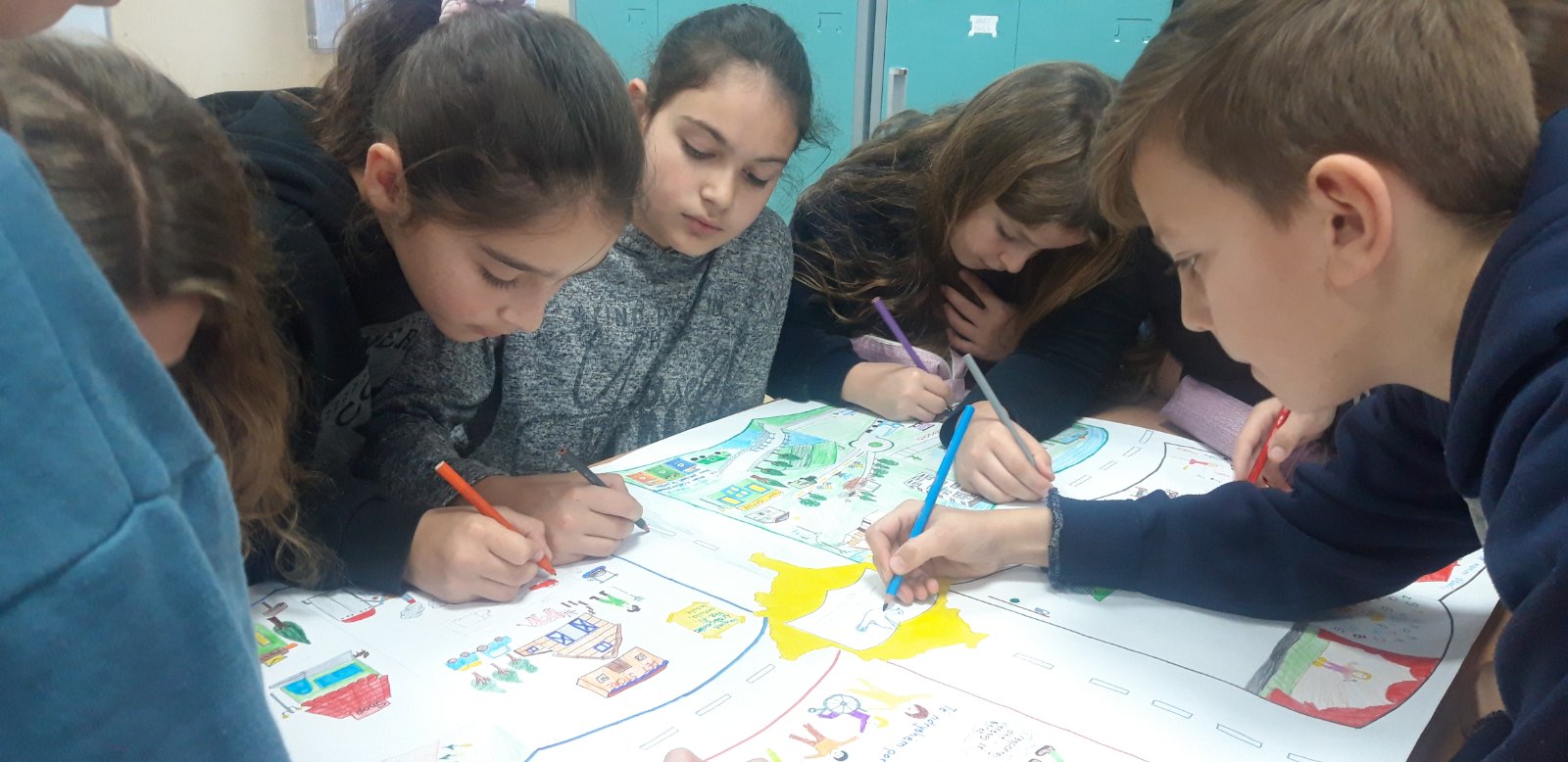 Presentation title
26
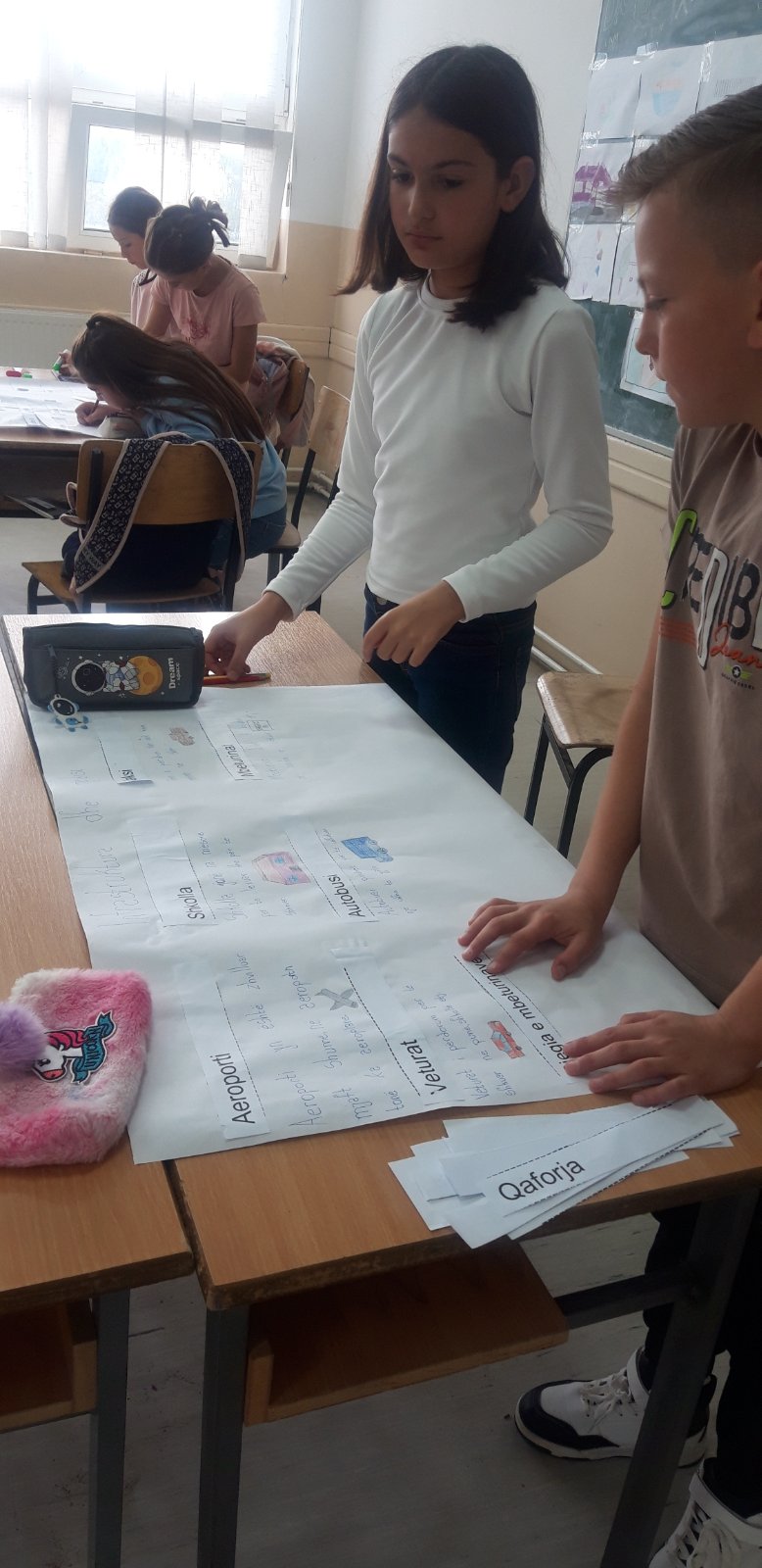 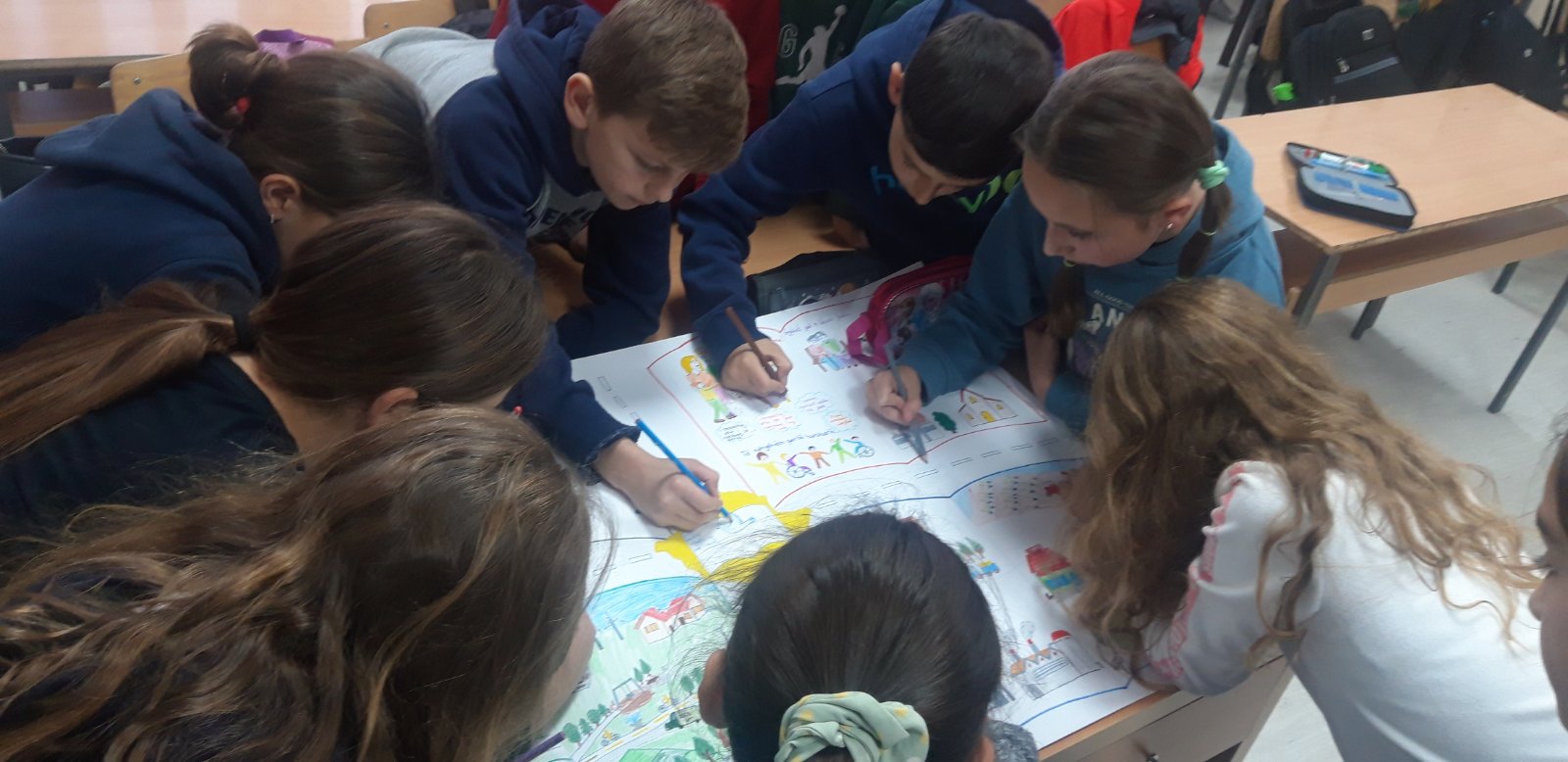 Presentation title
27
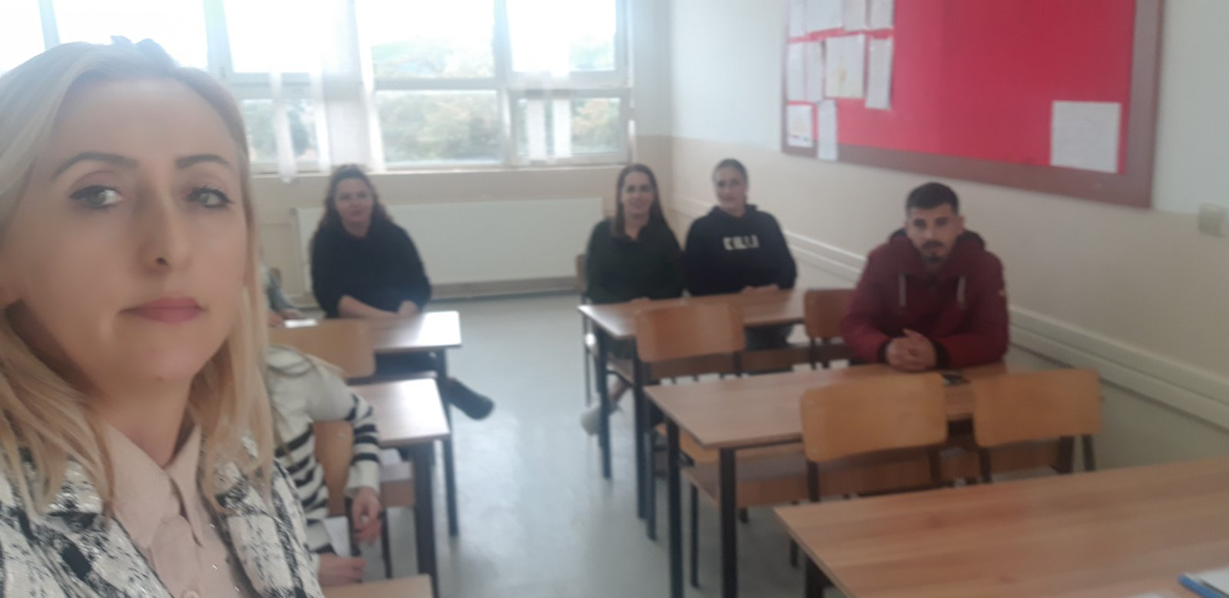 Presentation title
28
Vazhdimi i implementimit të projektit.
.
Presentation title
29
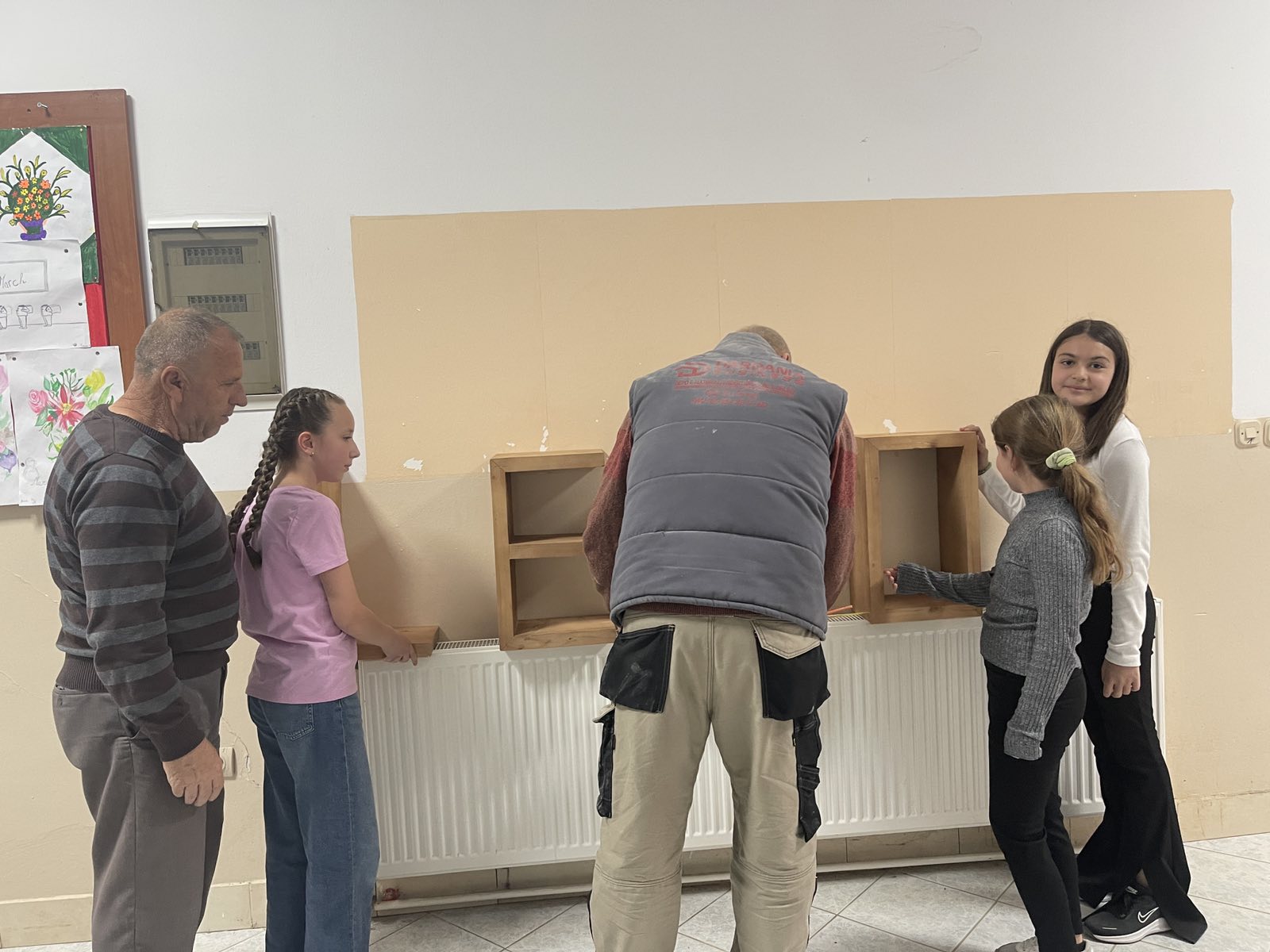 Presentation title
30
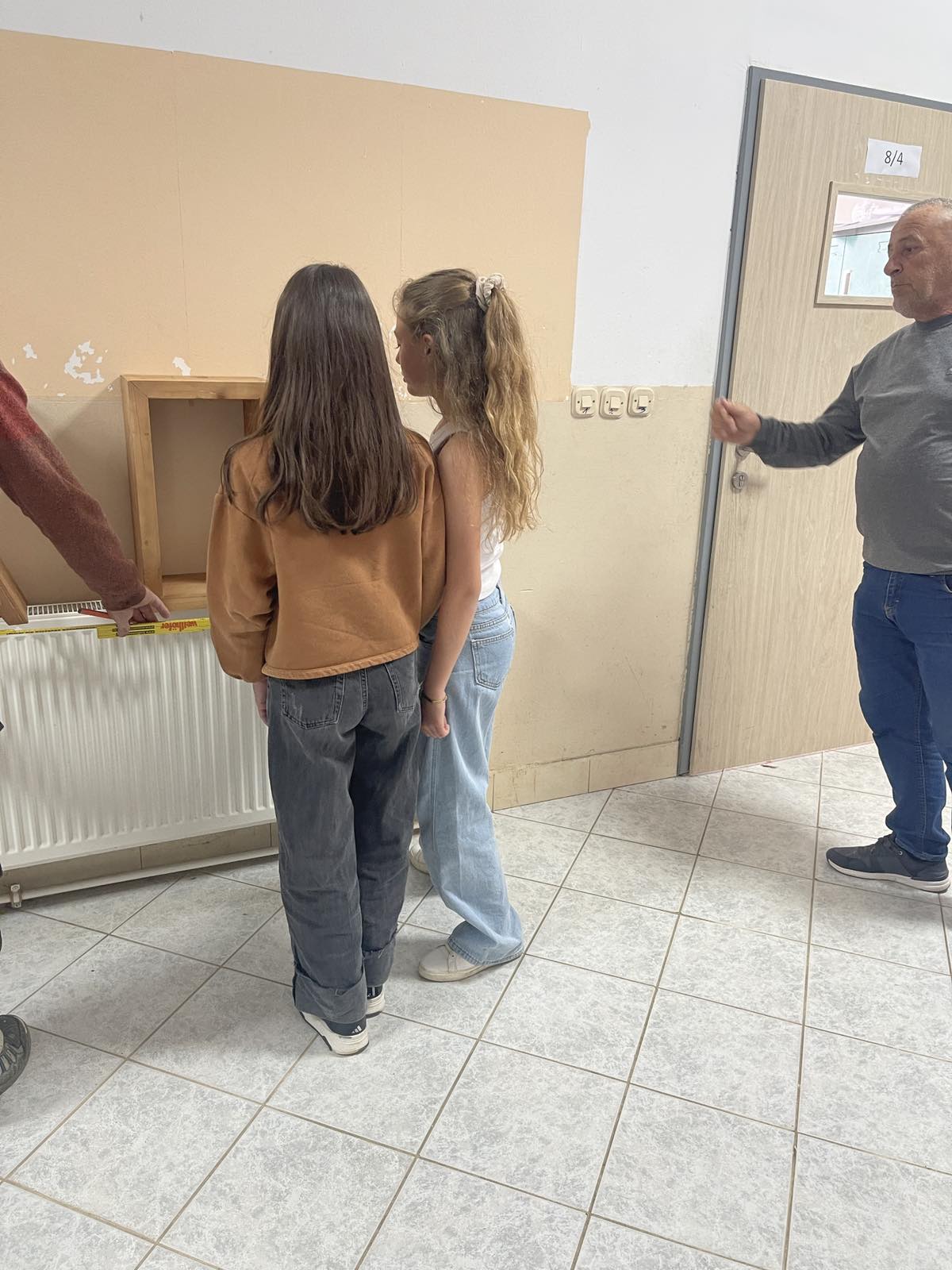 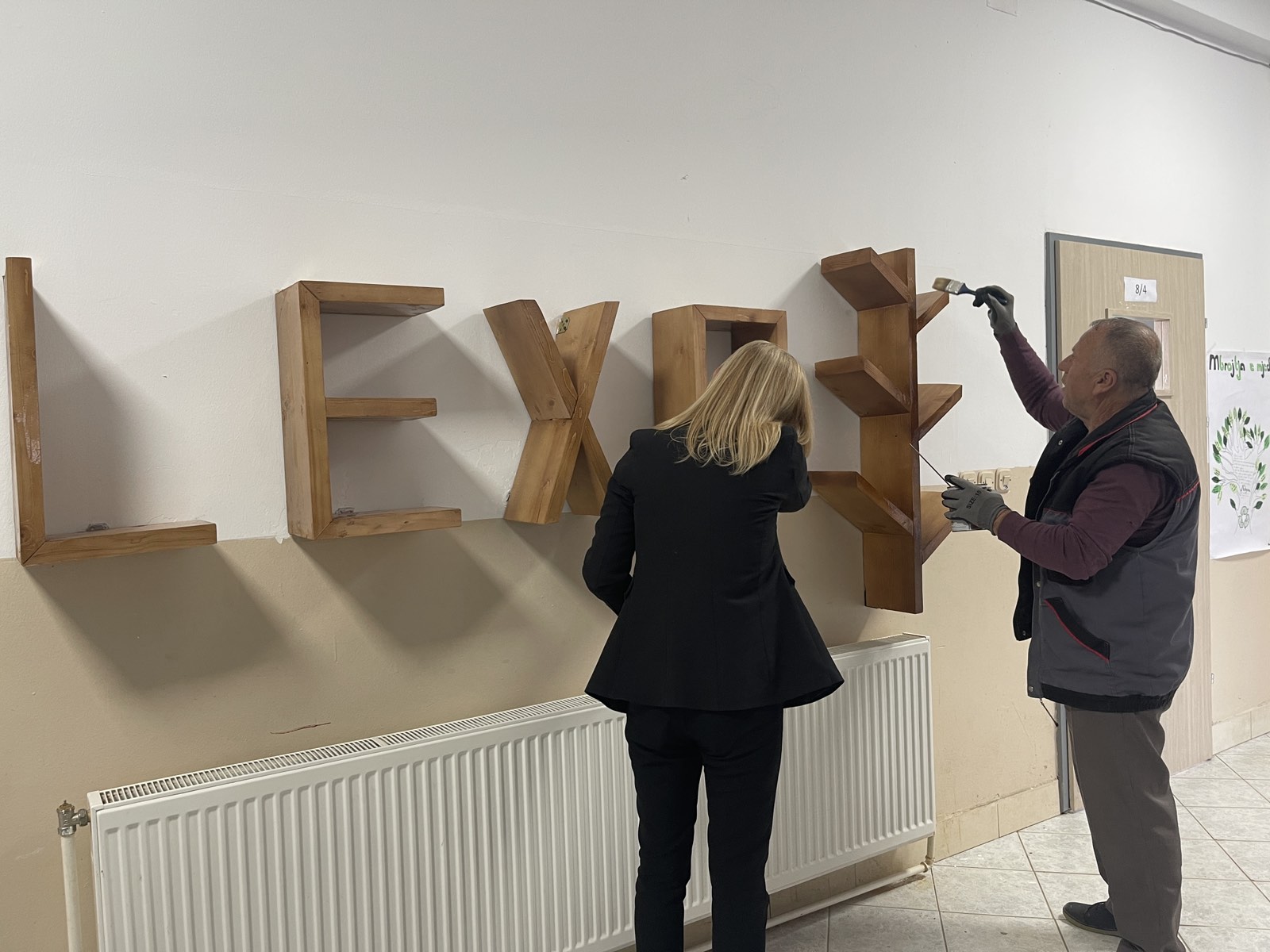 Presentation title
31
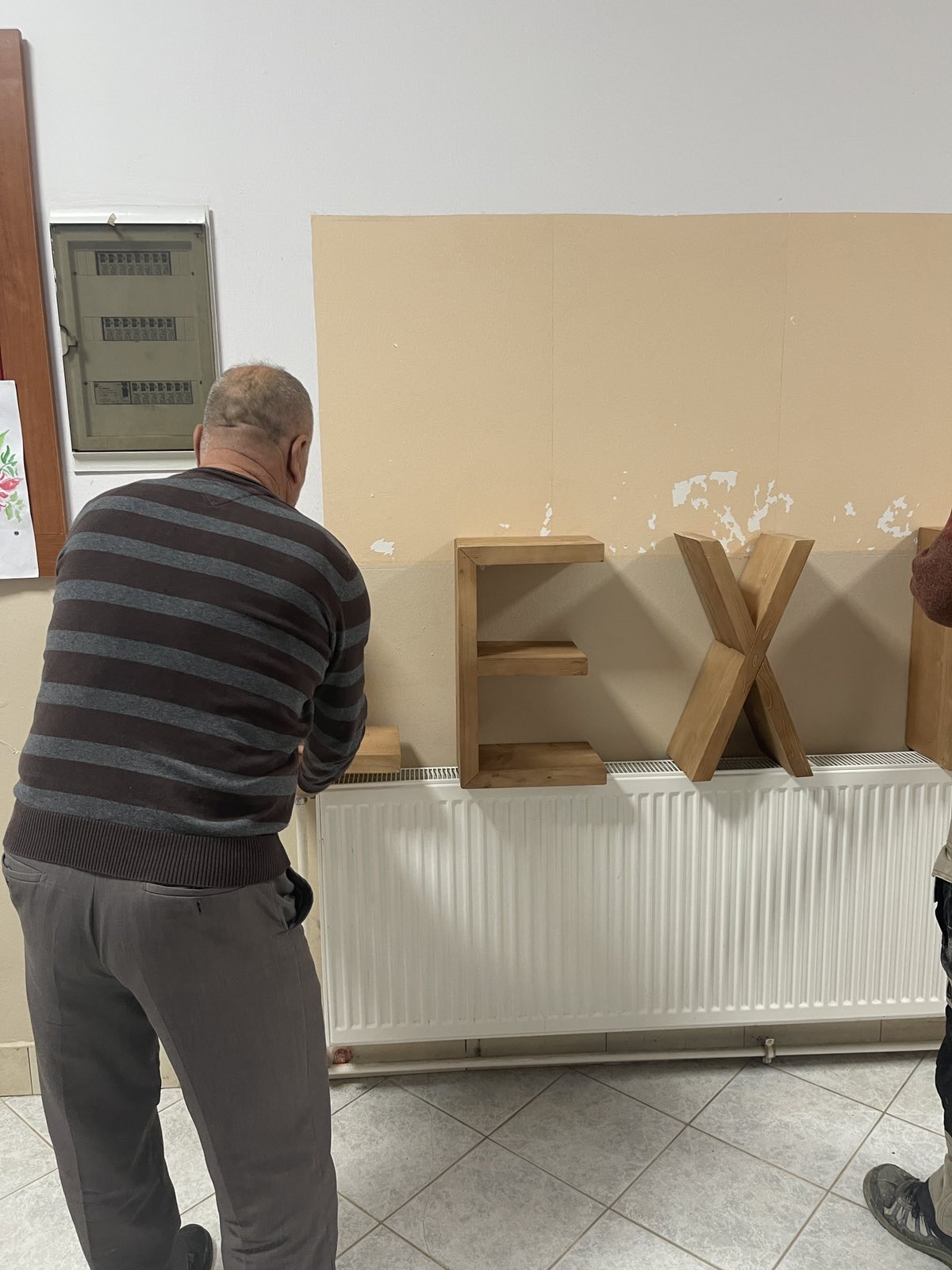 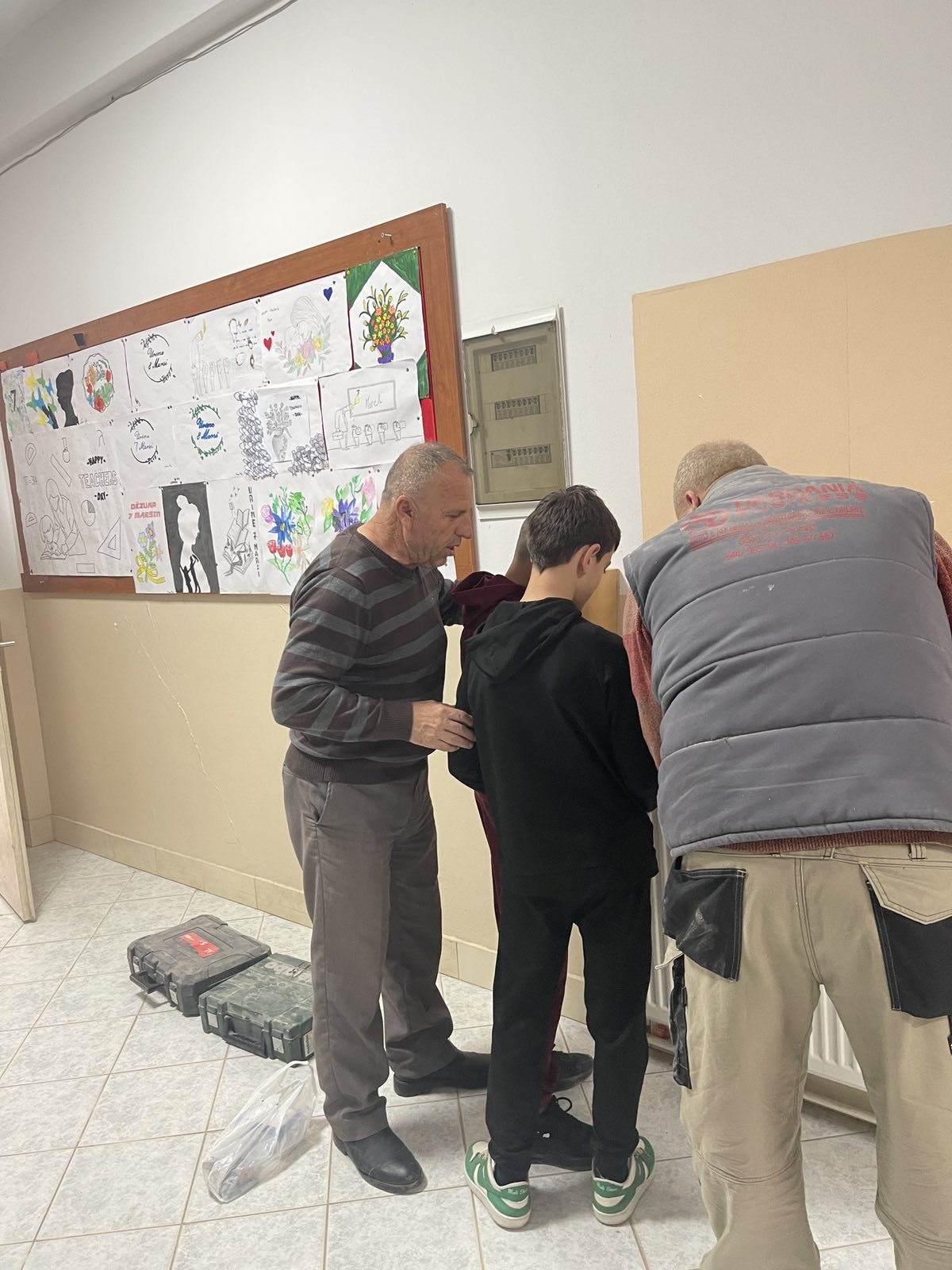 Presentation title
32
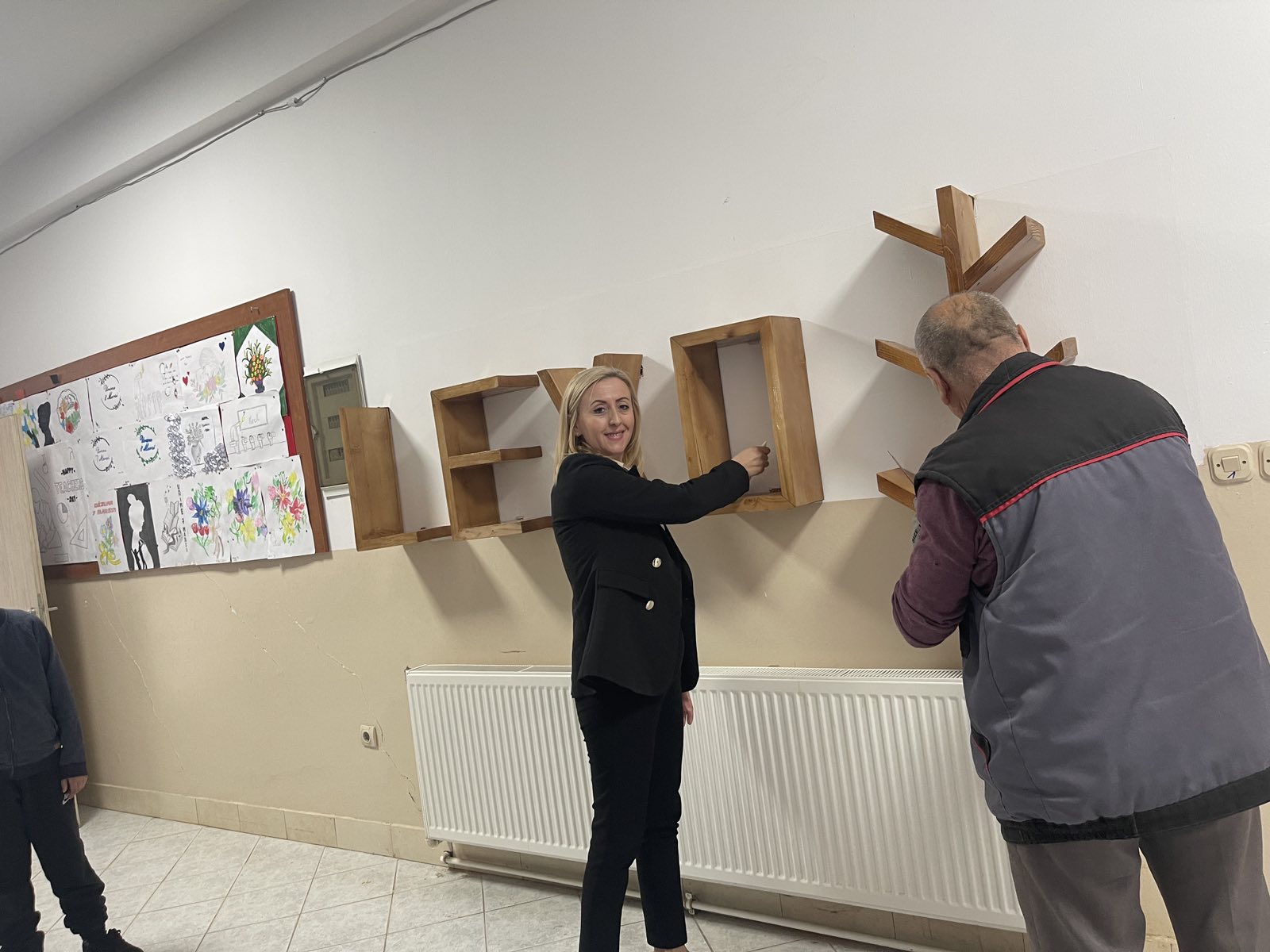 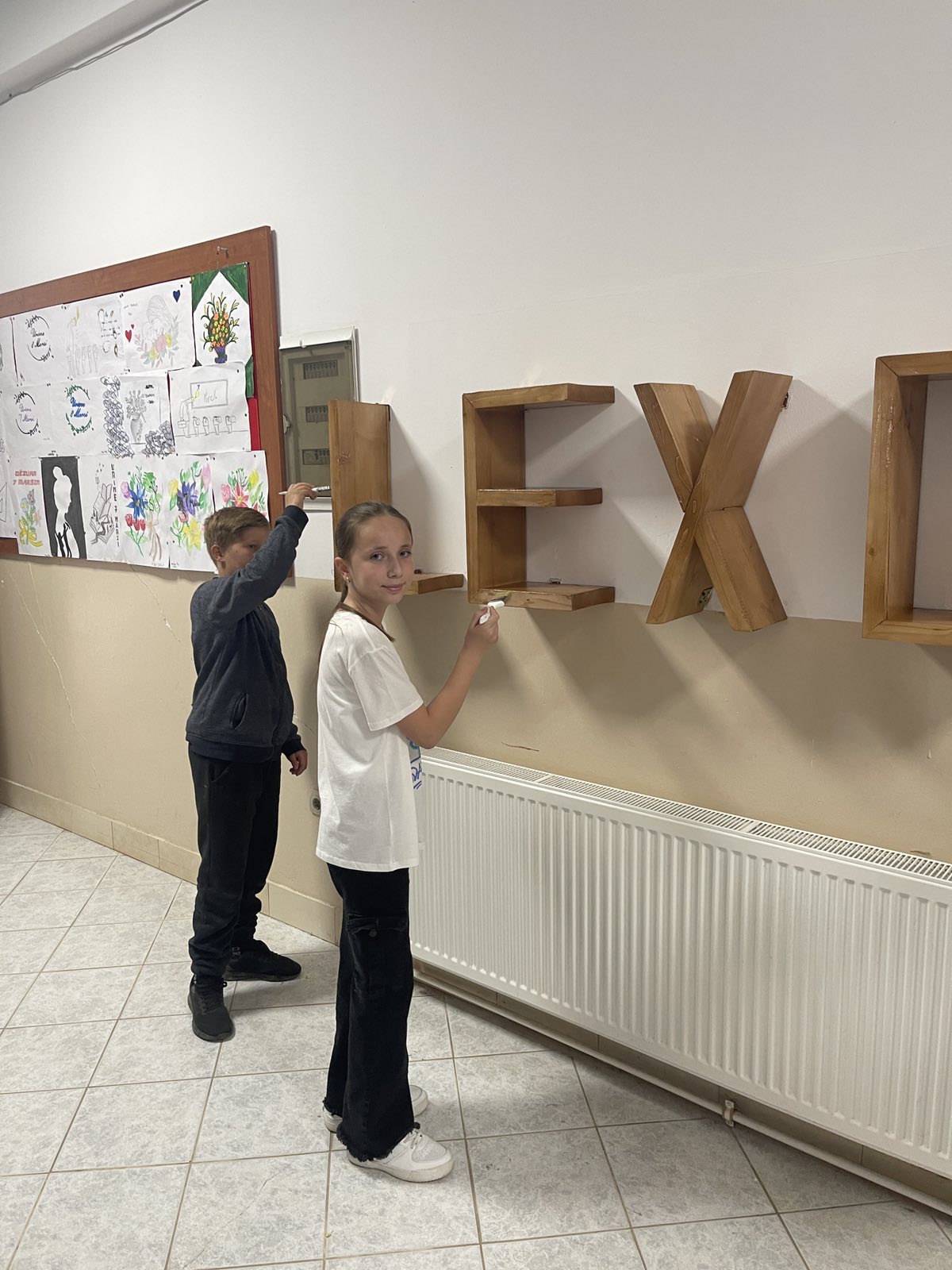 Presentation title
33
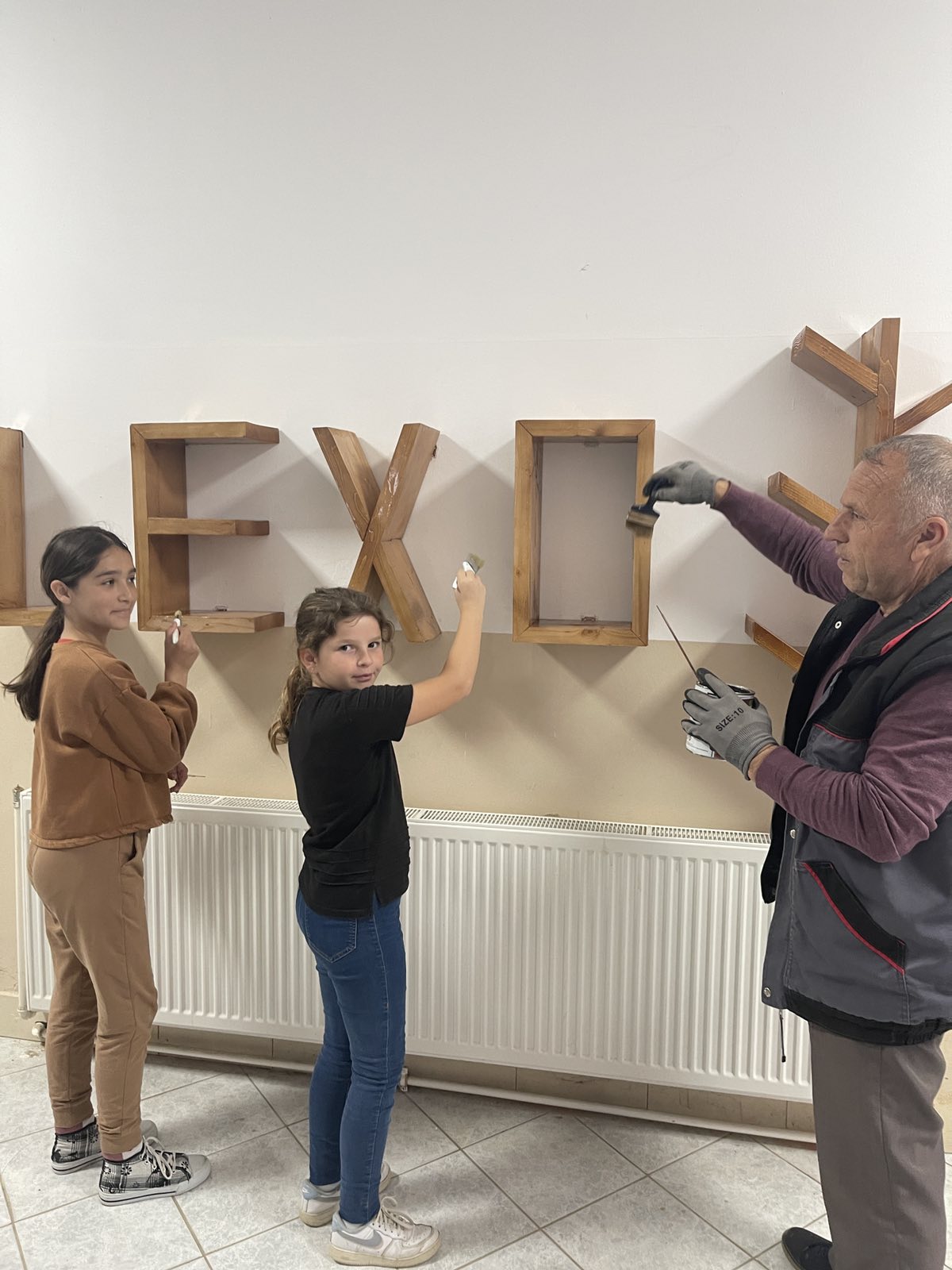 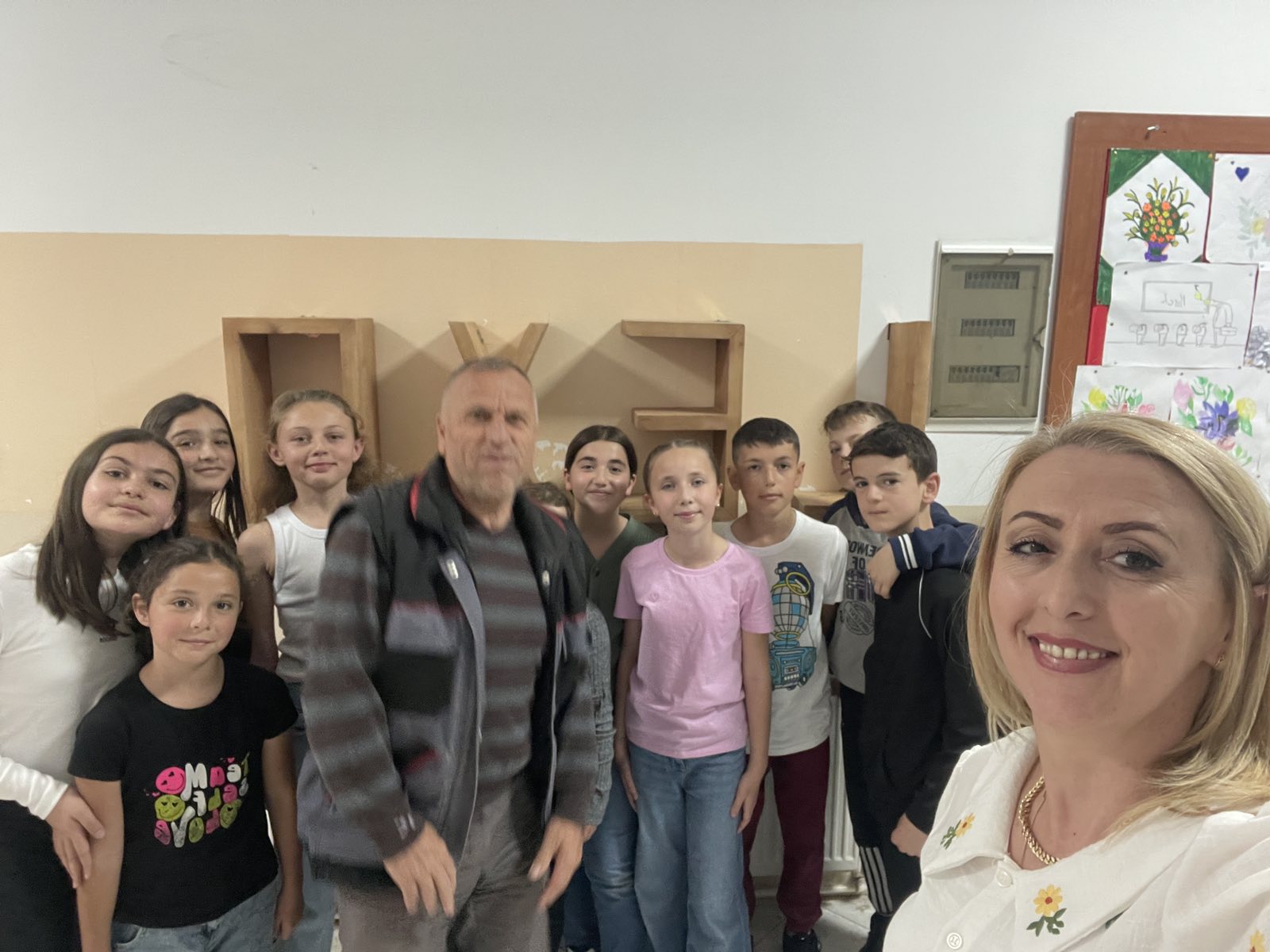 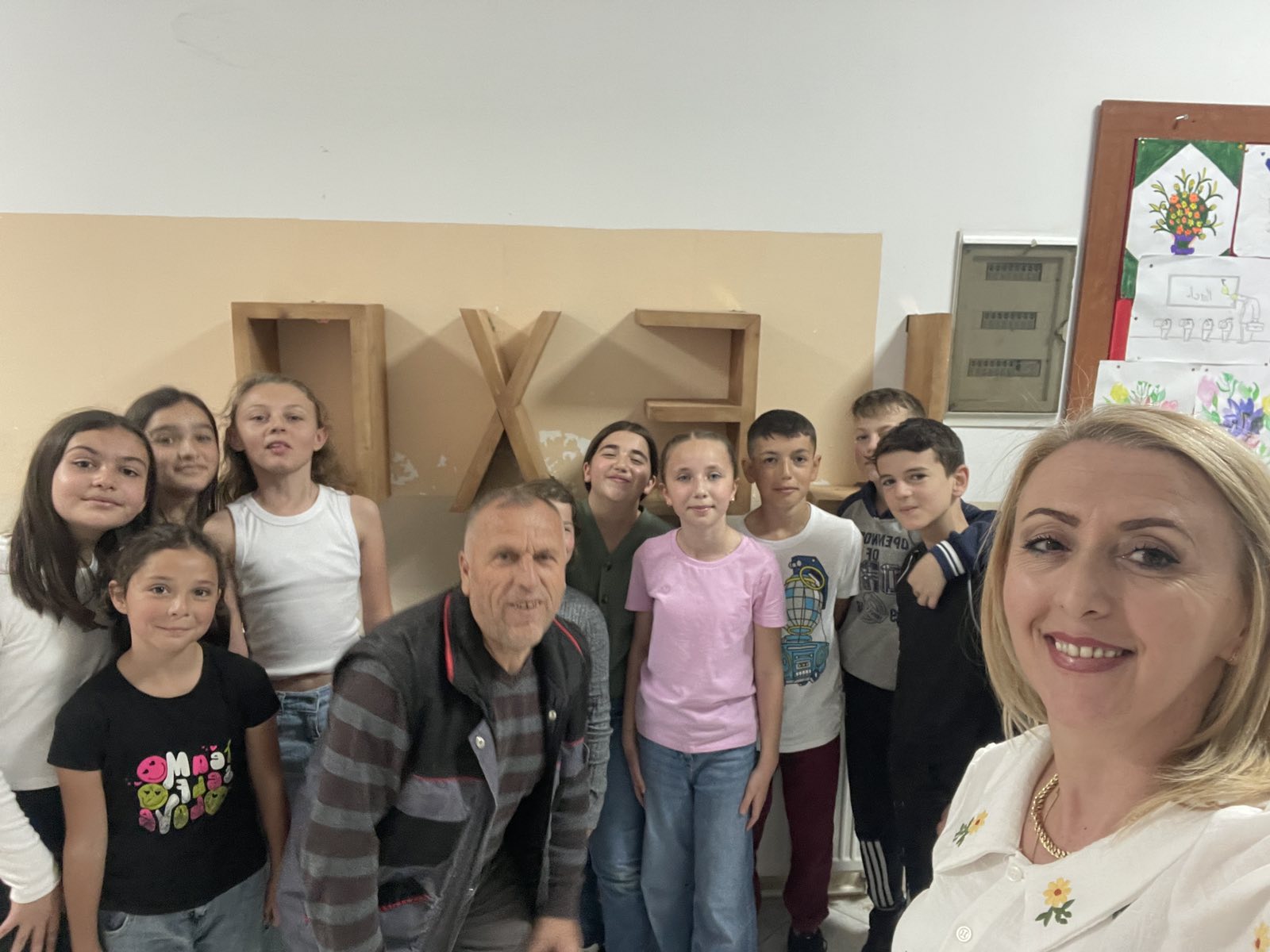 Presentation title
34
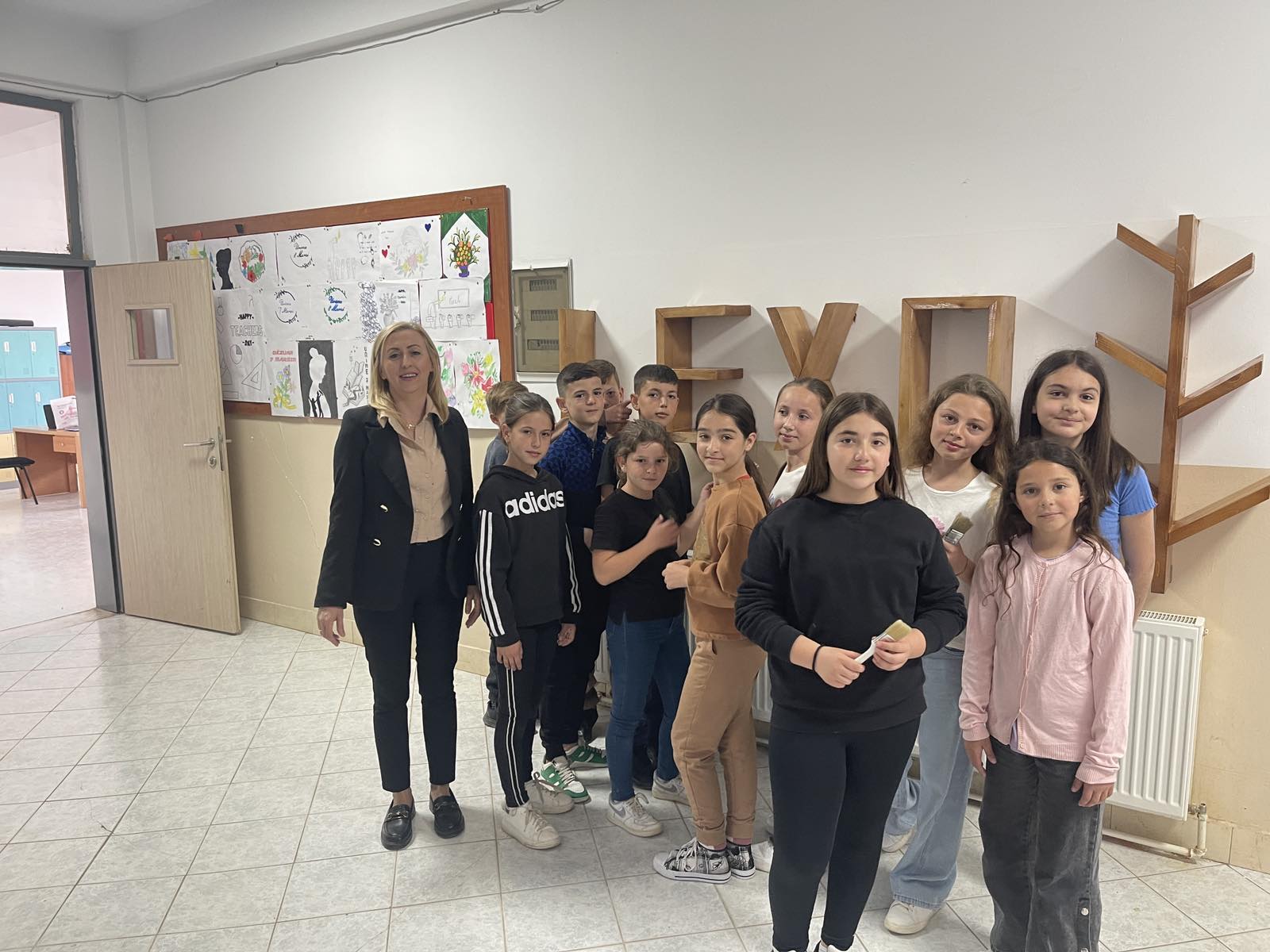 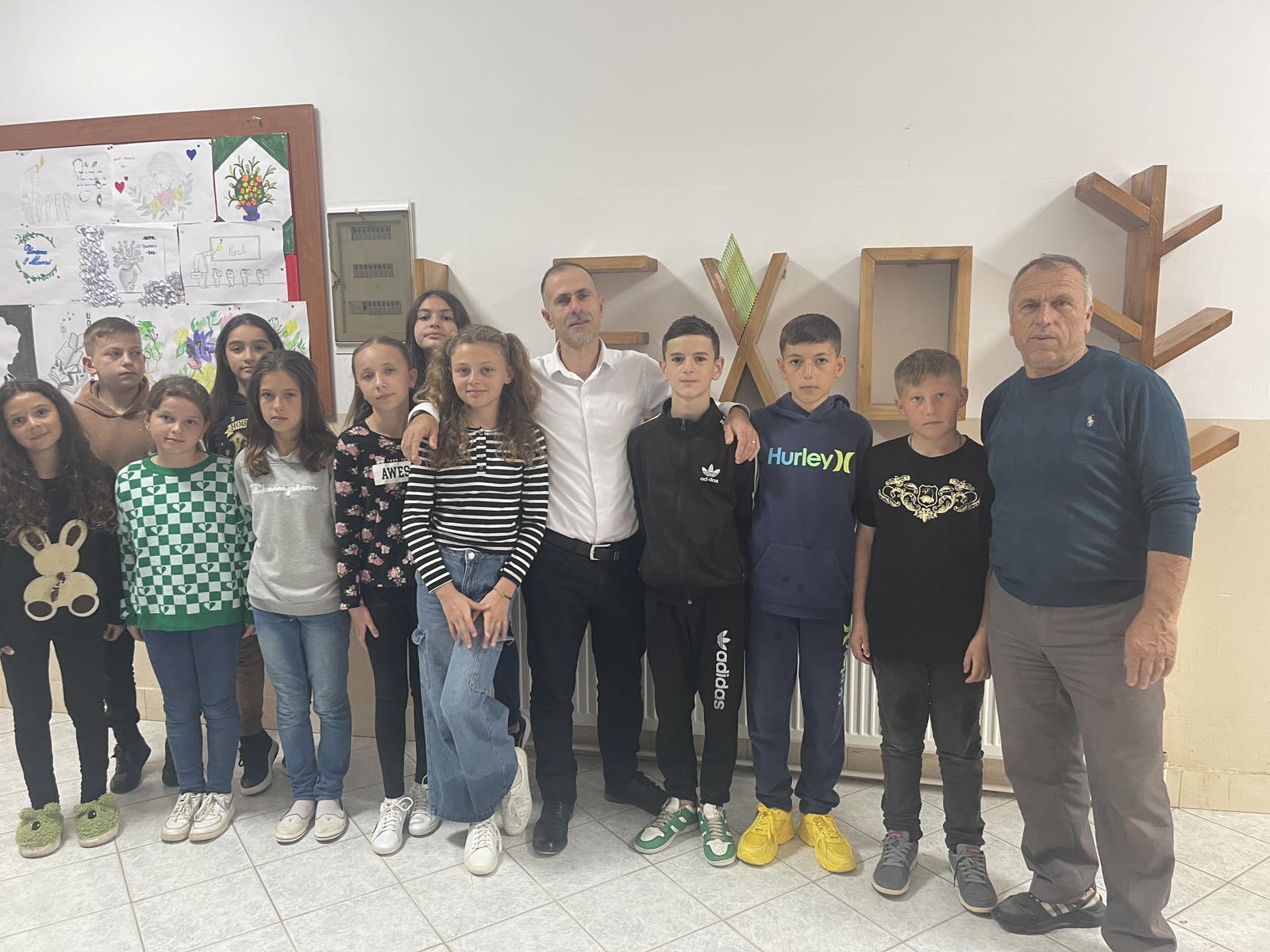 Presentation title
35
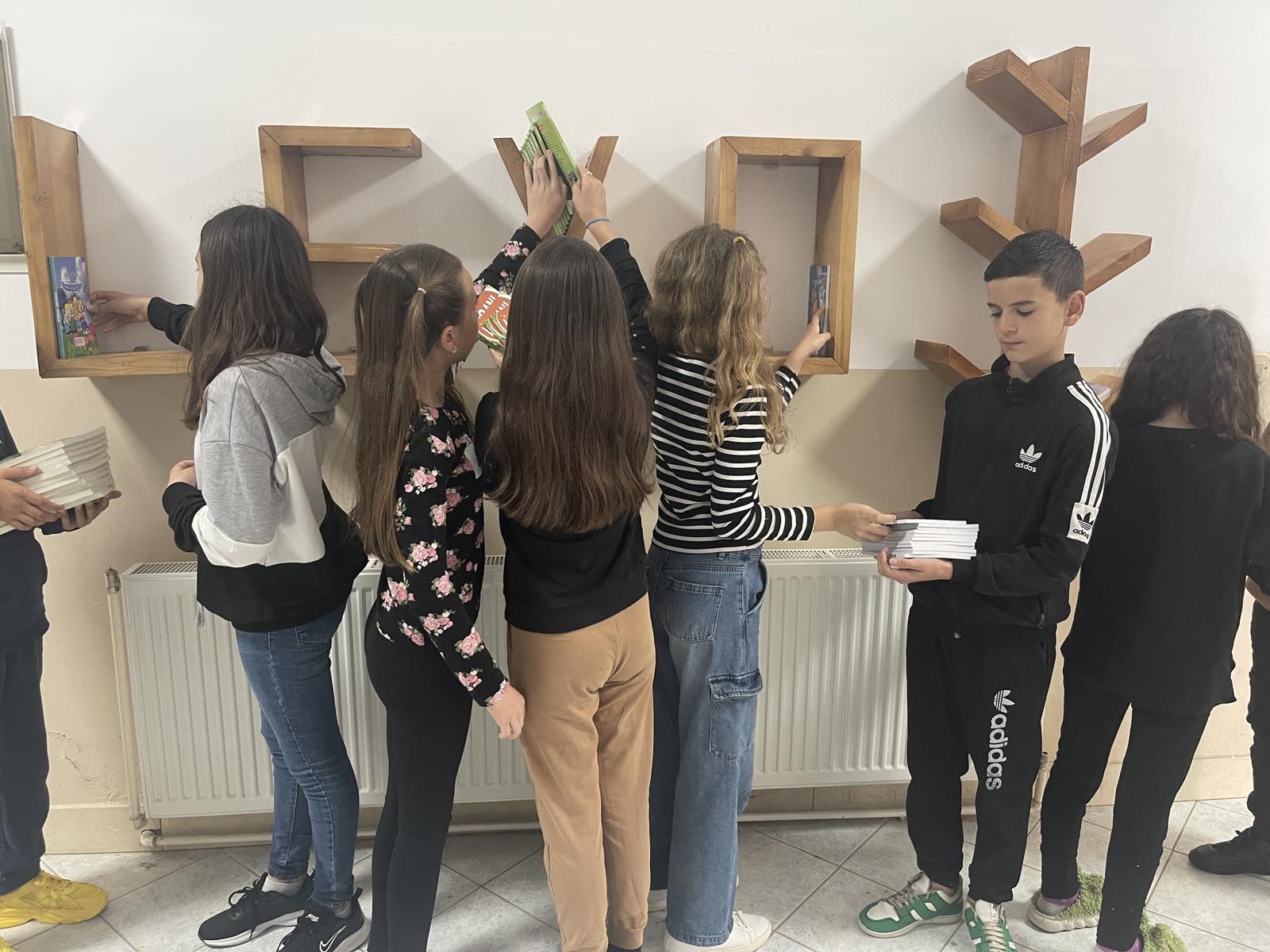 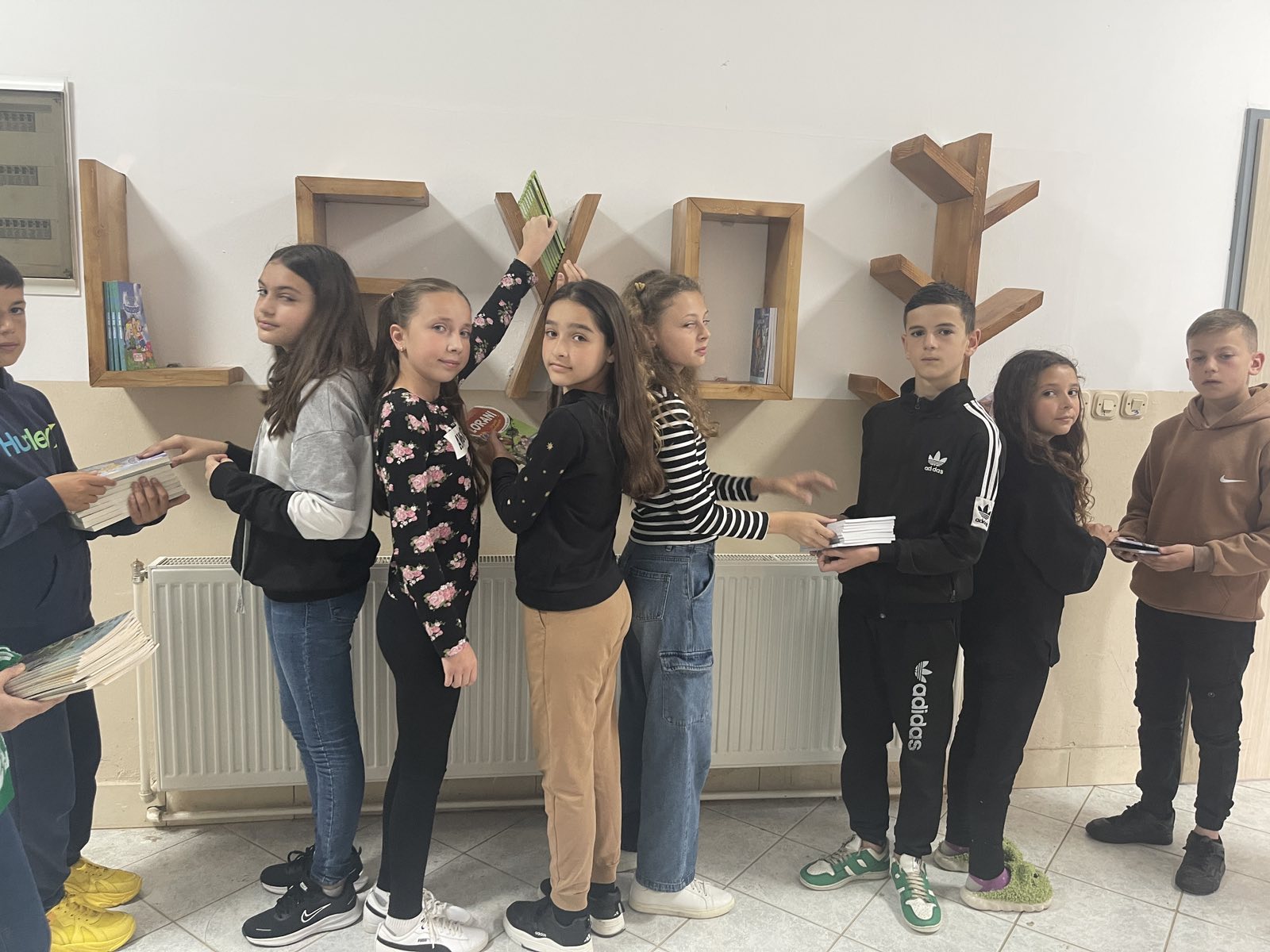 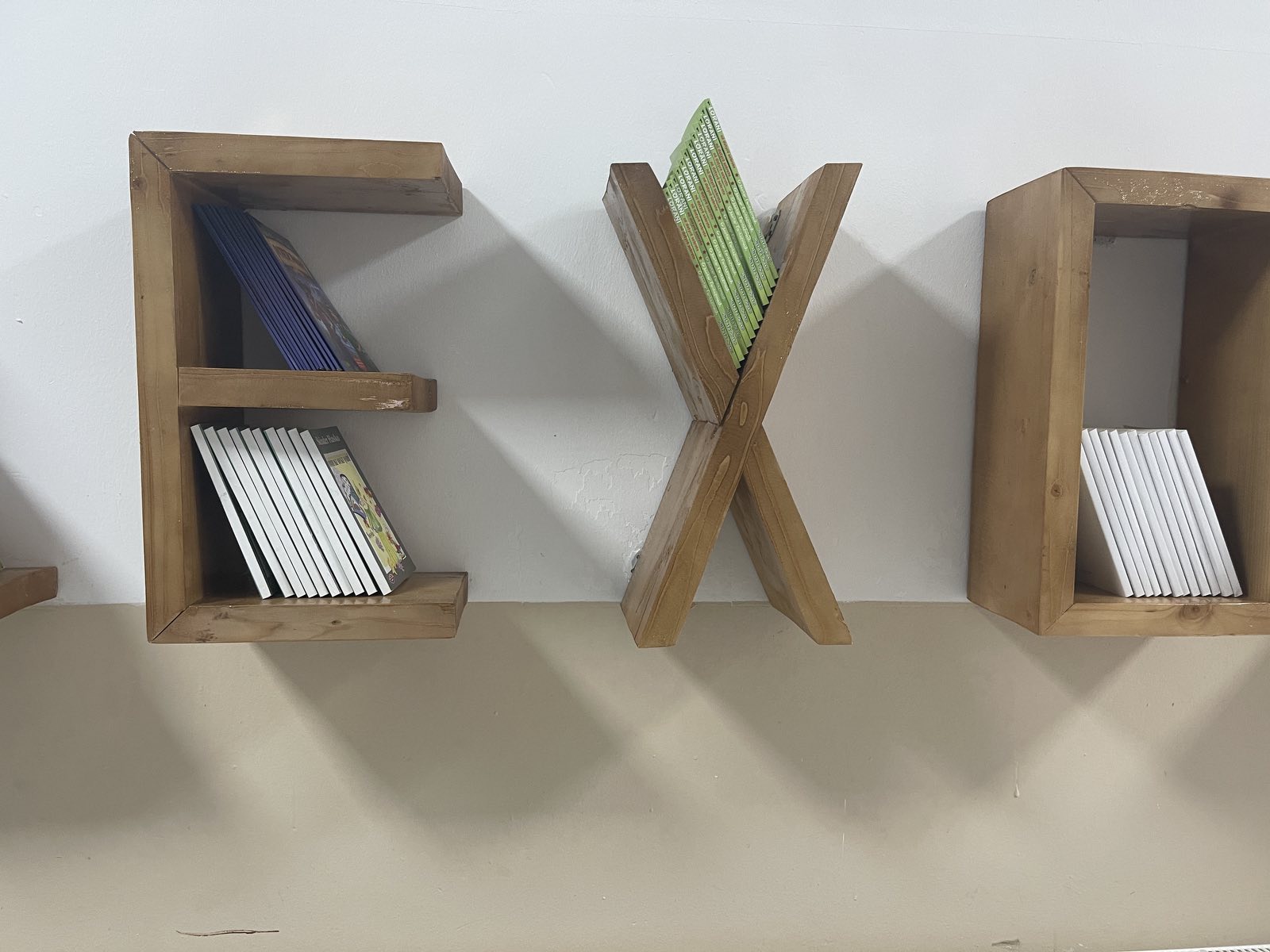 Presentation title
36
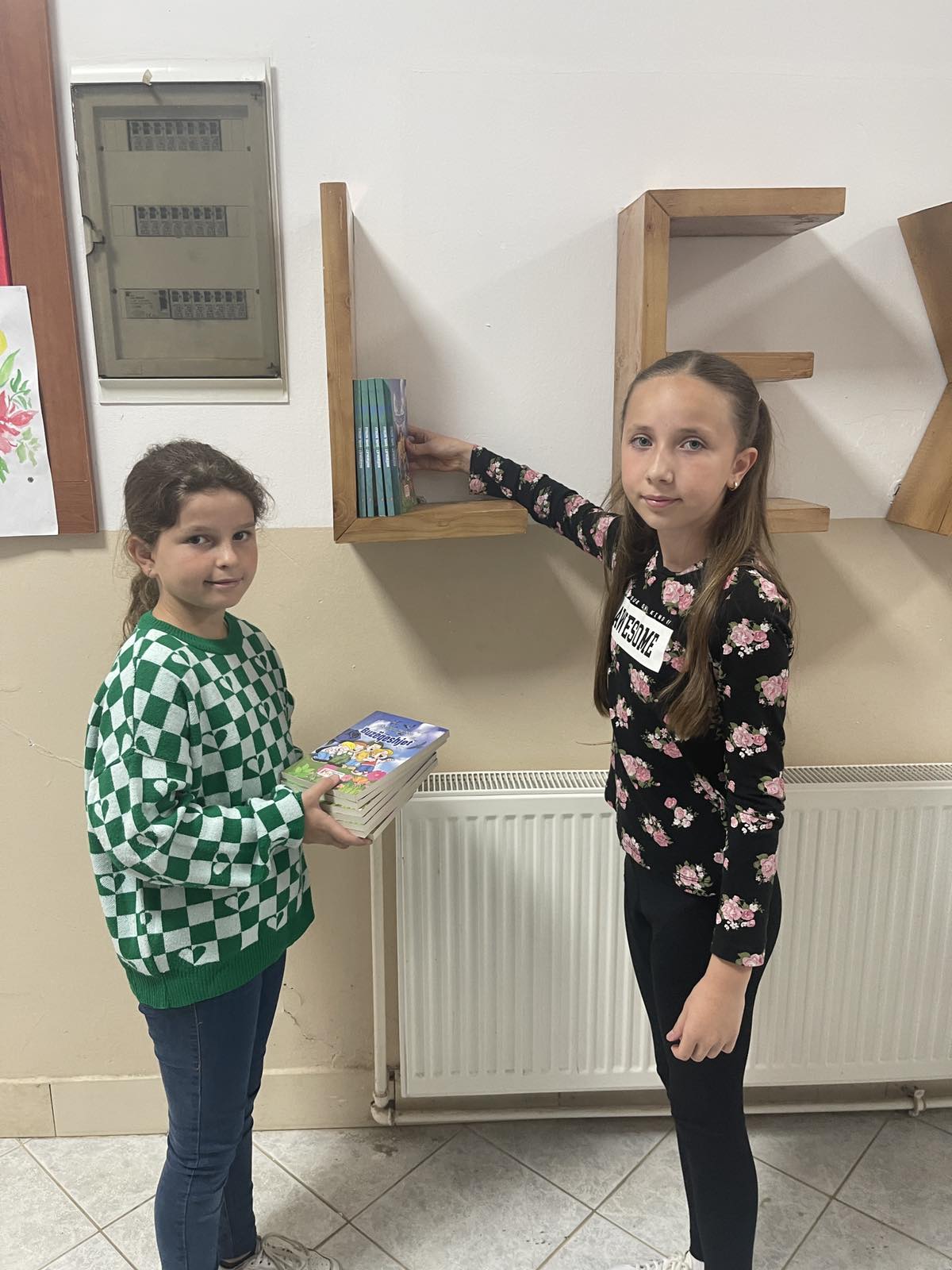 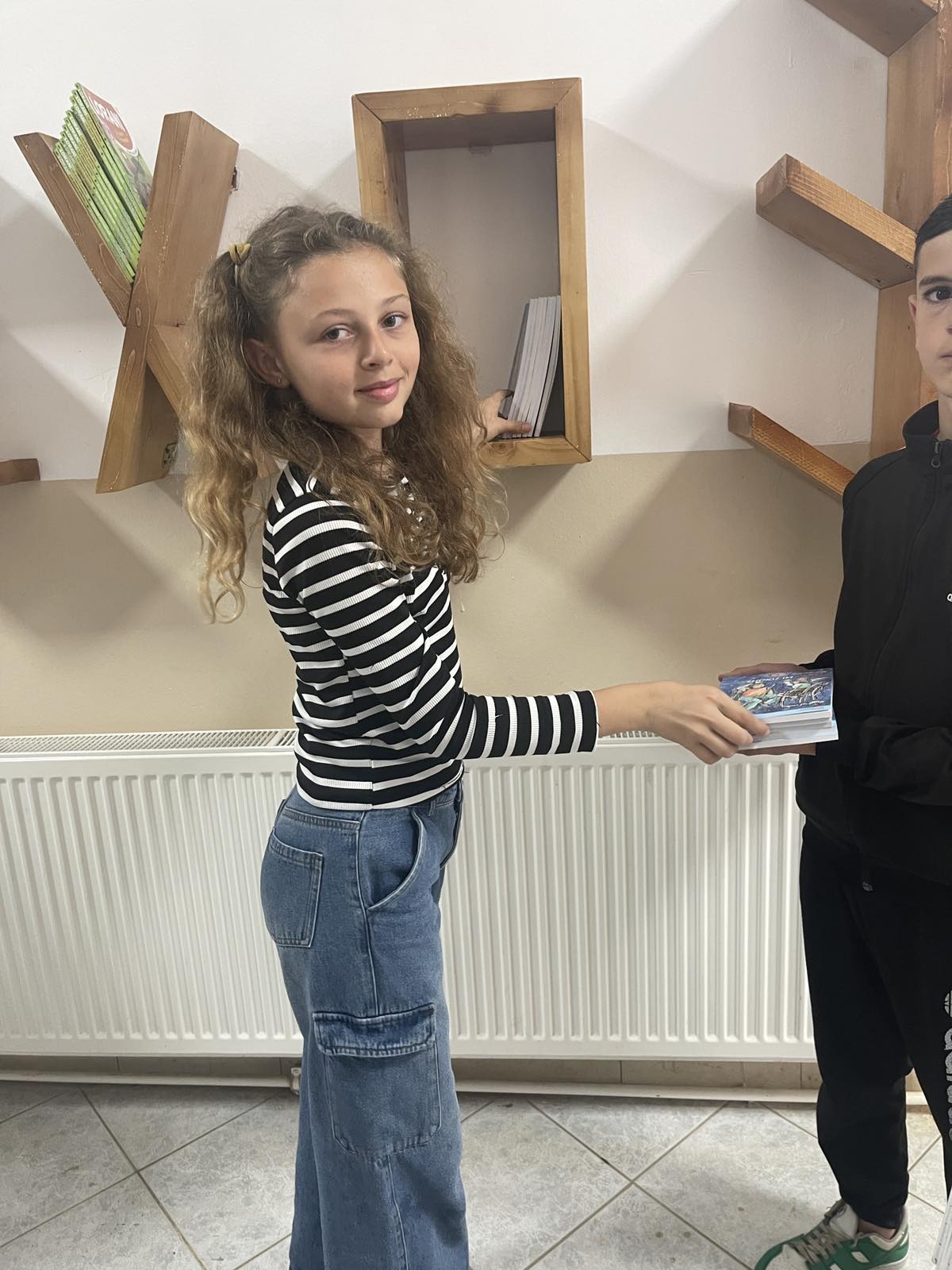 Presentation title
37
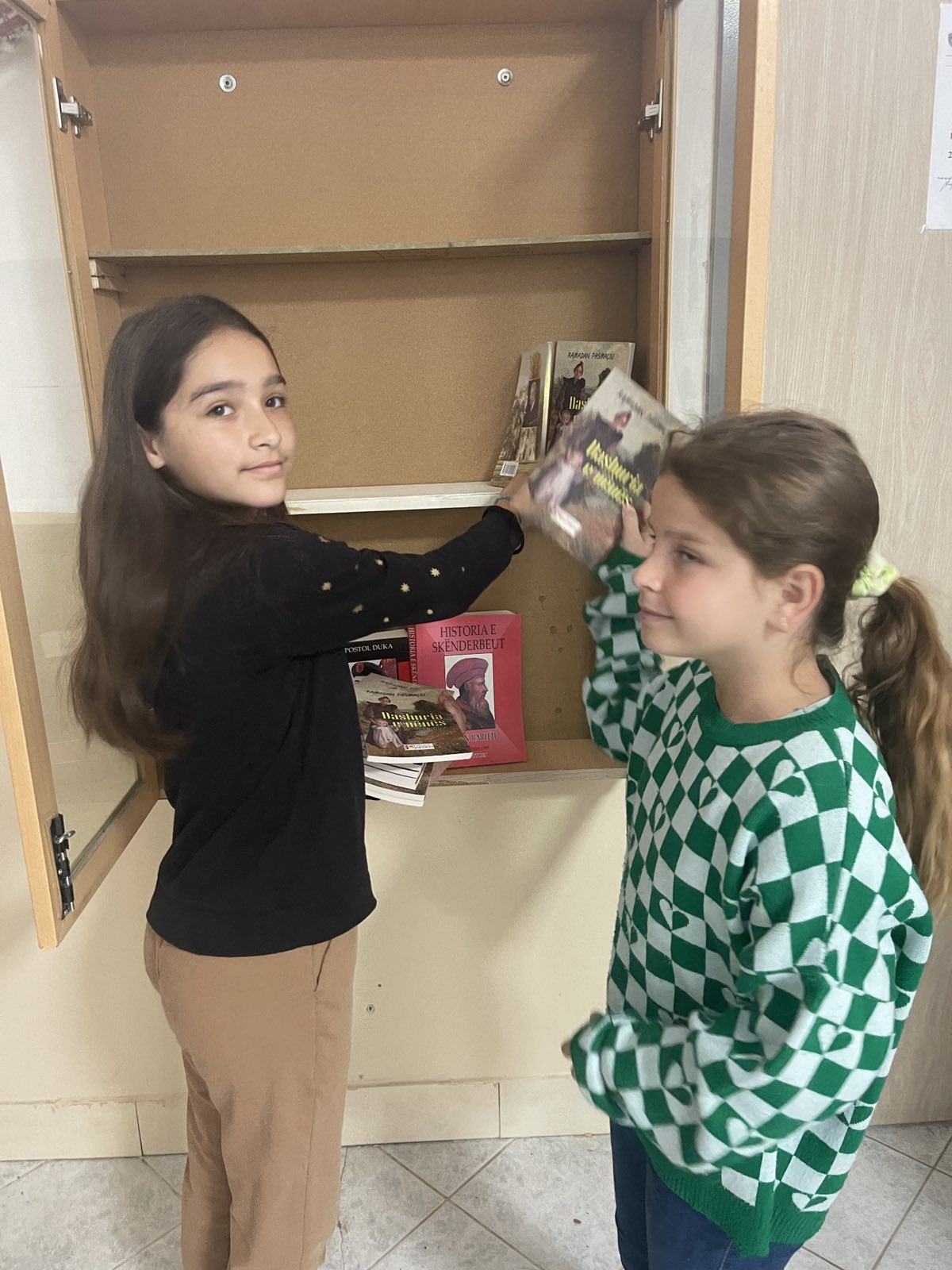 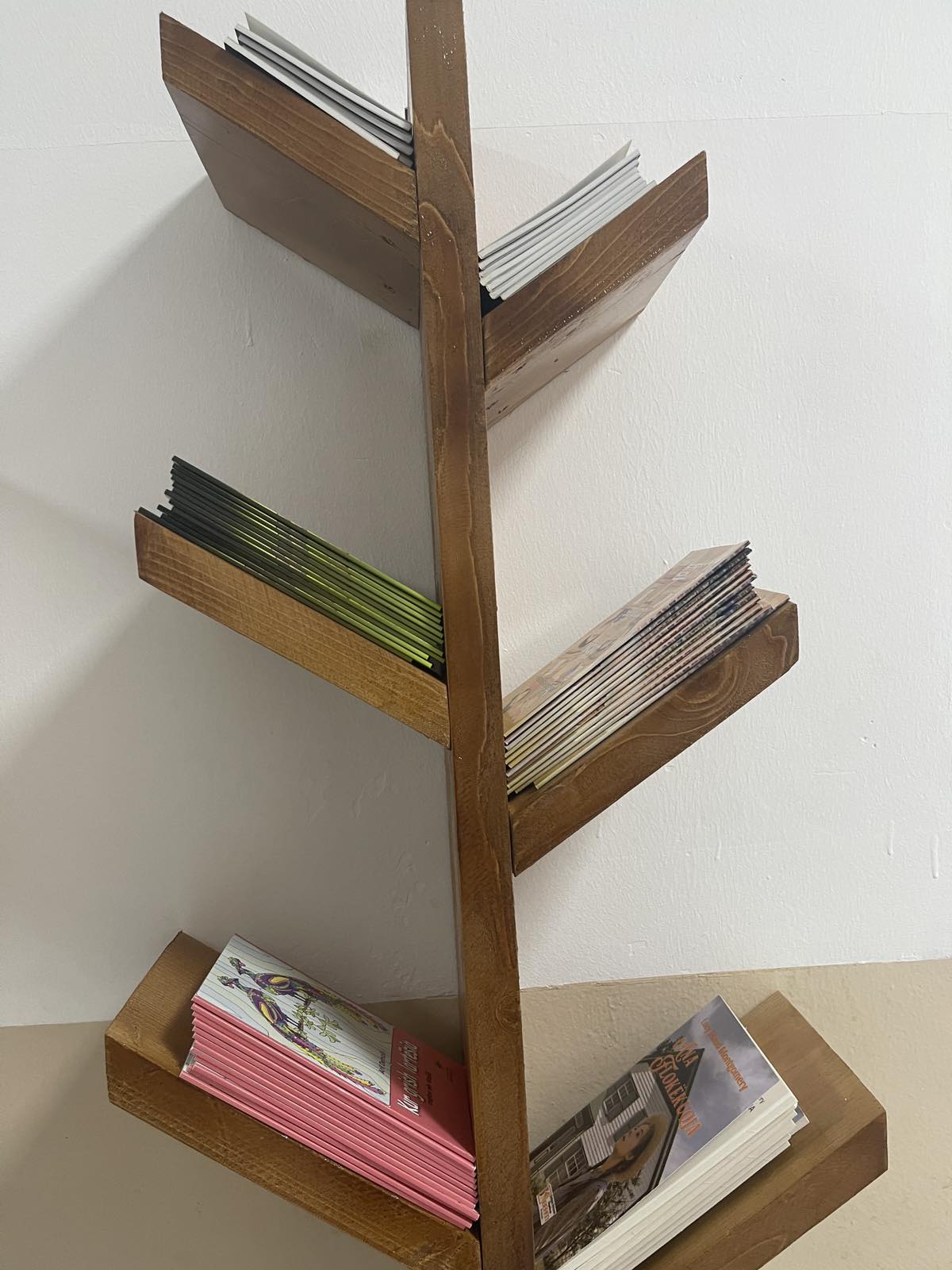 Presentation title
38
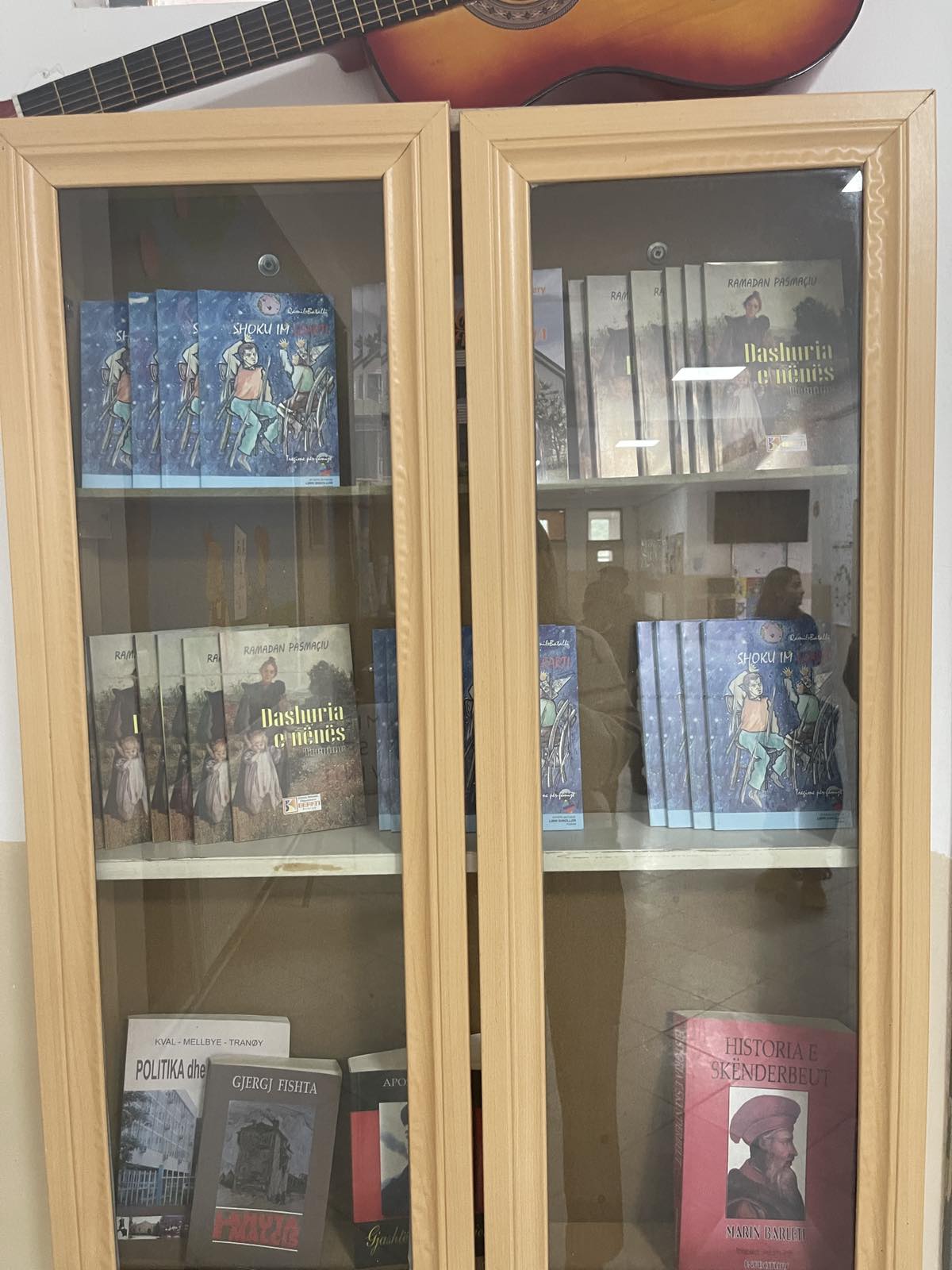 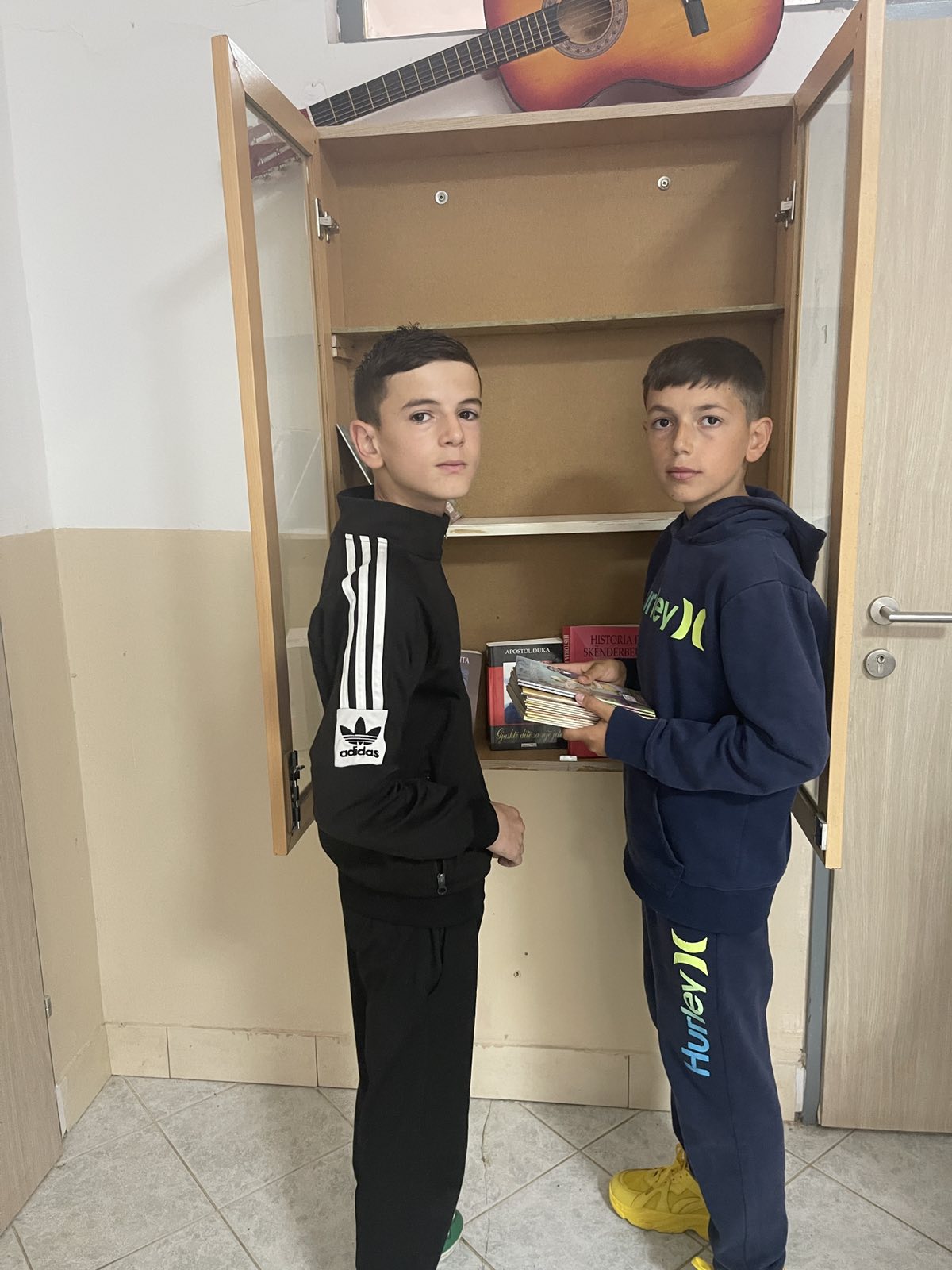 Presentation title
39
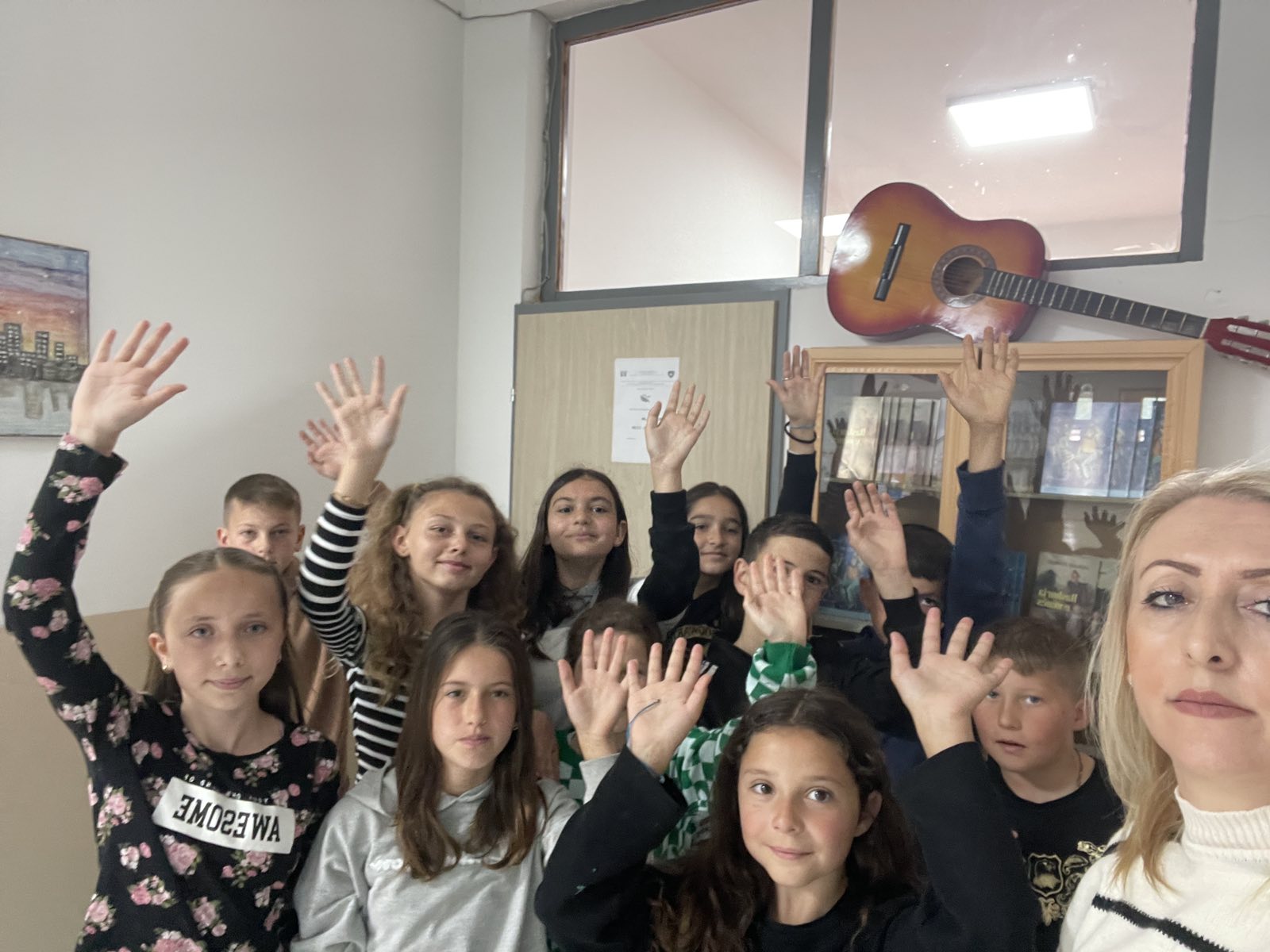 Presentation title
40
Mësimdhënësja : Fatime  Muji
Klasa V 
Sh.f.m.u.  ‘’ Vesel Muja’’  Mihir- Gjilan
Presentation title
41